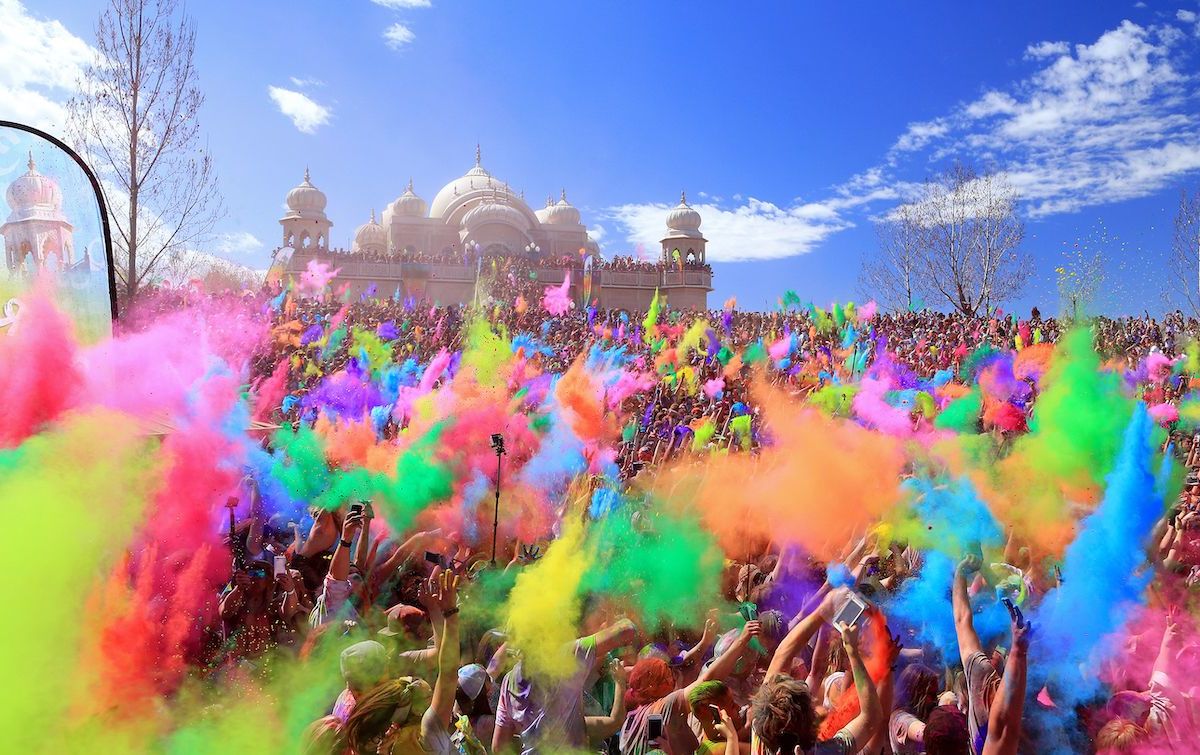 Do Now
Write down three things you know about India.
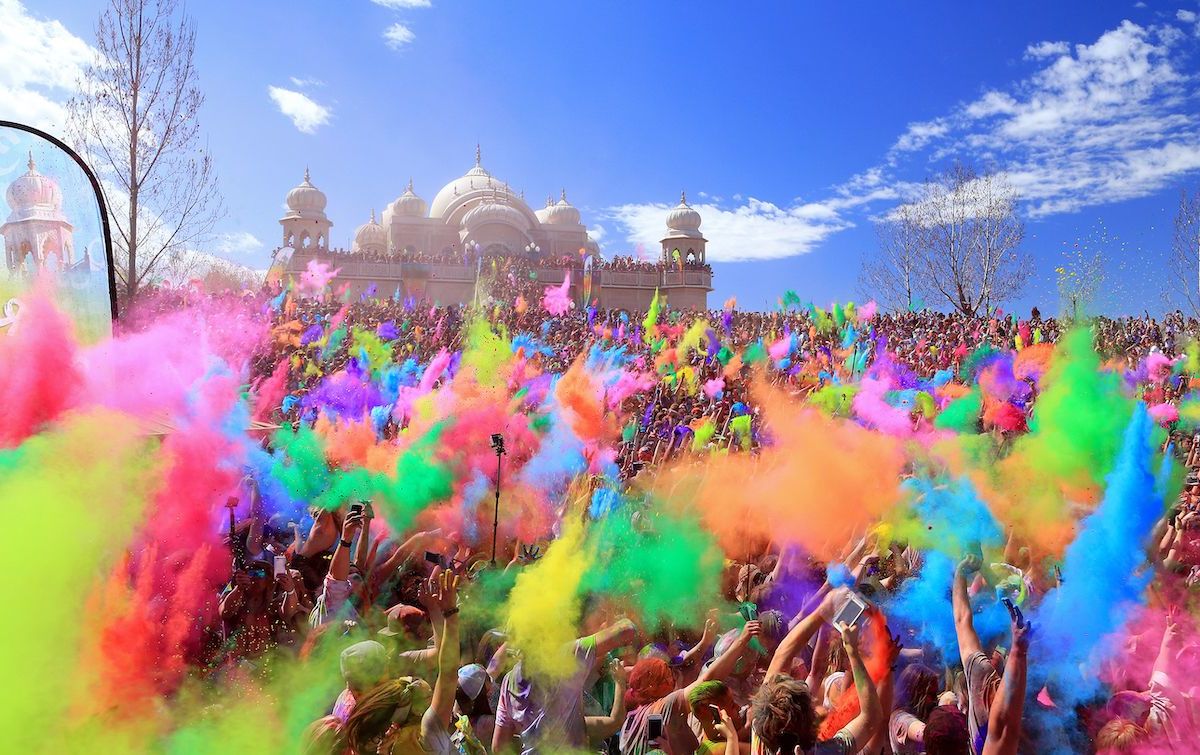 Do Now
Write down three things you know about India.
India has over 1 billion people.
India used to be a British colony.
India has 22 official languages and is the second-most English-speaking country in the world.
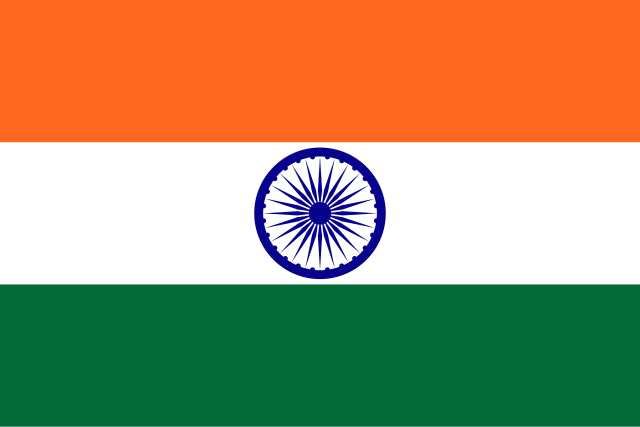 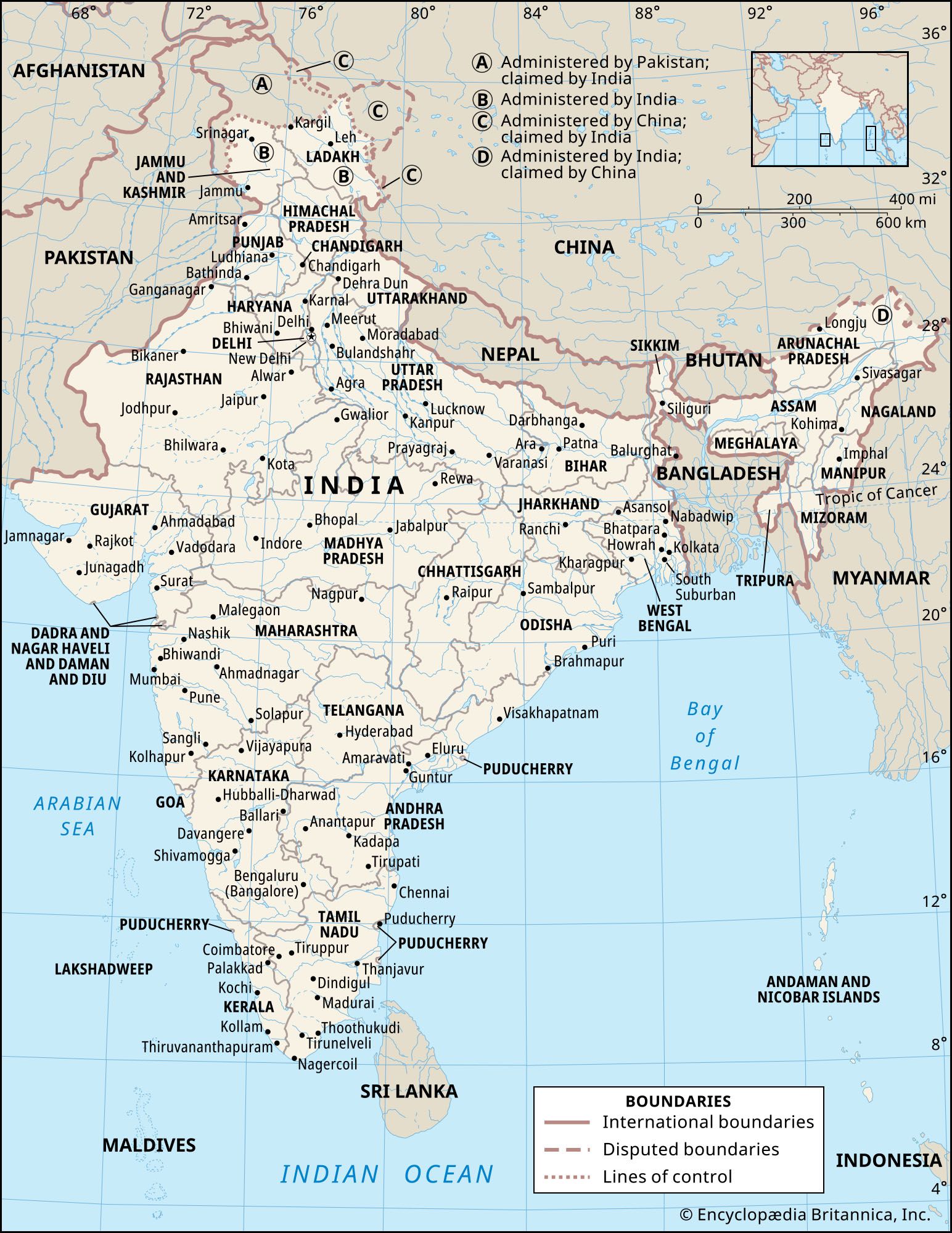 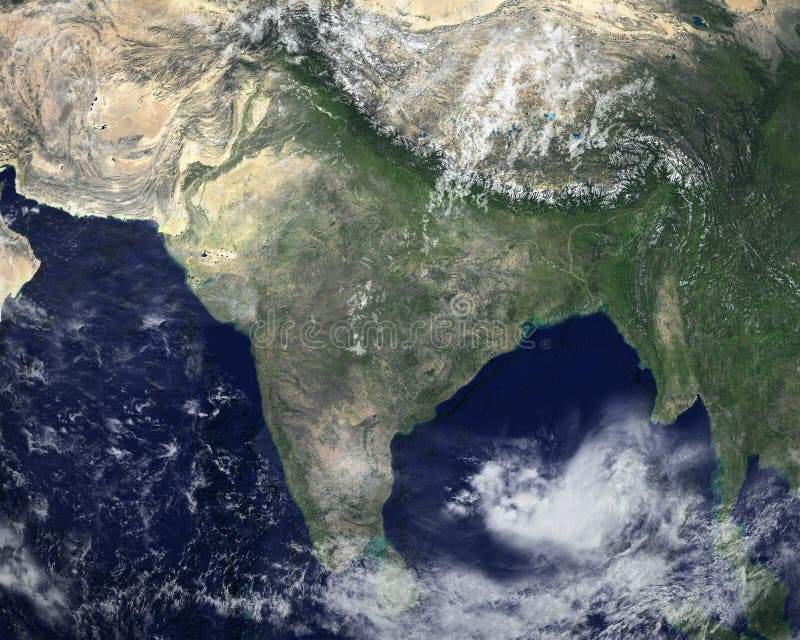 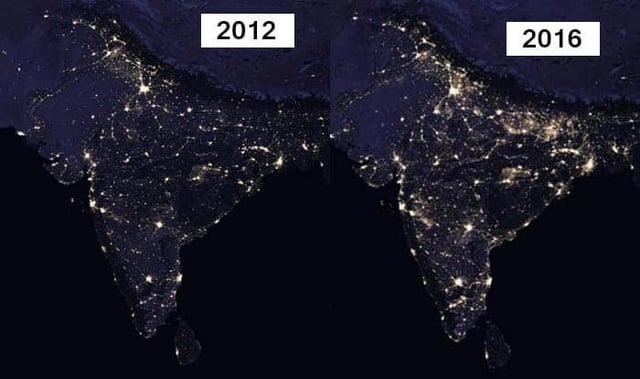 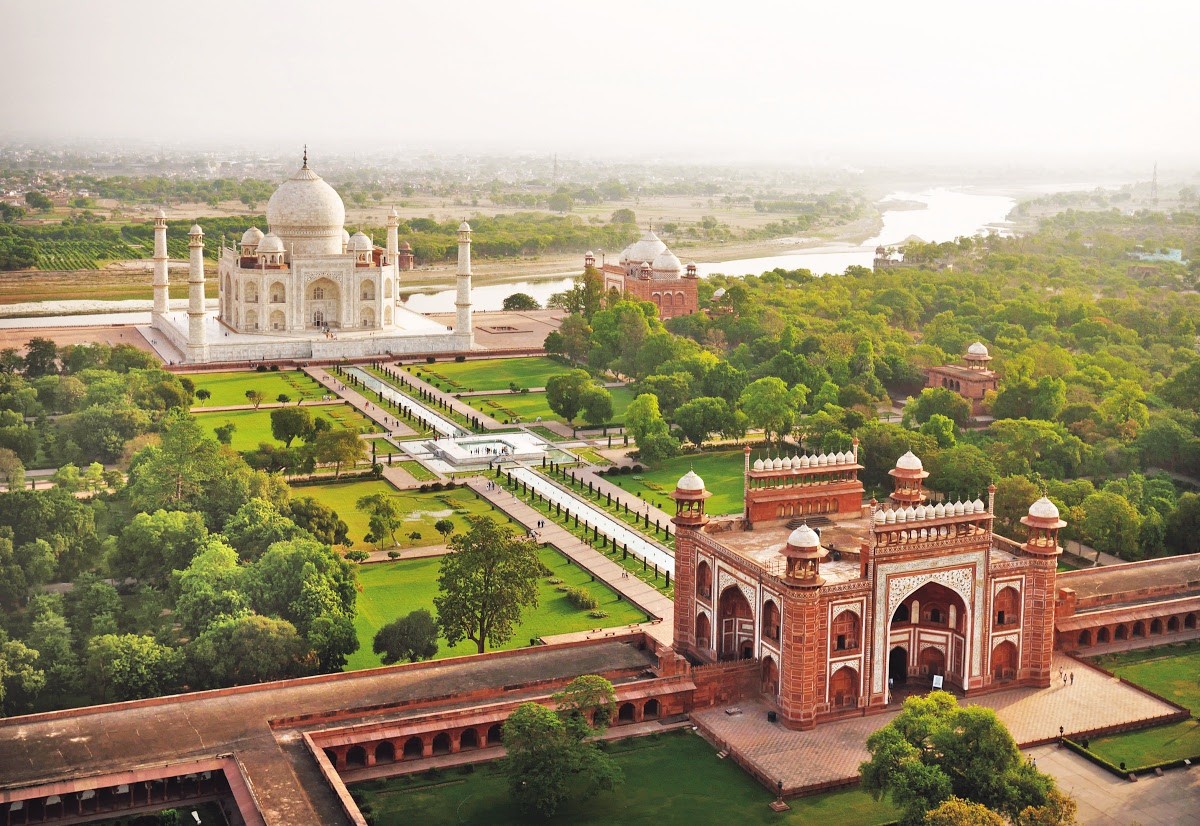 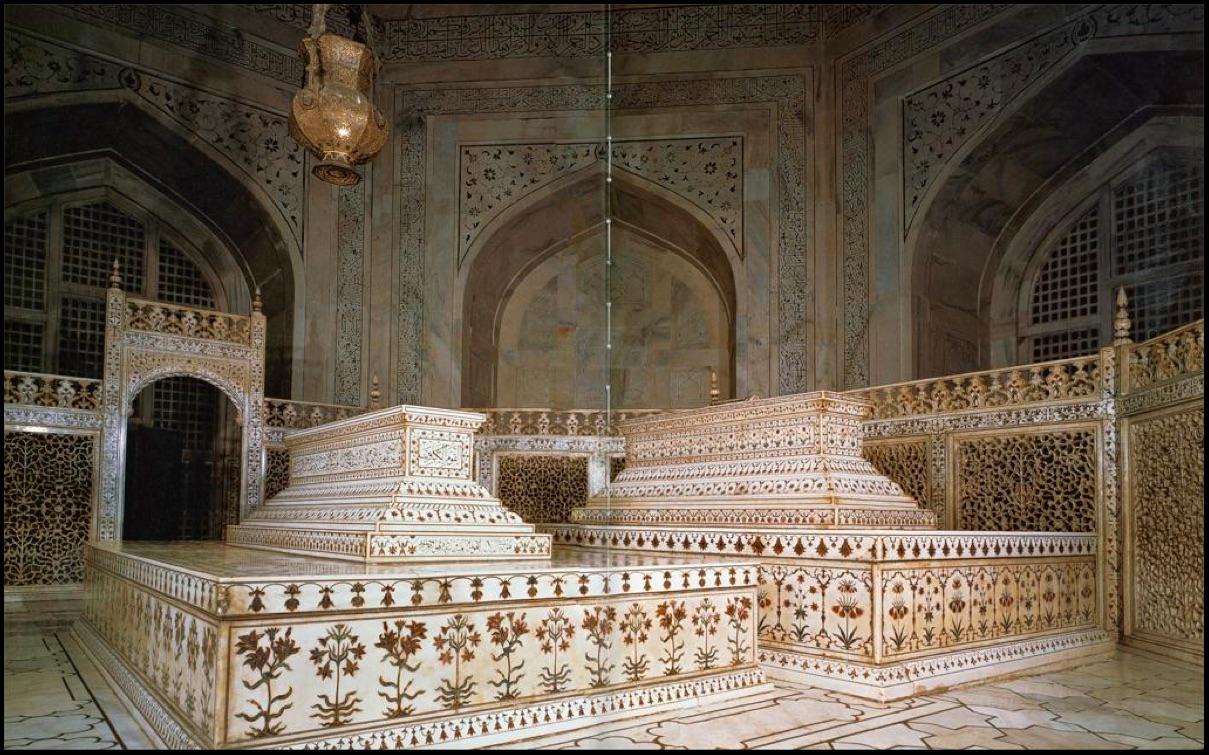 [Speaker Notes: It was commissioned in 1632 by the Mughal emperor, Shah Jahan (reigned from 1628 to 1658), to house the tomb of his favourite wife, Mumtaz Mahal.]
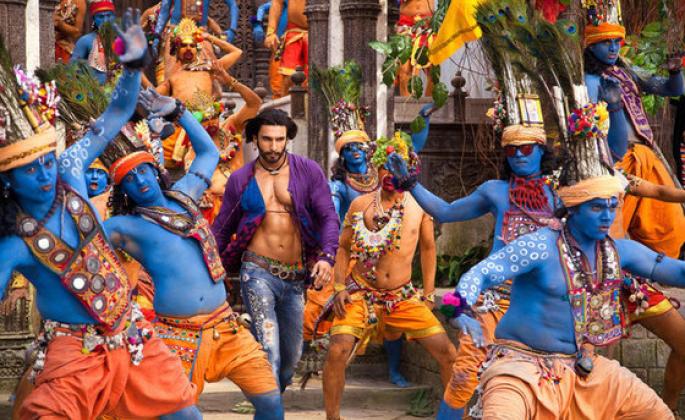 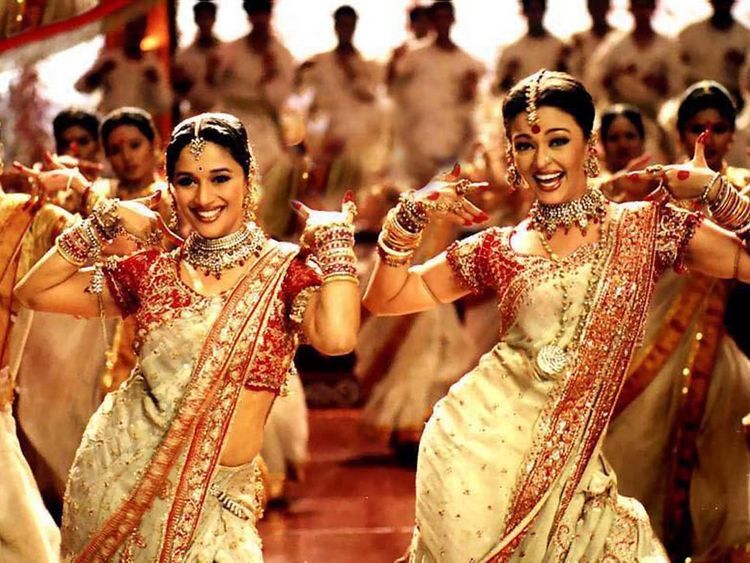 [Speaker Notes: Bollywood: Hindi film studios located in Mumbai]
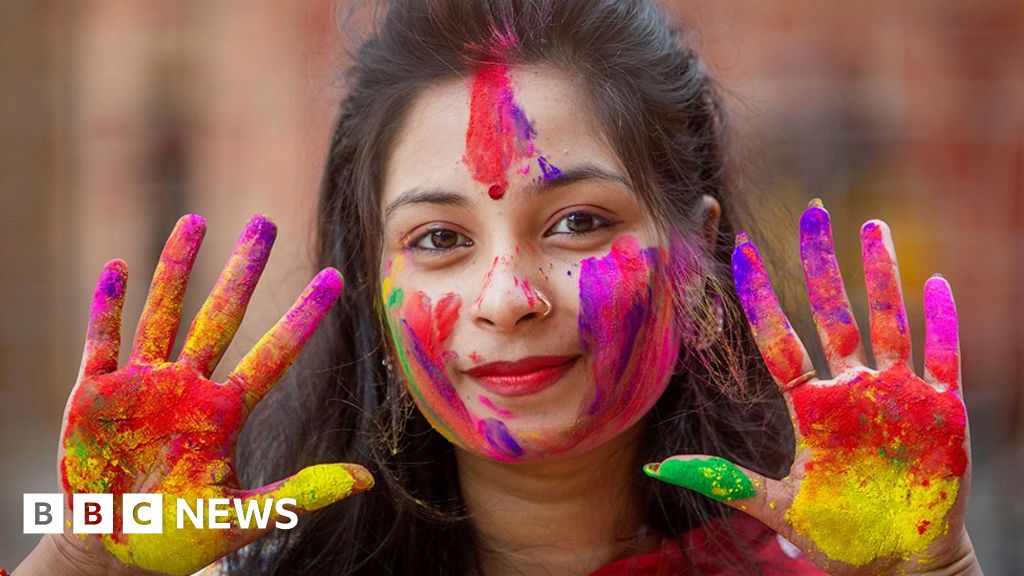 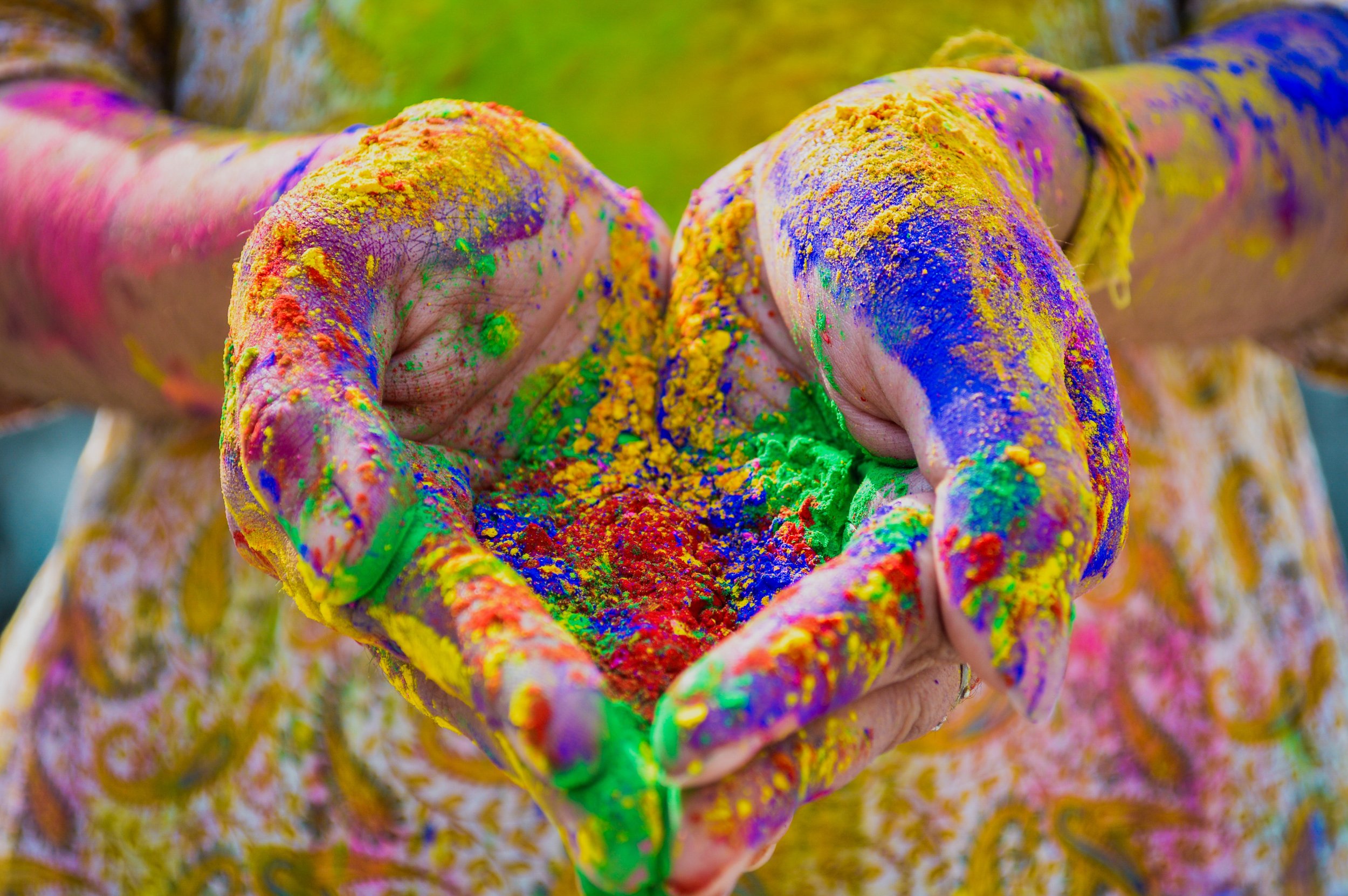 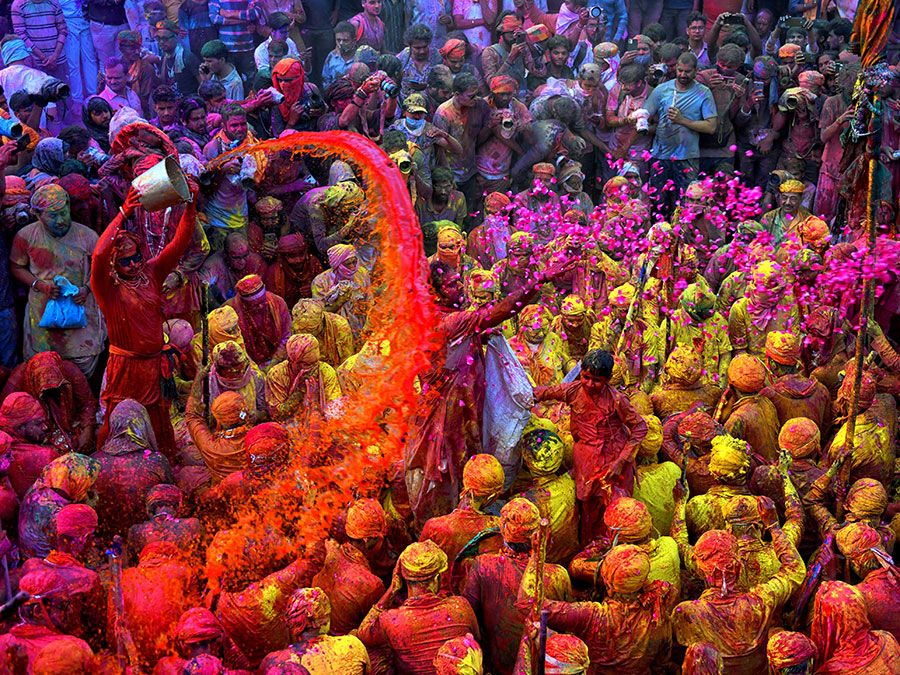 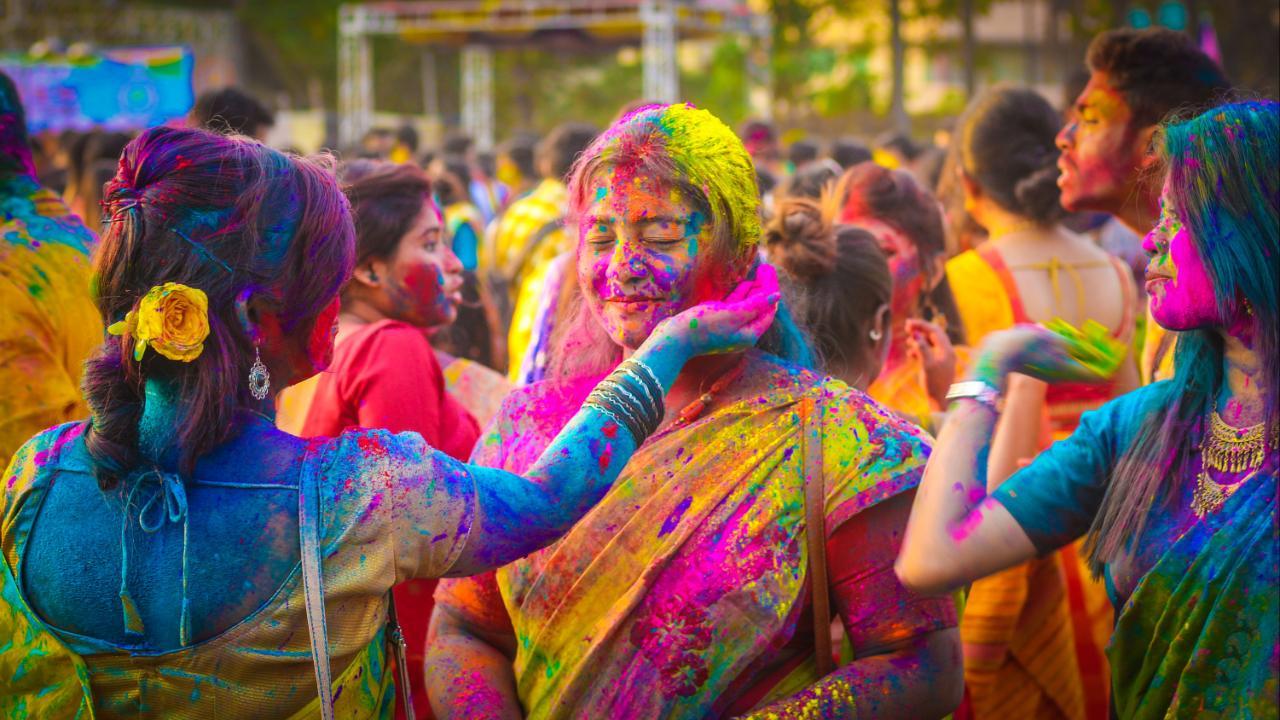 [Speaker Notes: Holi: Victory of good over evil; divine love; arrival of Spring (Friday, March 14, 2025)]
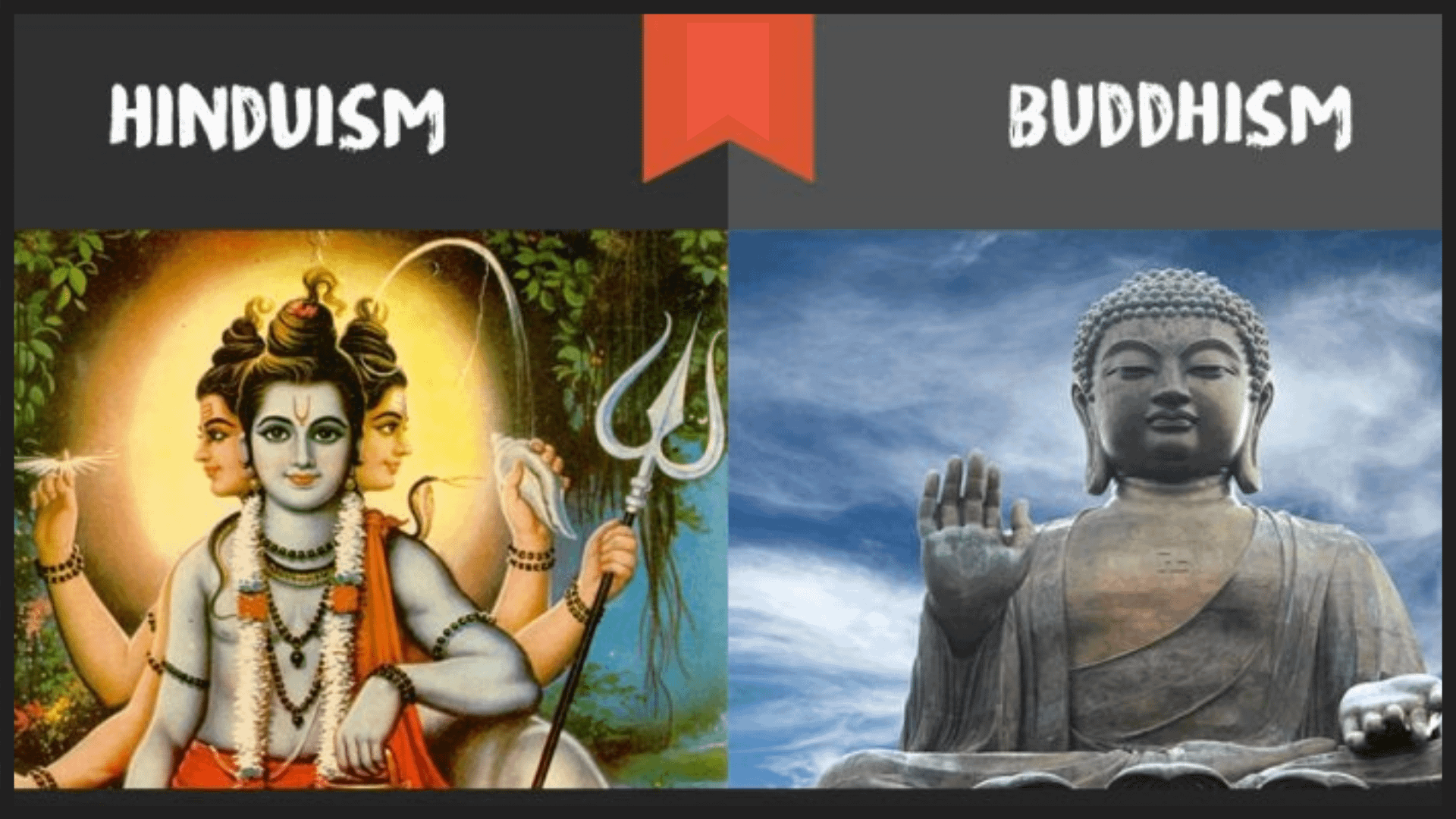 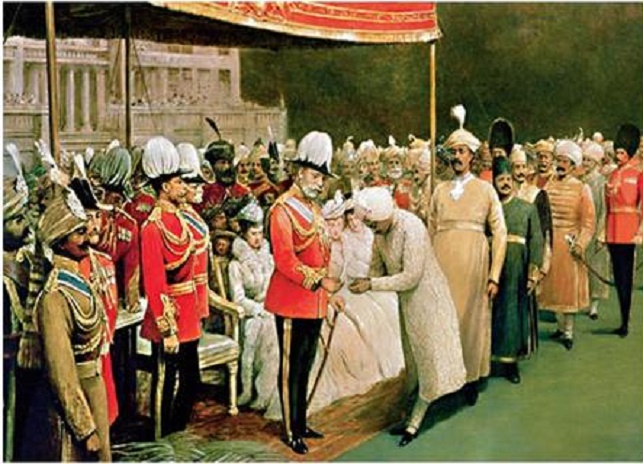 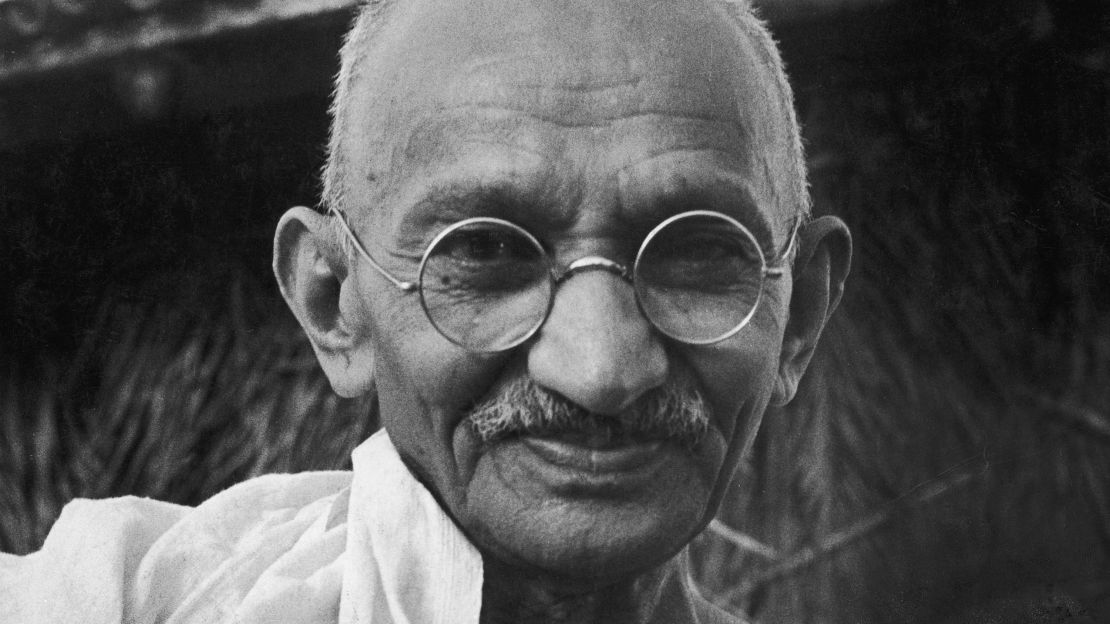 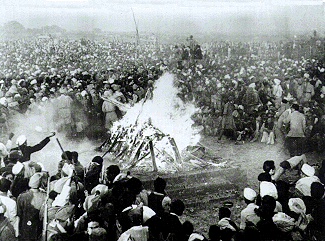 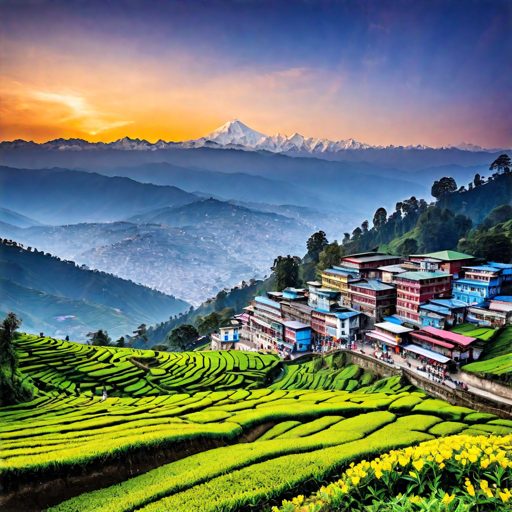 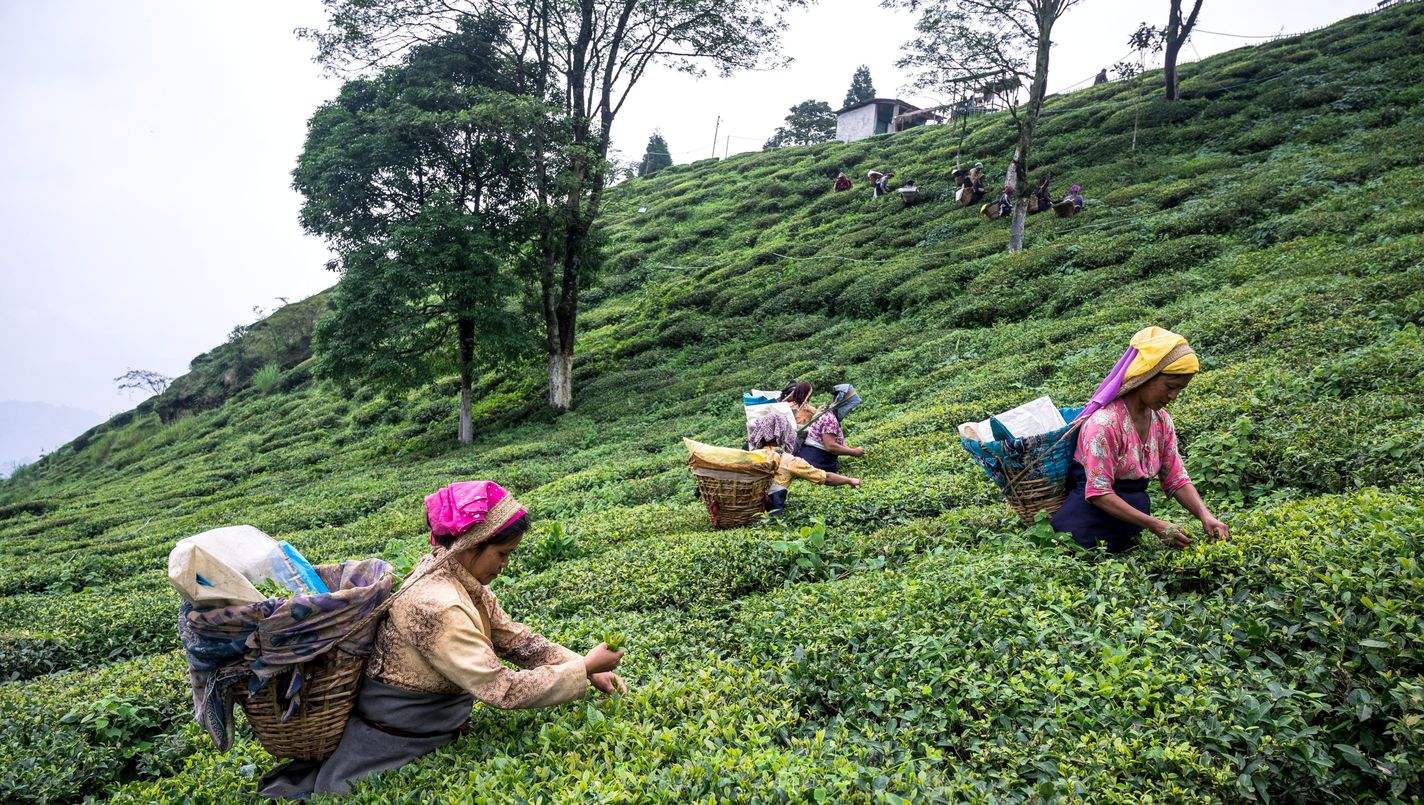 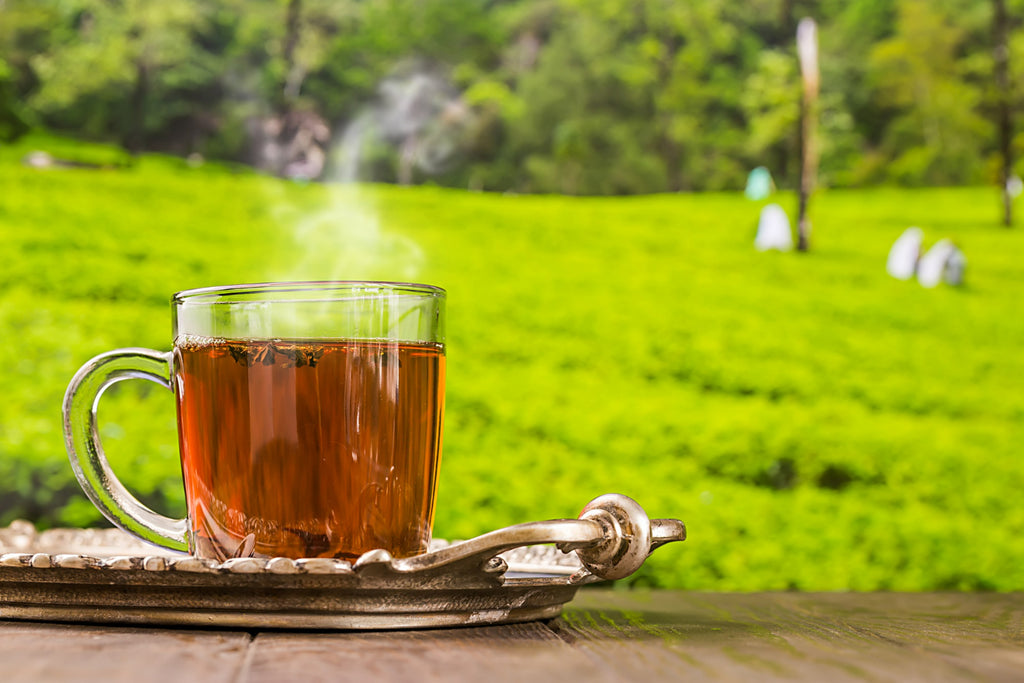 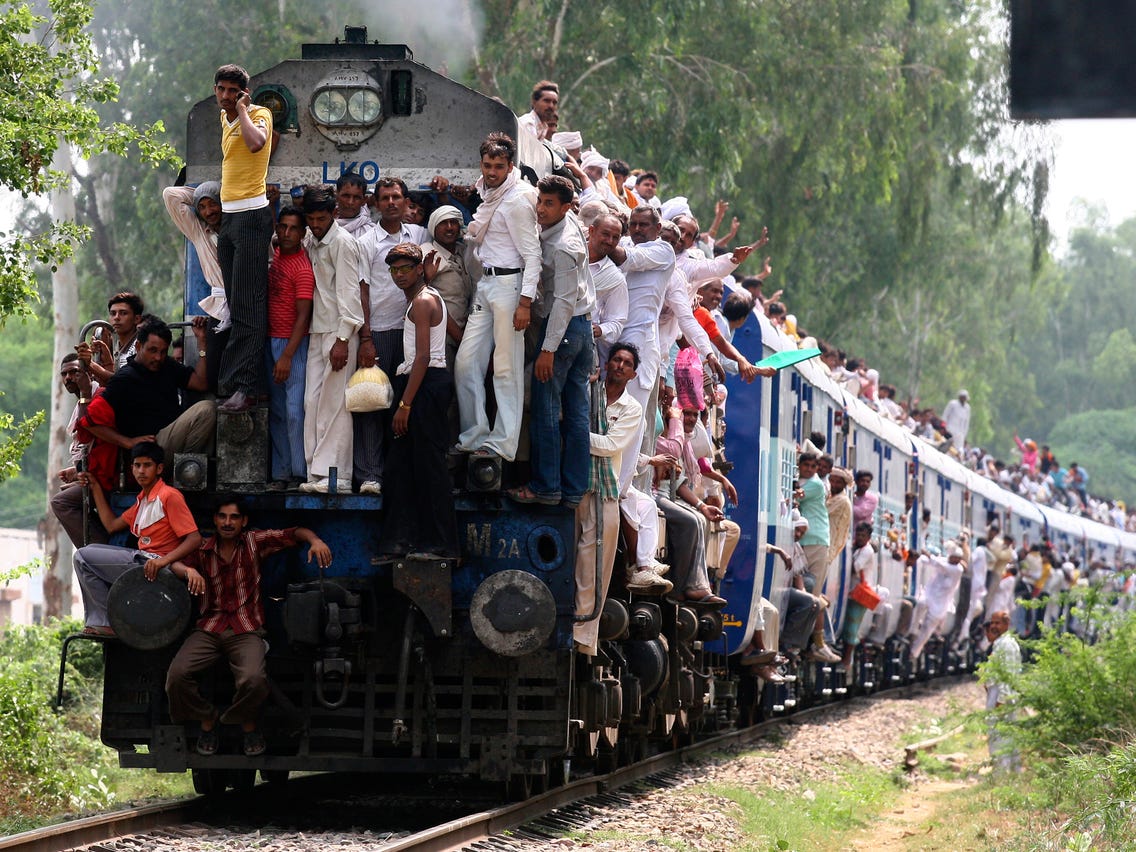 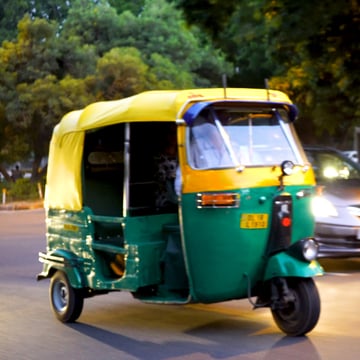 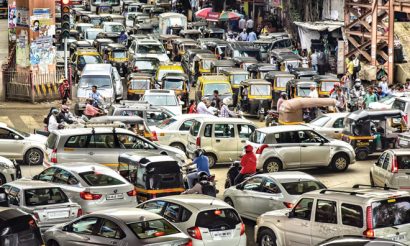 [Speaker Notes: Show Top Gear driving in India… after video explain road hierarchy: humans>bikes>tuk tuks>cars>trucks>cows]
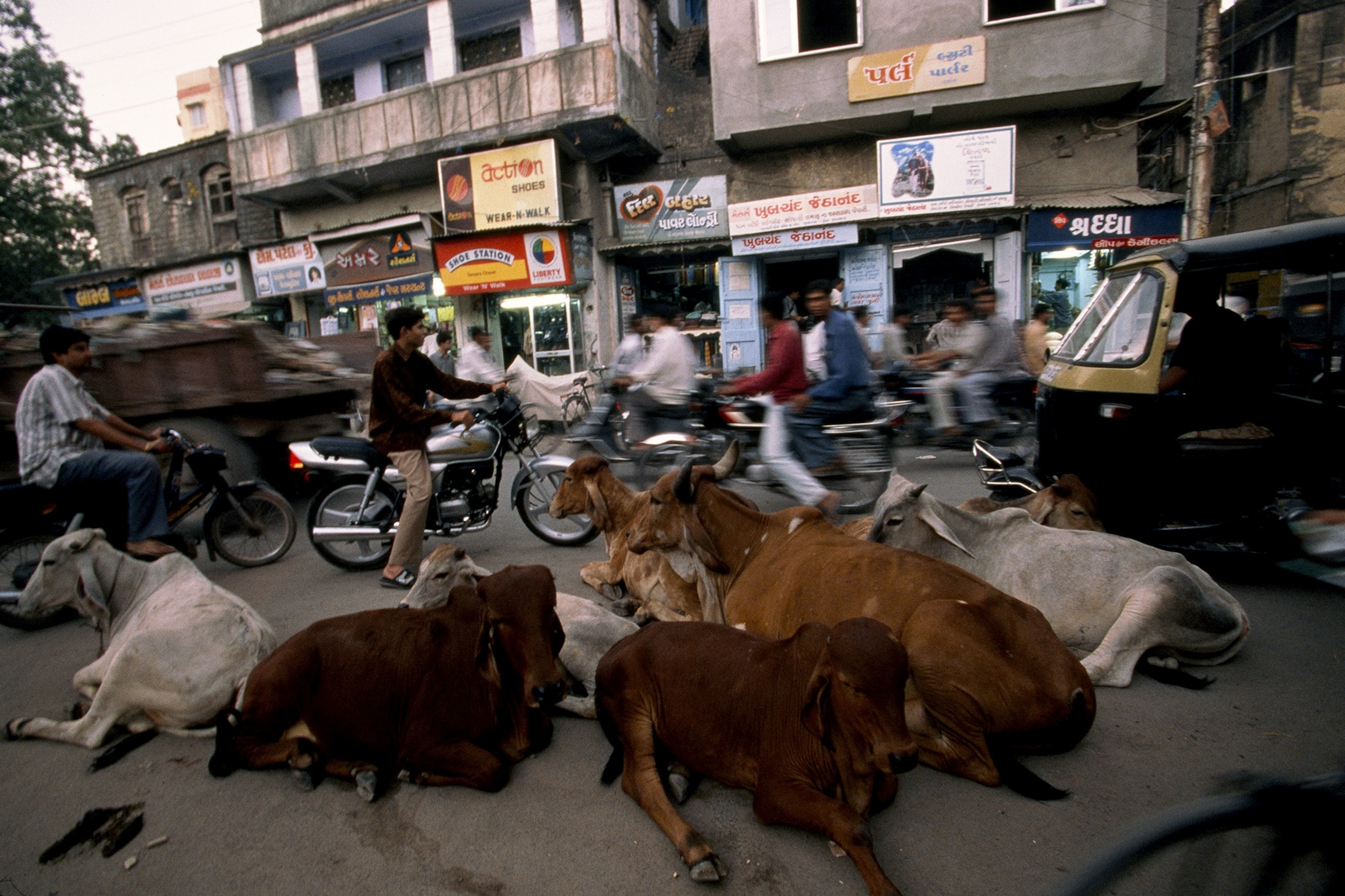 [Speaker Notes: Cows are sacred. There are around 5 million stray cows in the country. It is believed cows contain 33 gods and goddesses inside. Eating cows is strictly against the Hindu faith, however it is believed that their milk is also sacred and life sustaining. A survey found that 37% of Indians drink two liters of cow milk every day. Interestingly, most Indian milk comes from buffalo.]
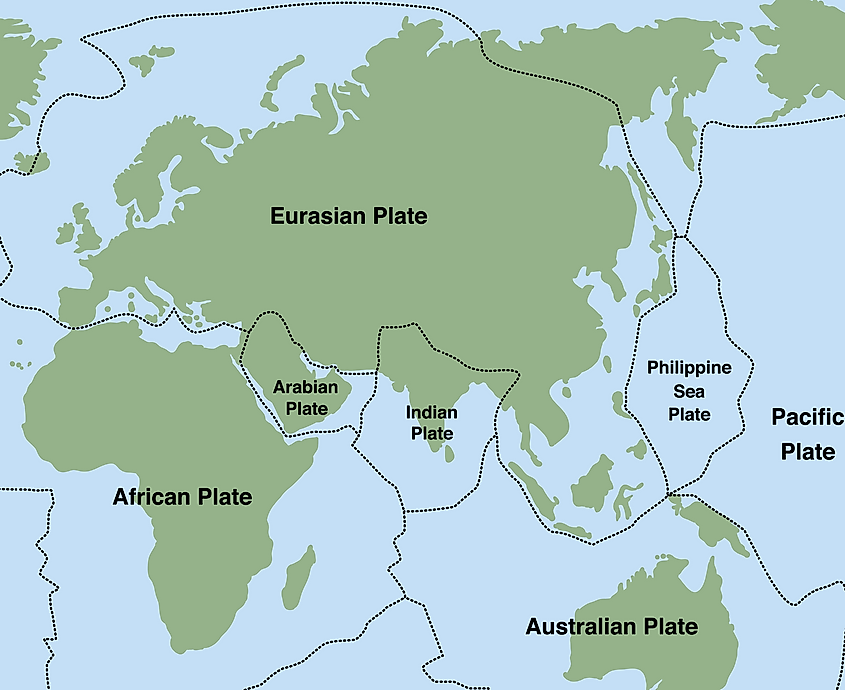 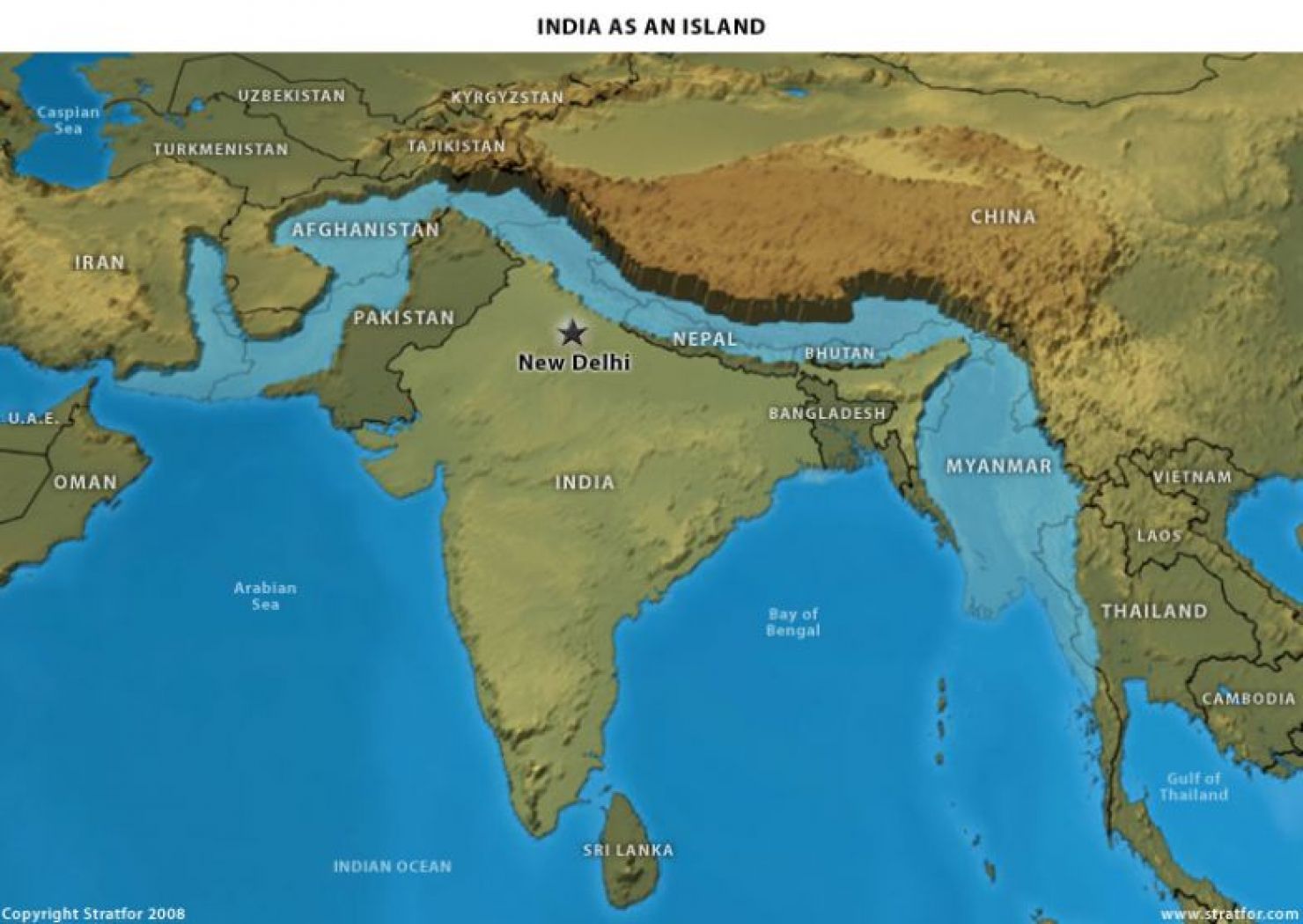 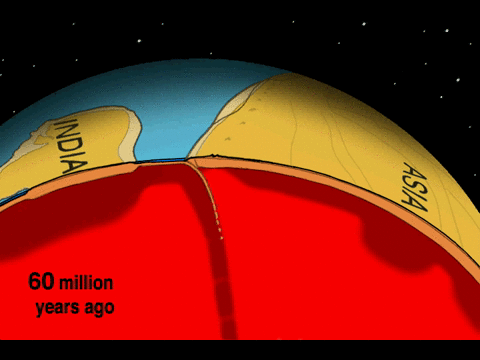 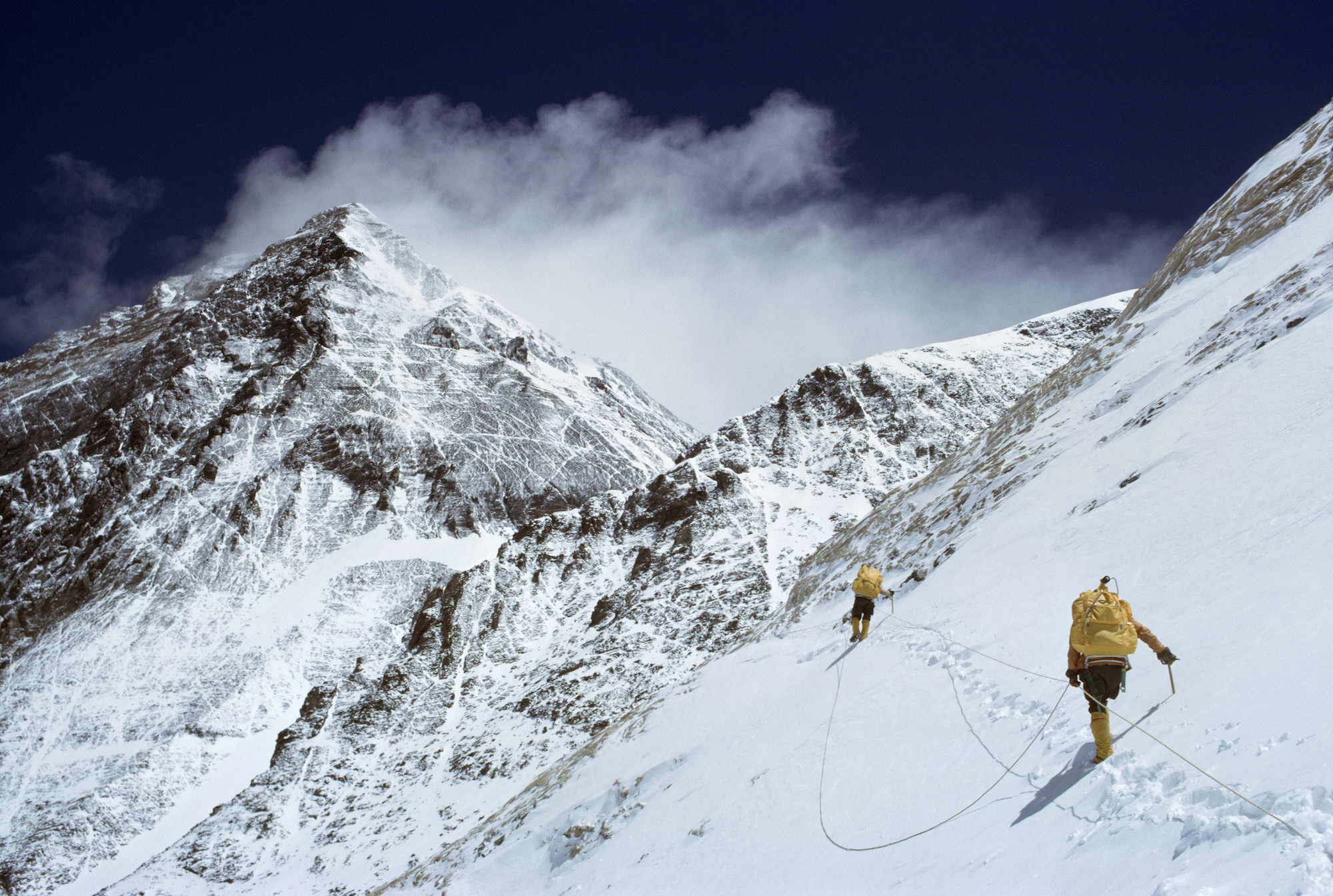 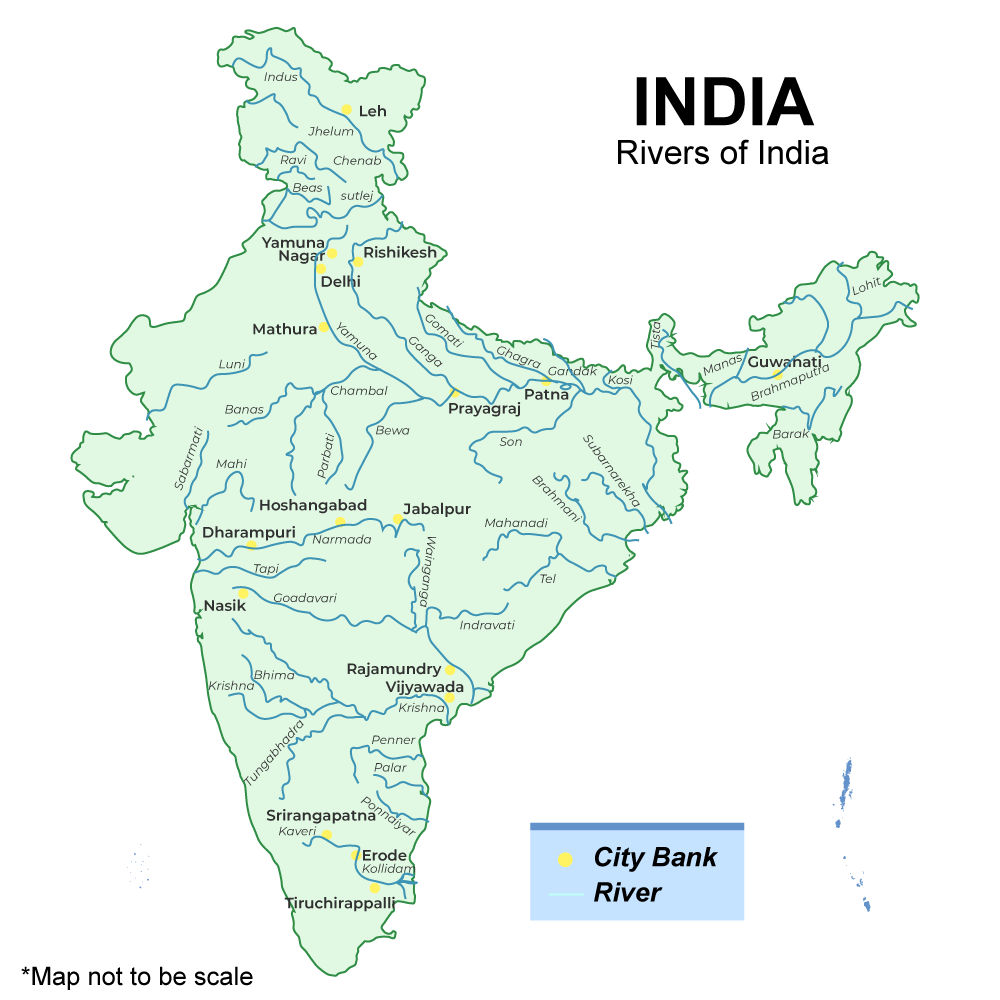 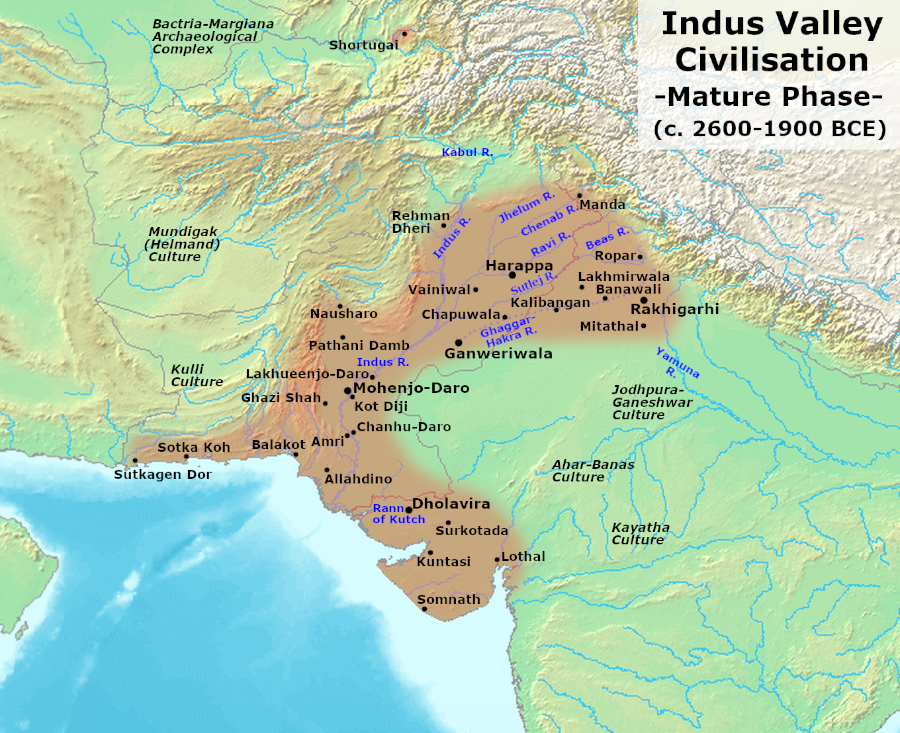 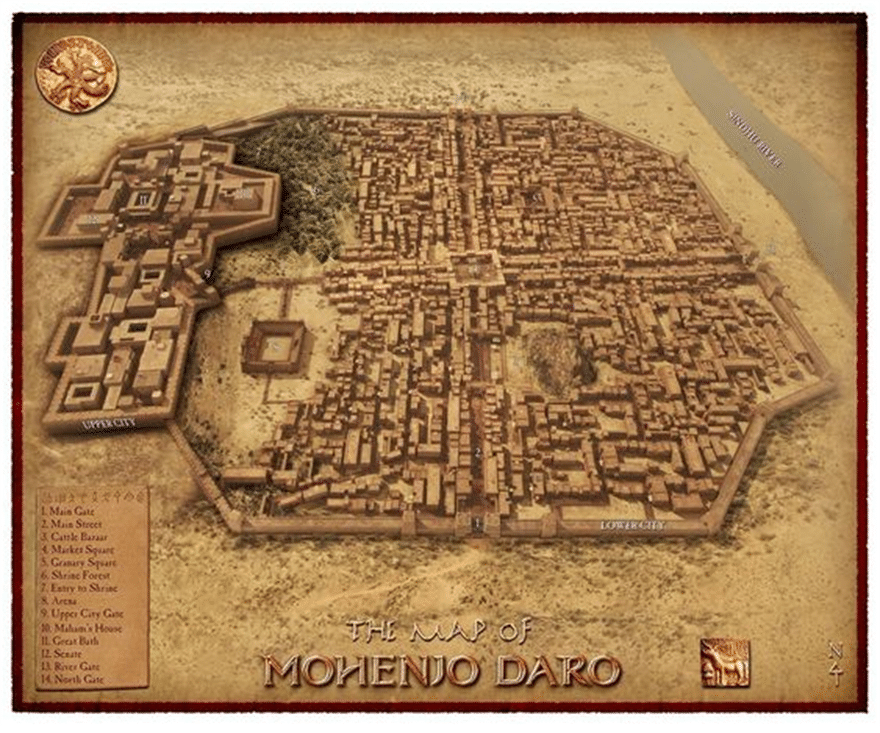 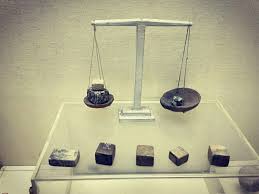 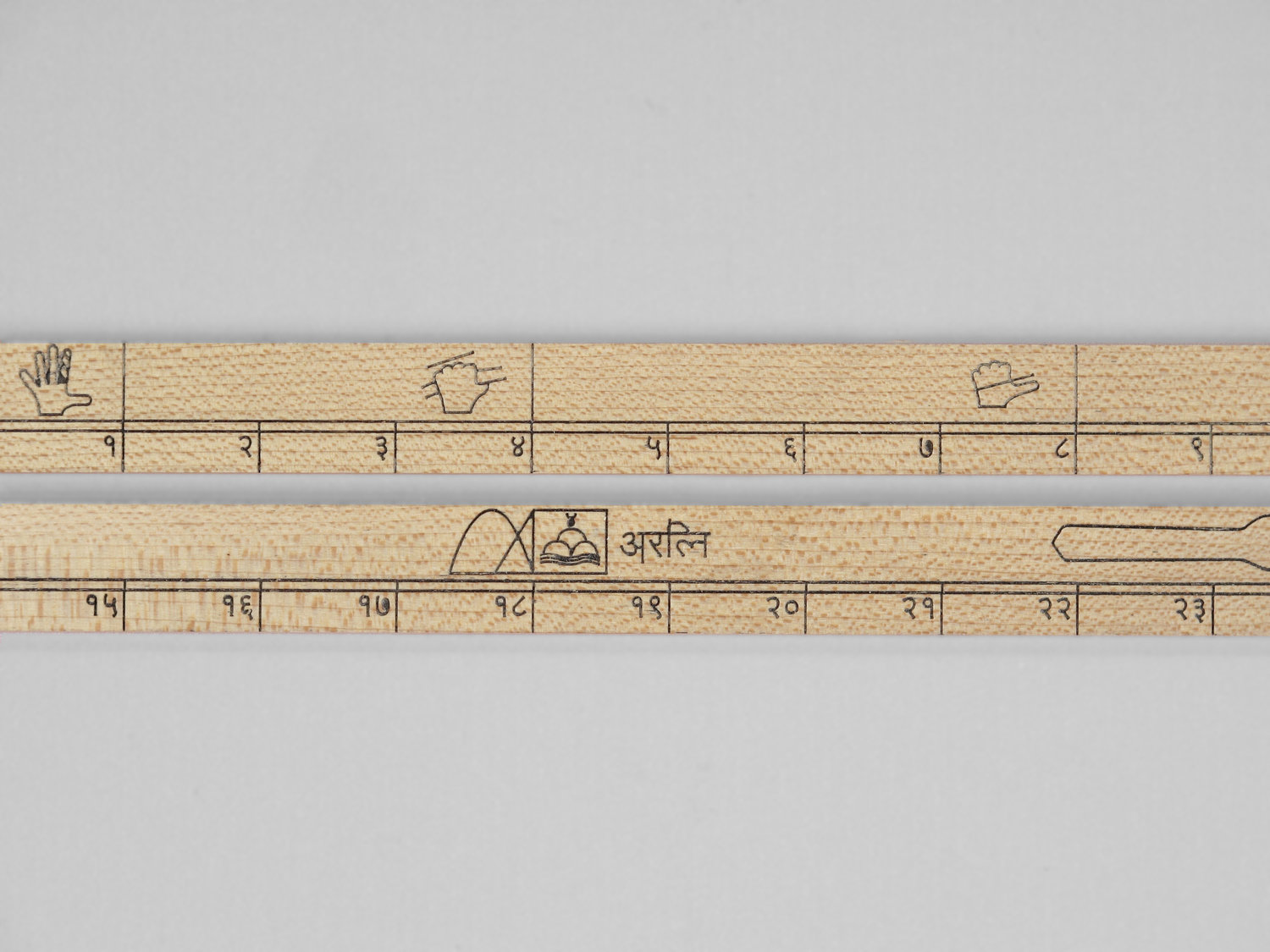 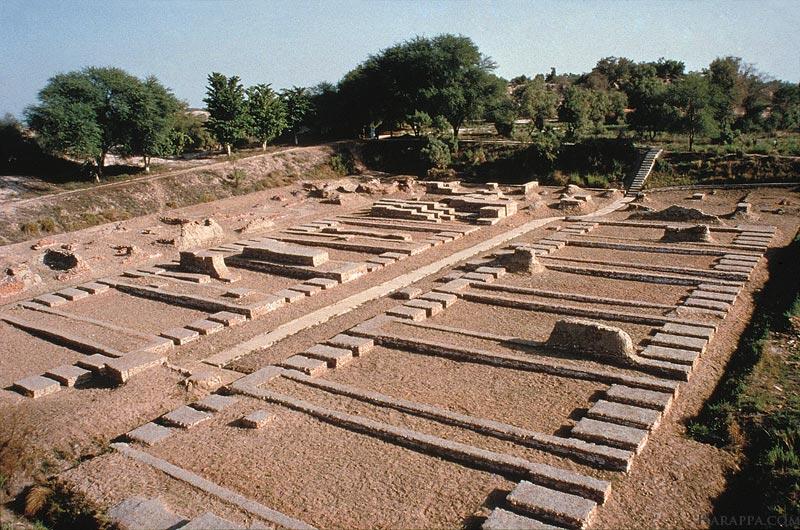 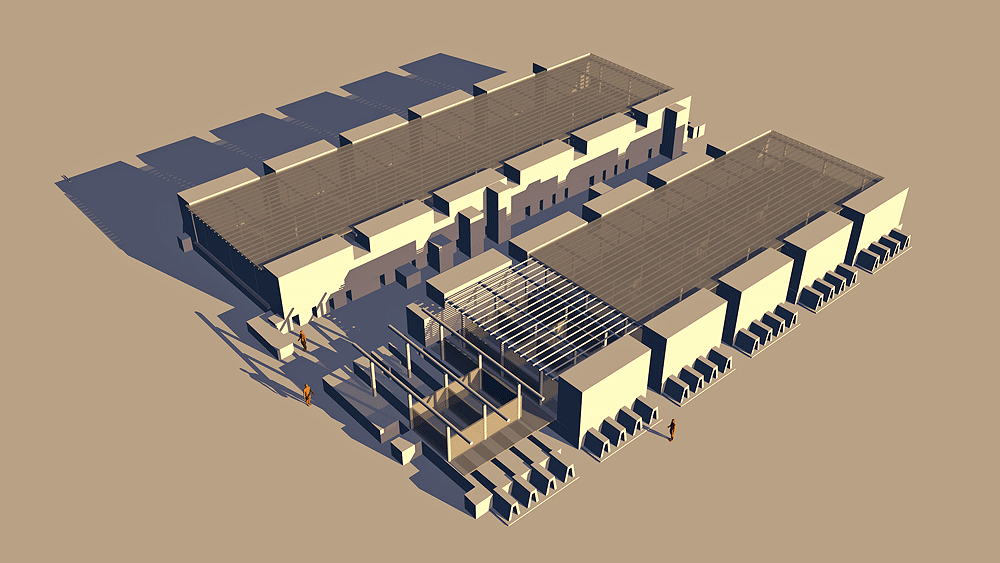 Table Talk (or you have to write it out for a grade)
How did the river valley civilizations get to the point where they could trade?
Meaning, what steps had to happen before trade could being?
I will get you started…
Step 1: Farms produced surplus crops…
You come up with the rest 
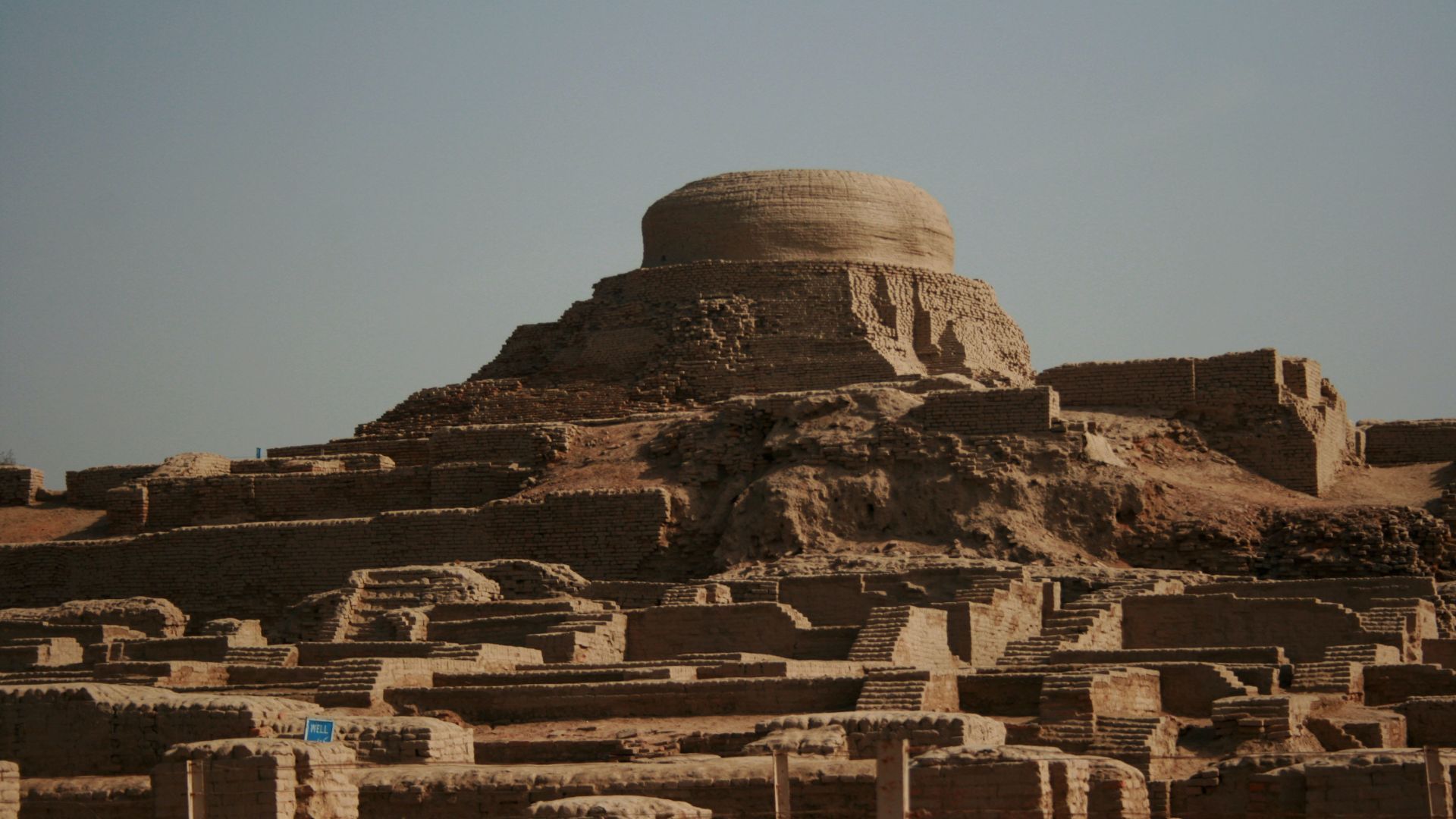 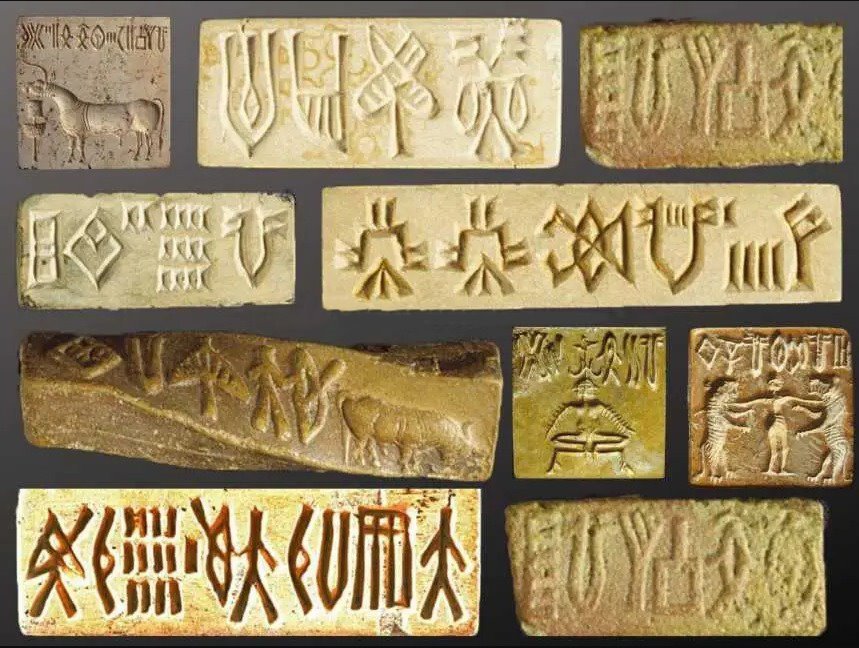 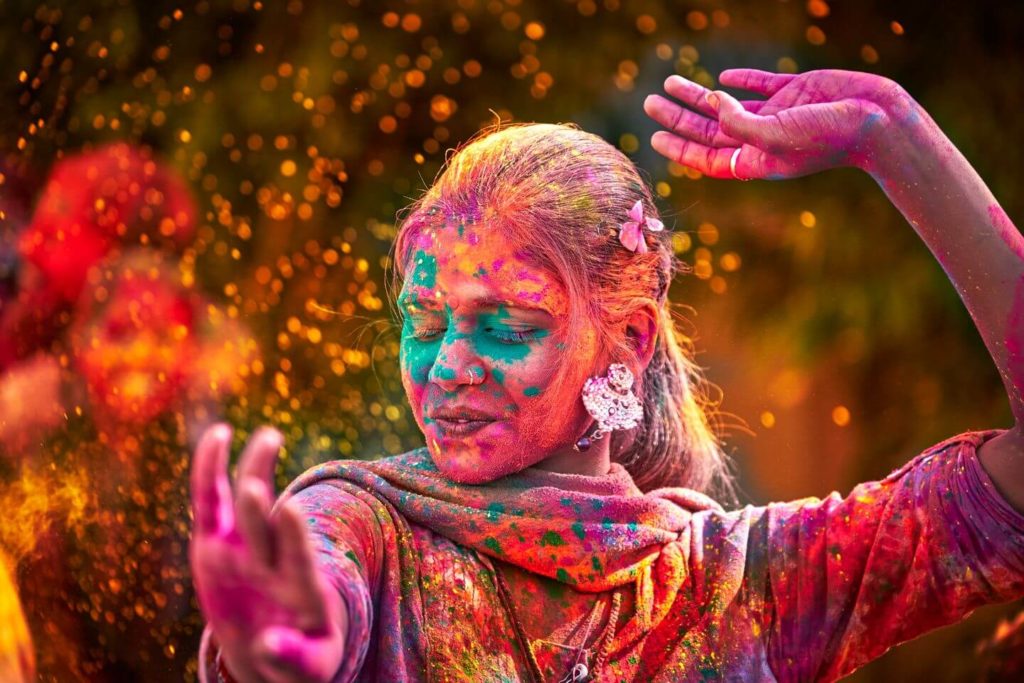 Exit Ticket
What were some of the innovations of the Indus Valley civilization?
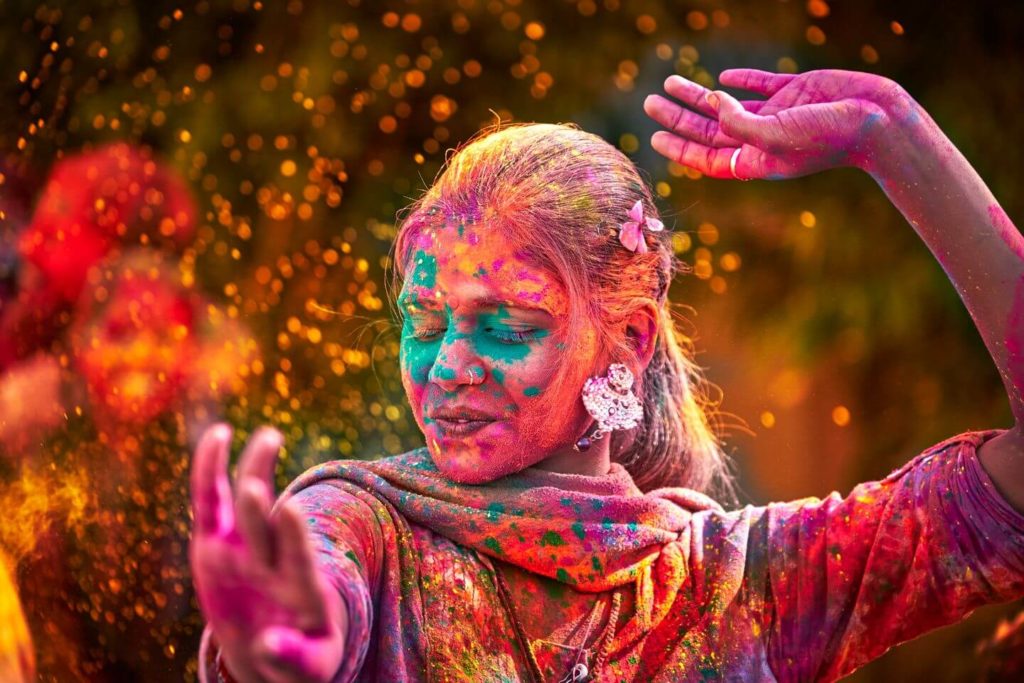 Exit Ticket
What were some of the innovations of the Indus Valley civilization?
They had houses with bathrooms and trash chutes and a sewage system. They created an advanced system of weights and measures.
[Speaker Notes: Dept. of Commerce, Nat. Inst. Of Standards and Tech, Office of Weights and Management…. Experience with OWM at KYB. Great work for consumers, pain in the butt for techs.]
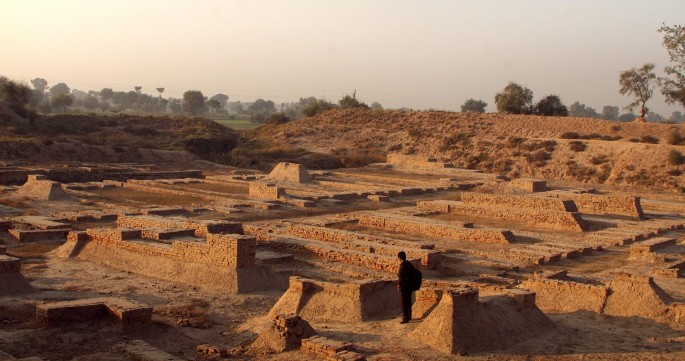 Do Now
How was a granary used?
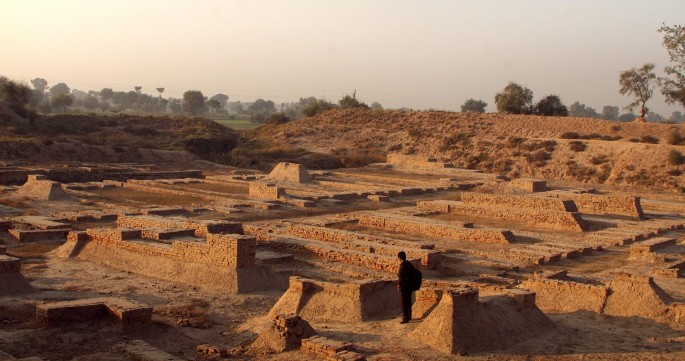 Do Now
How was a granary used?
A granary was used to store surplus grain until it was ready to be used or traded.
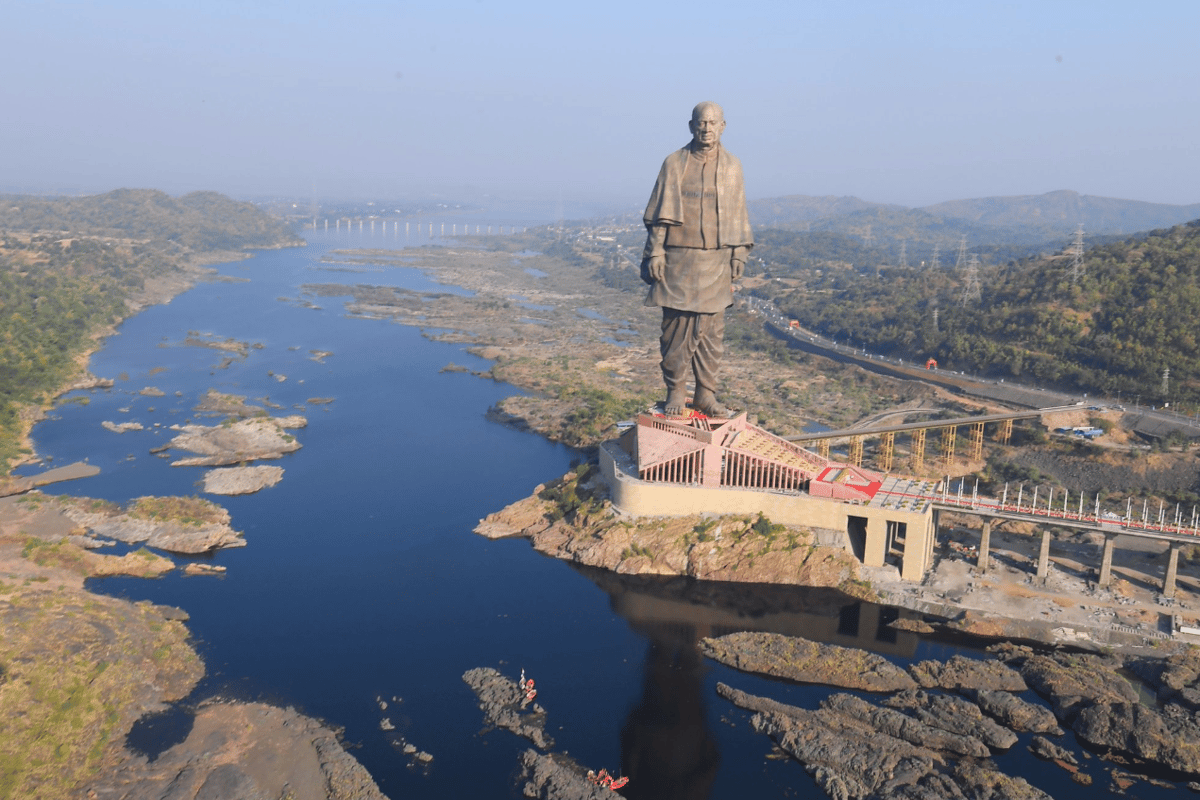 [Speaker Notes: The world's tallest statue is located in Gujarat, India. Standing almost 600 feet tall, the Statue of Unity depicts Indian freedom fighter and politician Sardar Vallabhbhai Patel, one of the most prominent leaders of the Indian independence movement, and the first Deputy Prime Minister of India.]
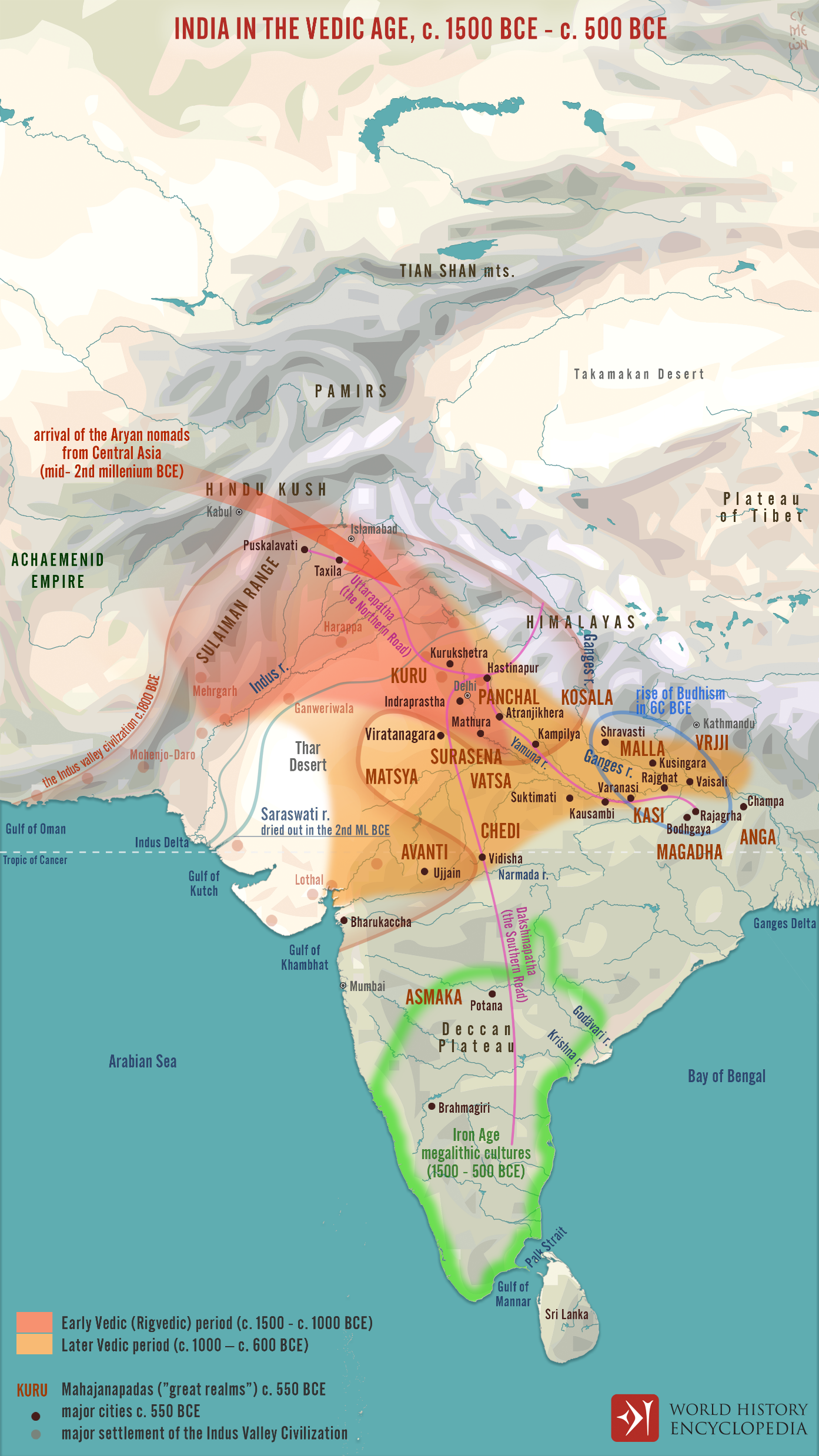 [Speaker Notes: Map of Vedic Age]
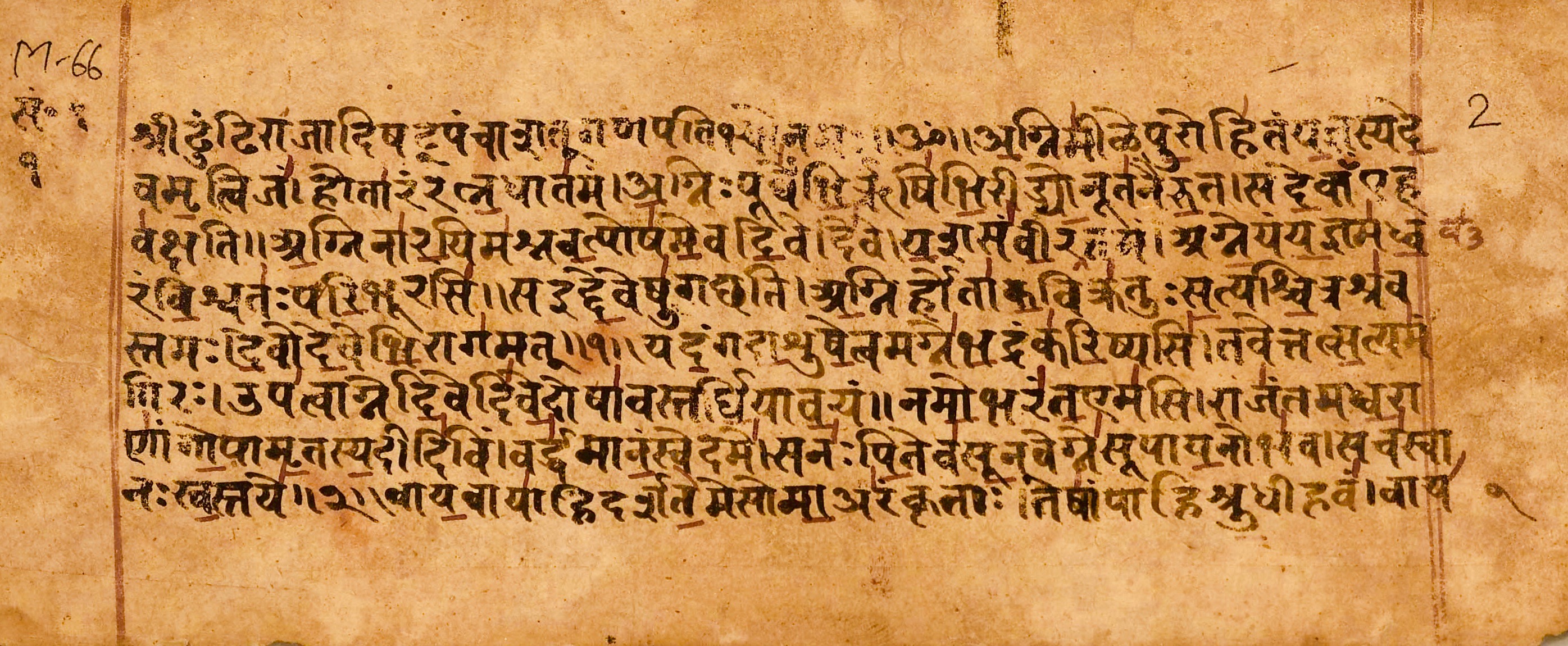 [Speaker Notes: Example of a Veda]
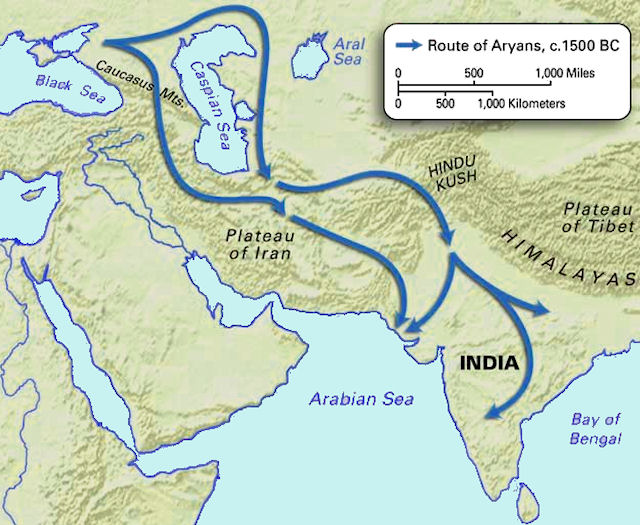 [Speaker Notes: Migration of Aryan peoples]
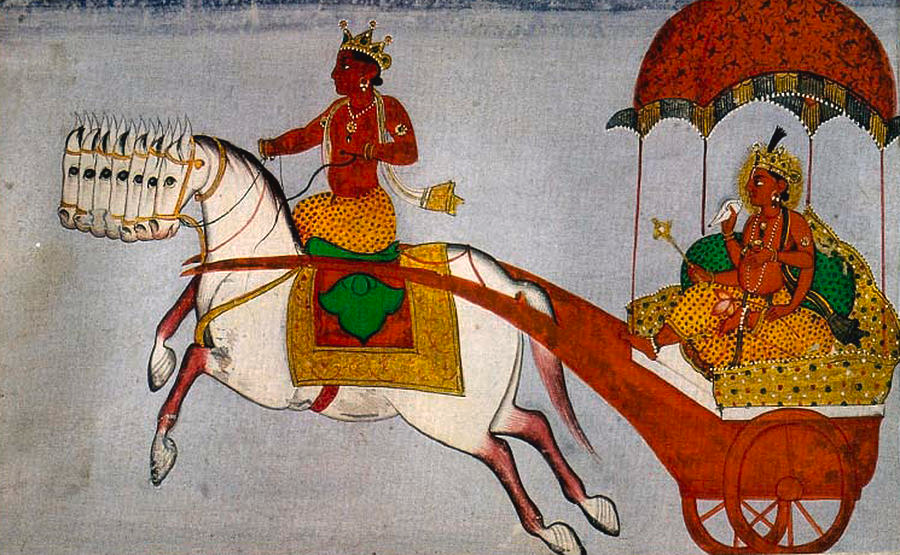 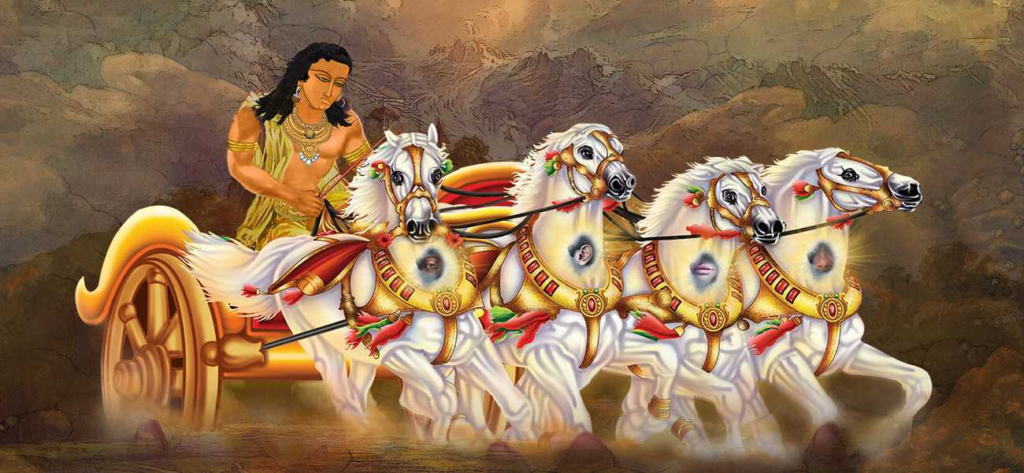 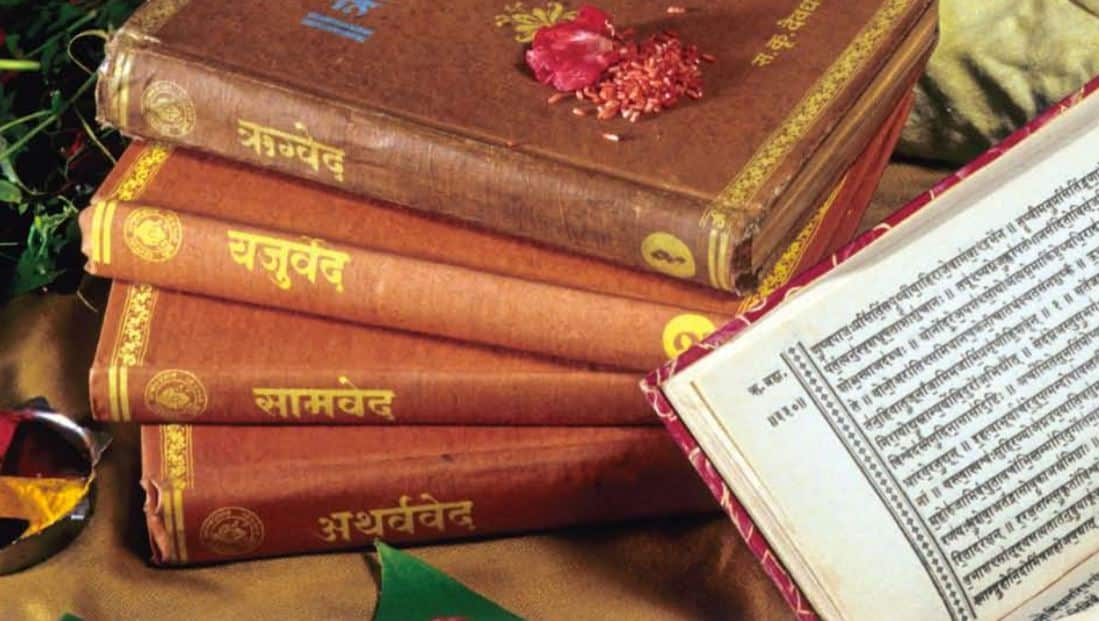 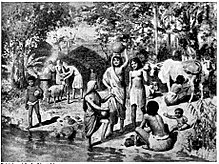 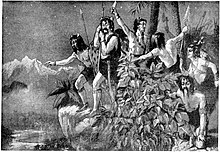 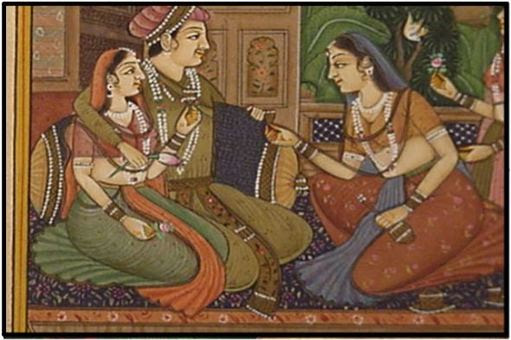 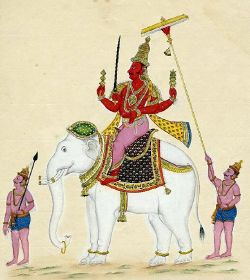 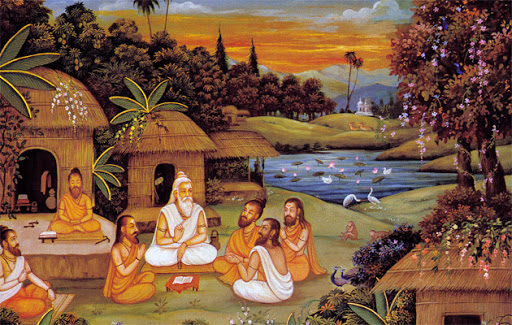 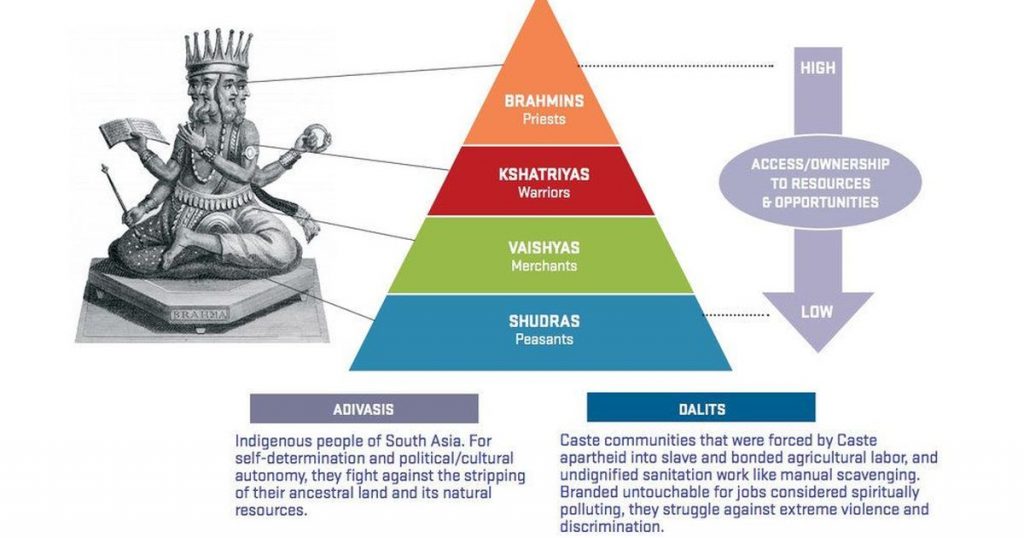 Desk Discussion
Why do you think priests are placed above rulers in the caste system?
Desk Discussion
Why do you think priests are placed above rulers in the caste system?
Priests were believed to be in contact with the gods, and gods are greater than humans.
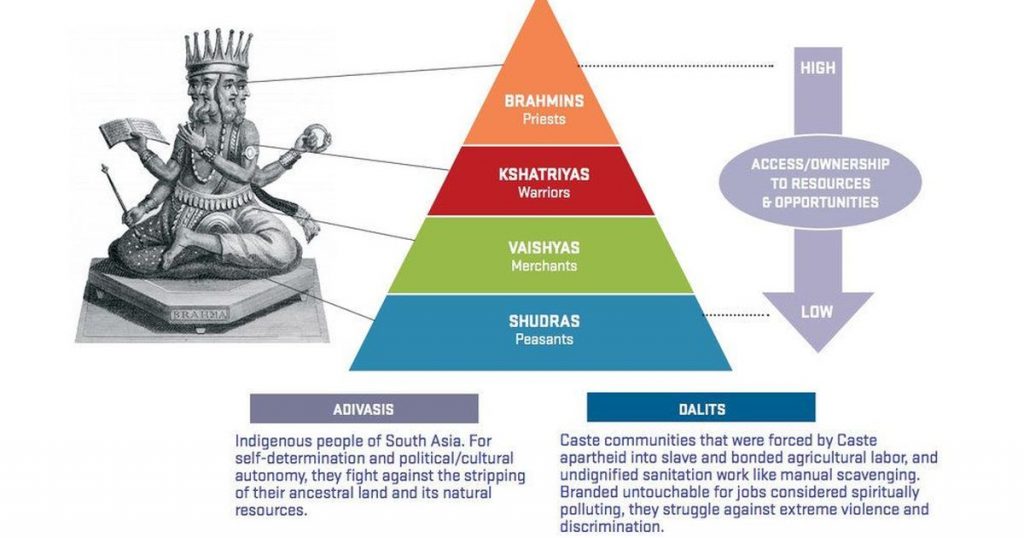 Exit Ticket
Explain the meaning of the term caste in Indian history.
Exit Ticket
Explain the meaning of the term caste in Indian history.
It is the social class in which a person is born into.
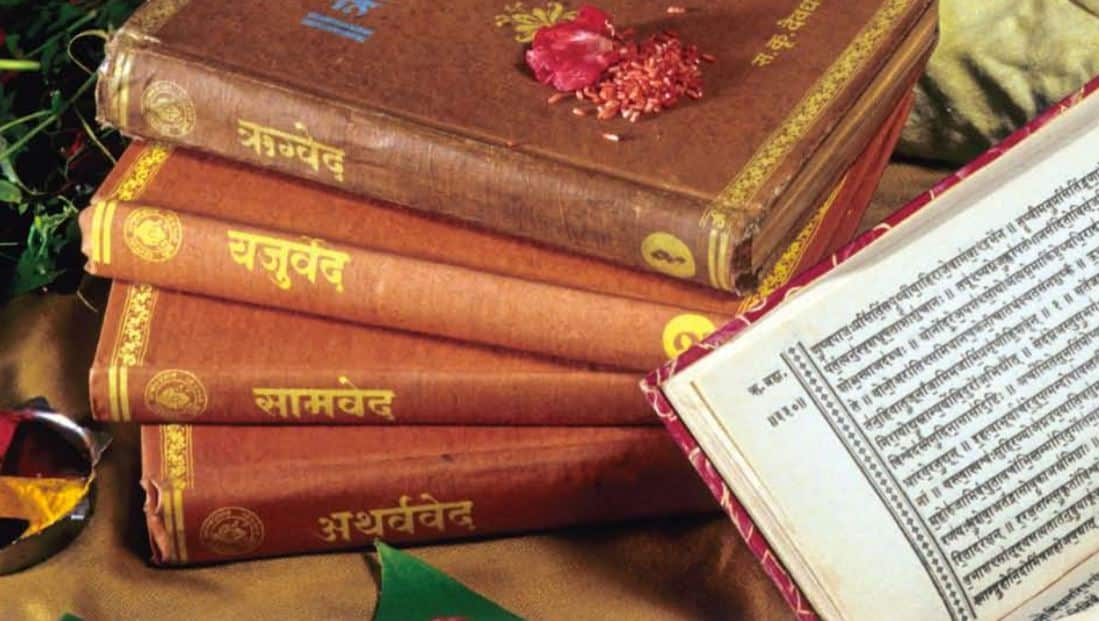 Do Now
Why are the Vedas important?
They provide a record of…
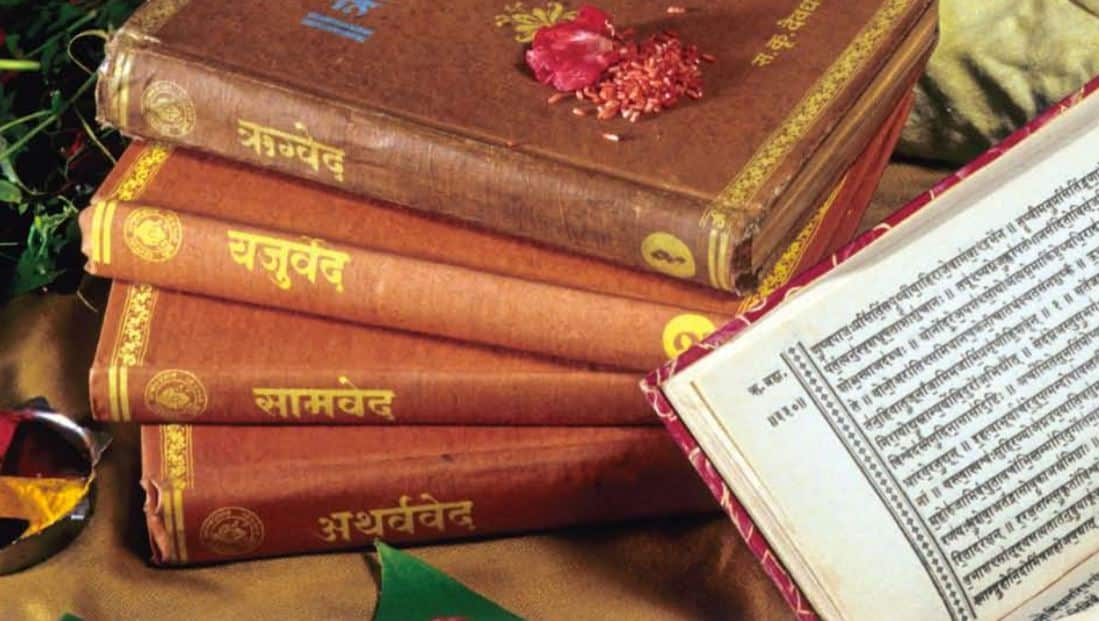 Do Now
Why are the Vedas important?
They provide a record of Indo-Aryan life and beliefs; they are still used today.
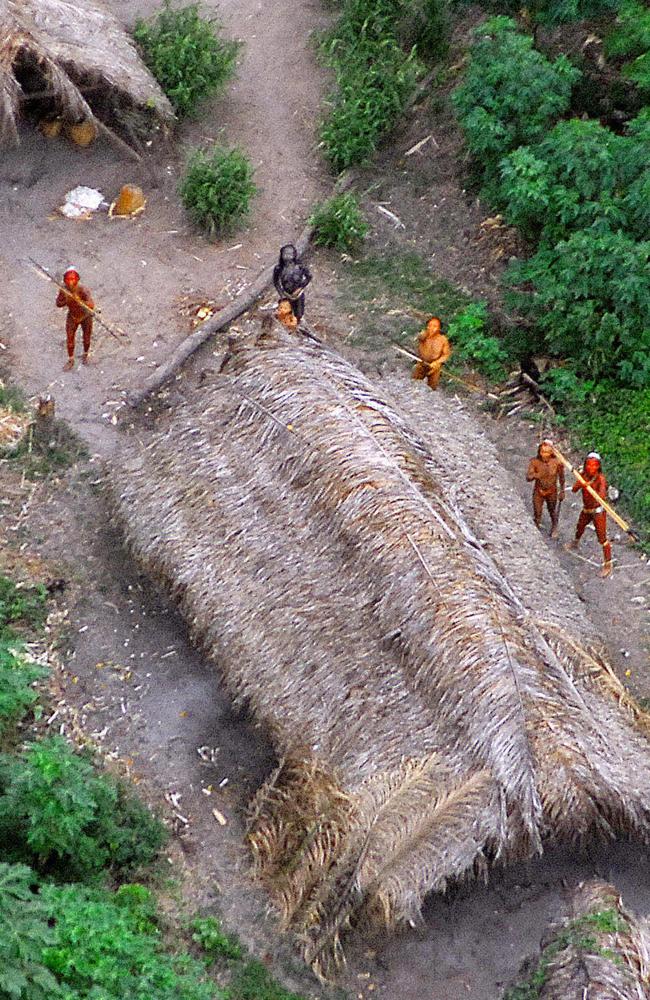 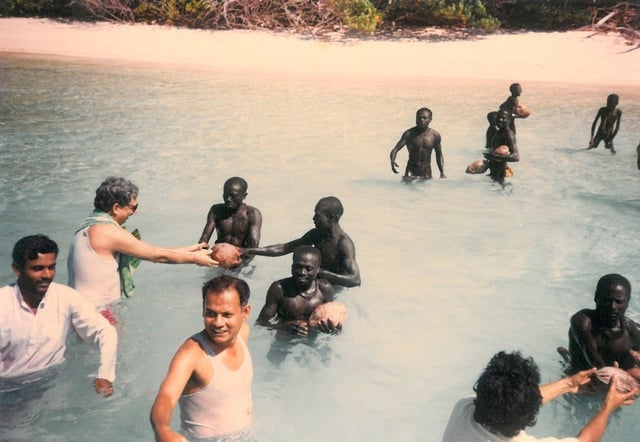 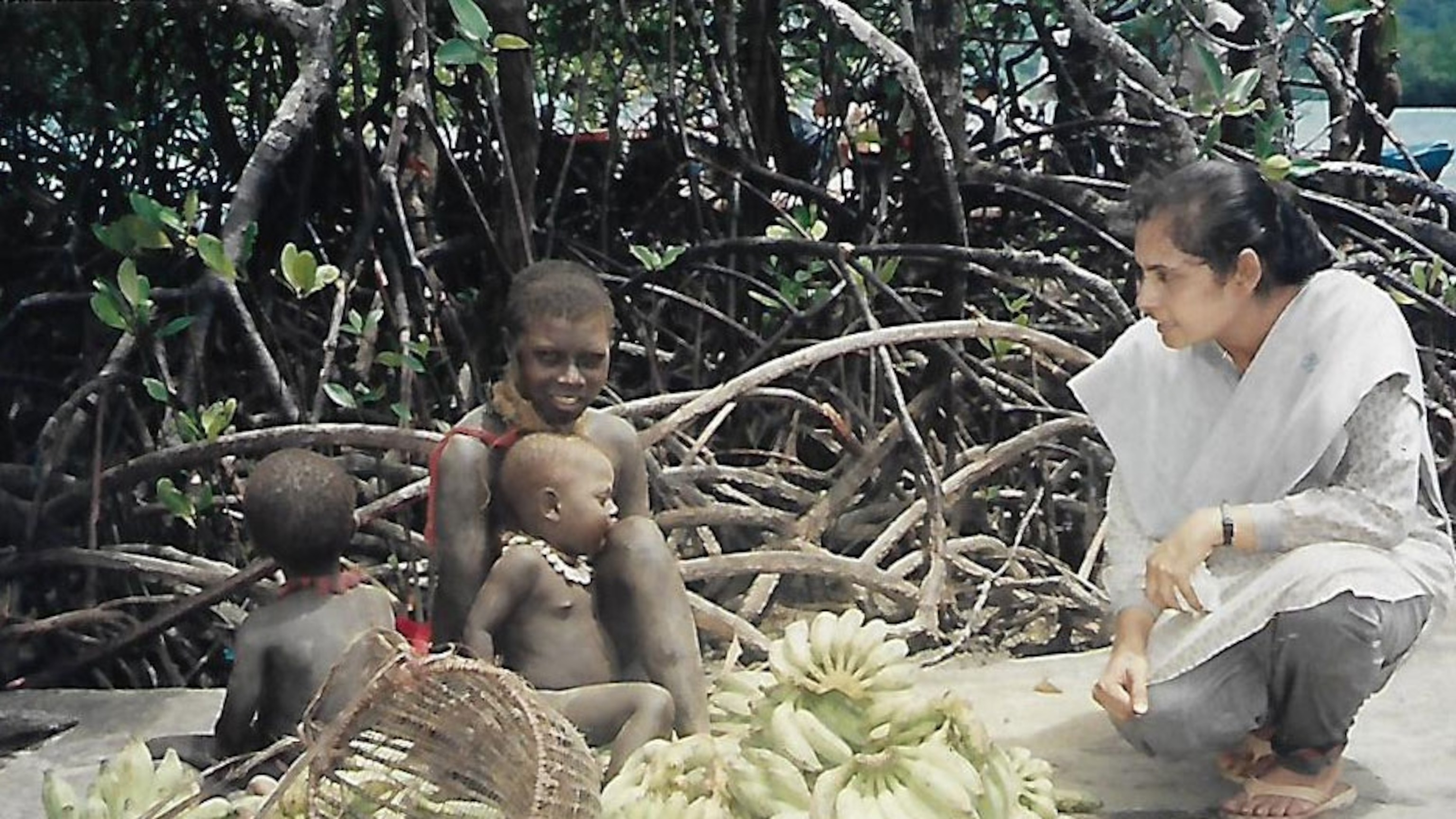 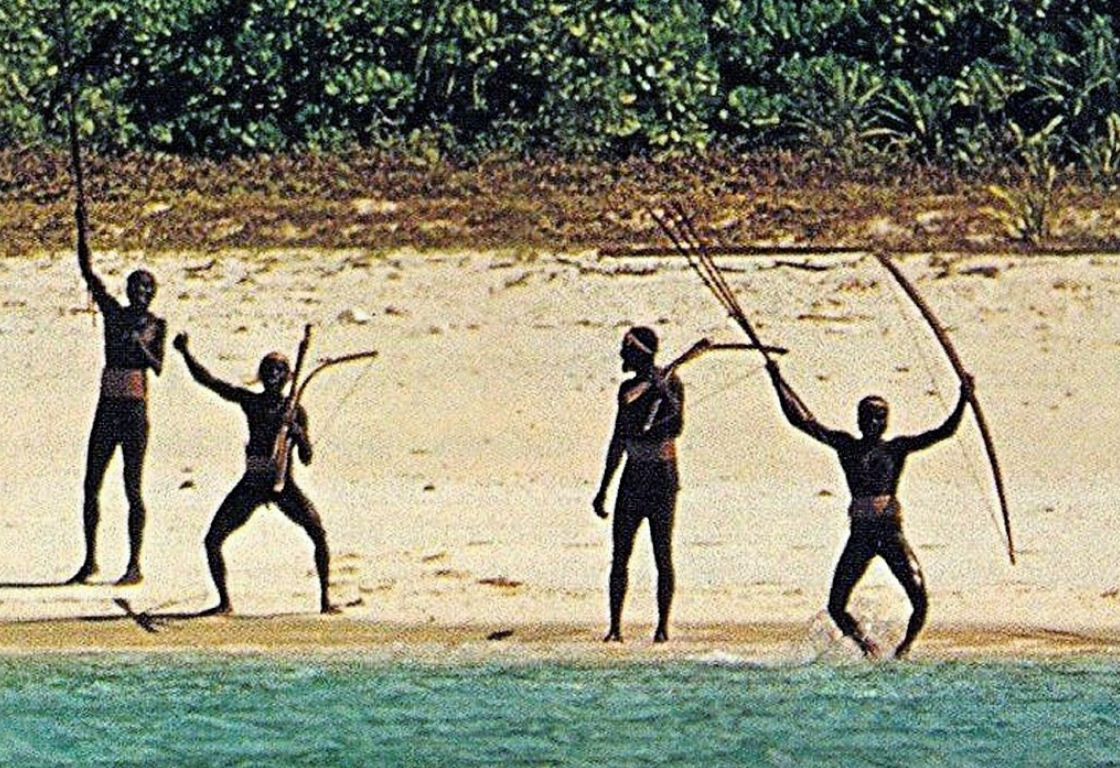 North Sentinal Island/North Sentinalese
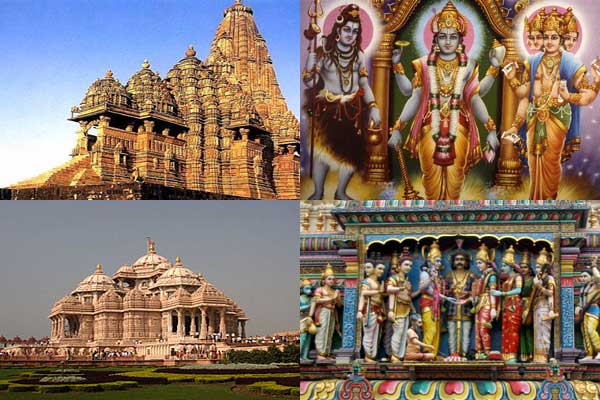 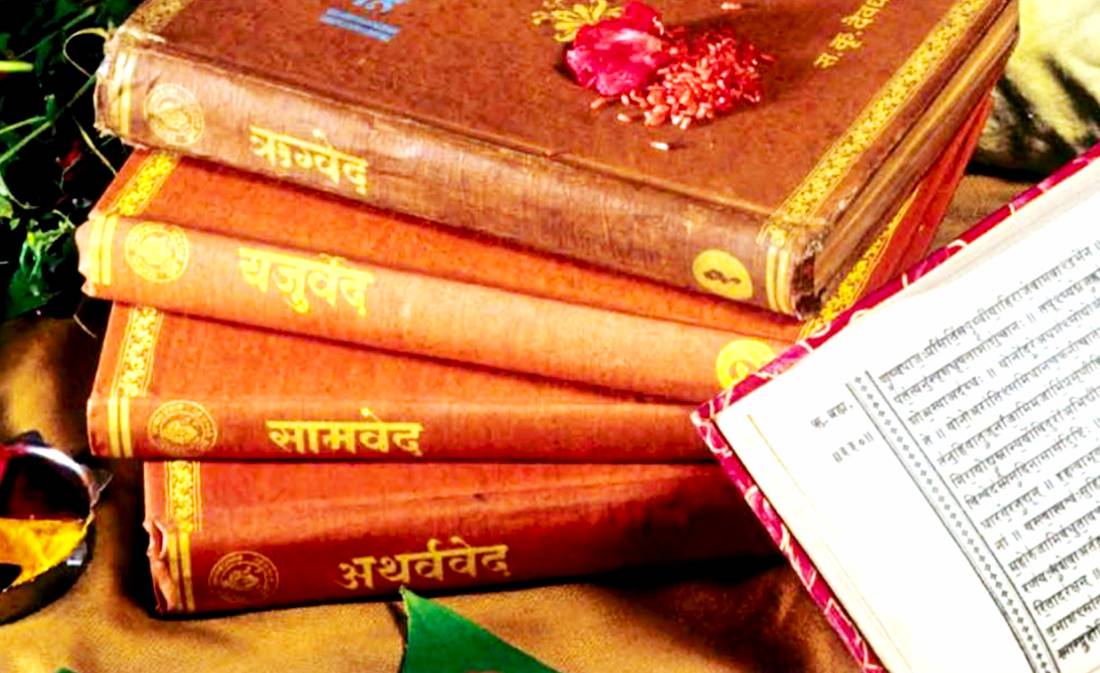 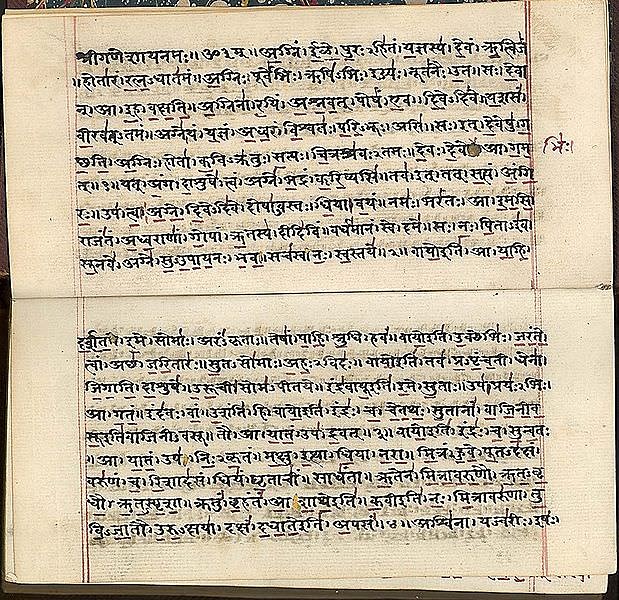 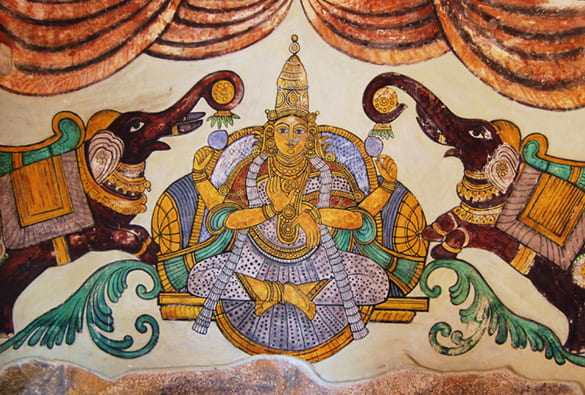 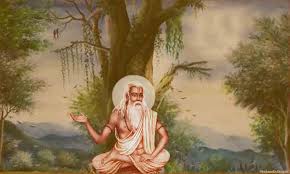 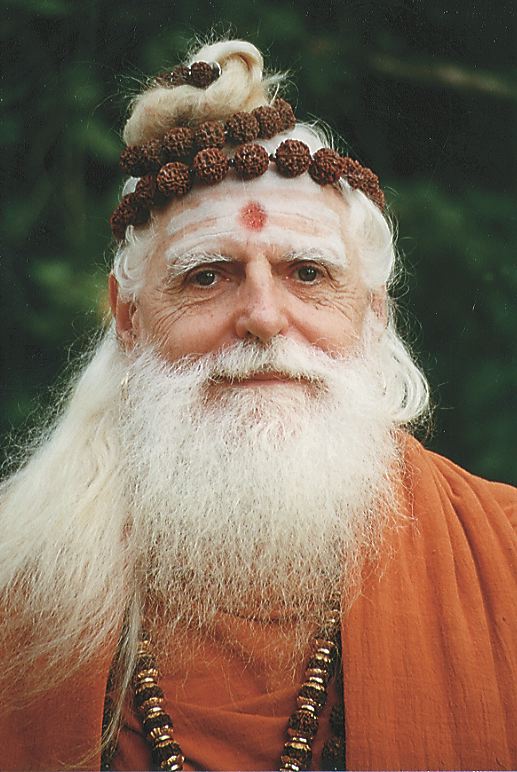 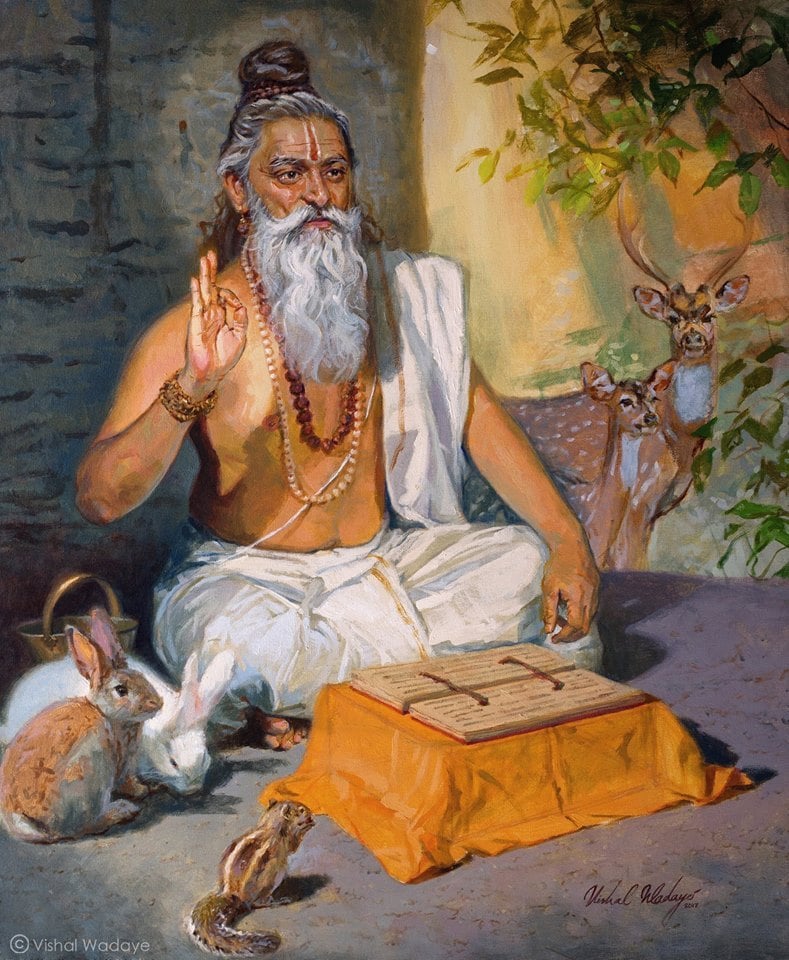 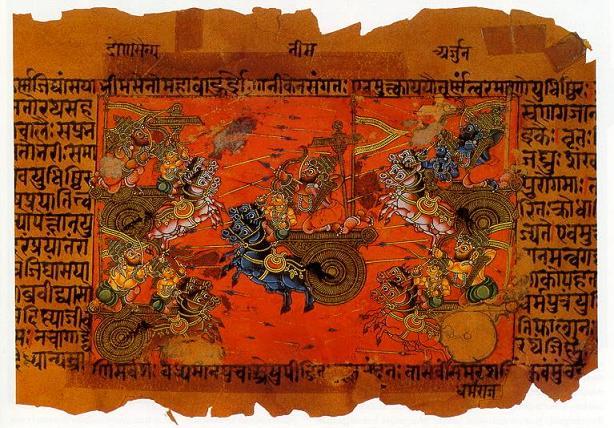 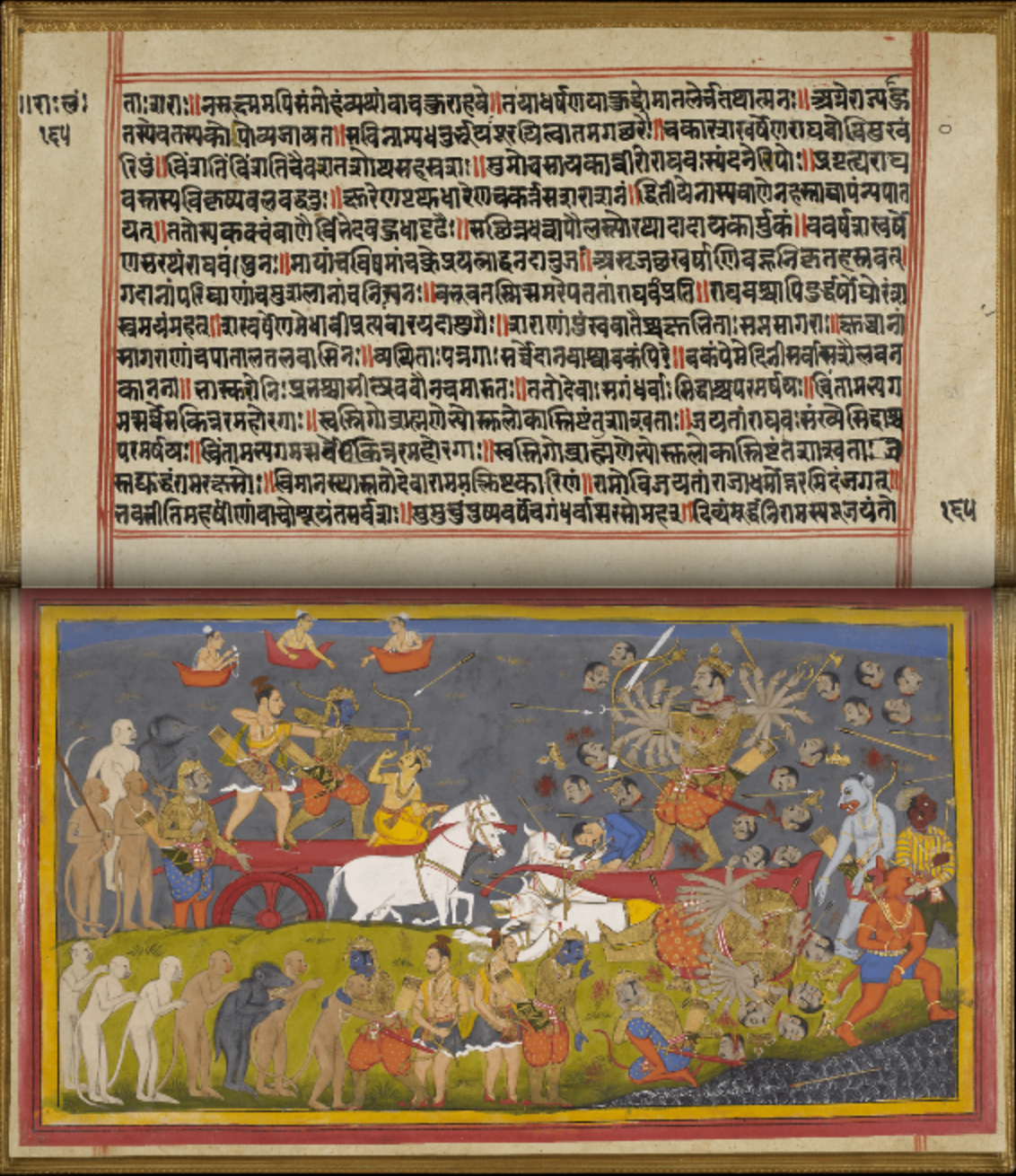 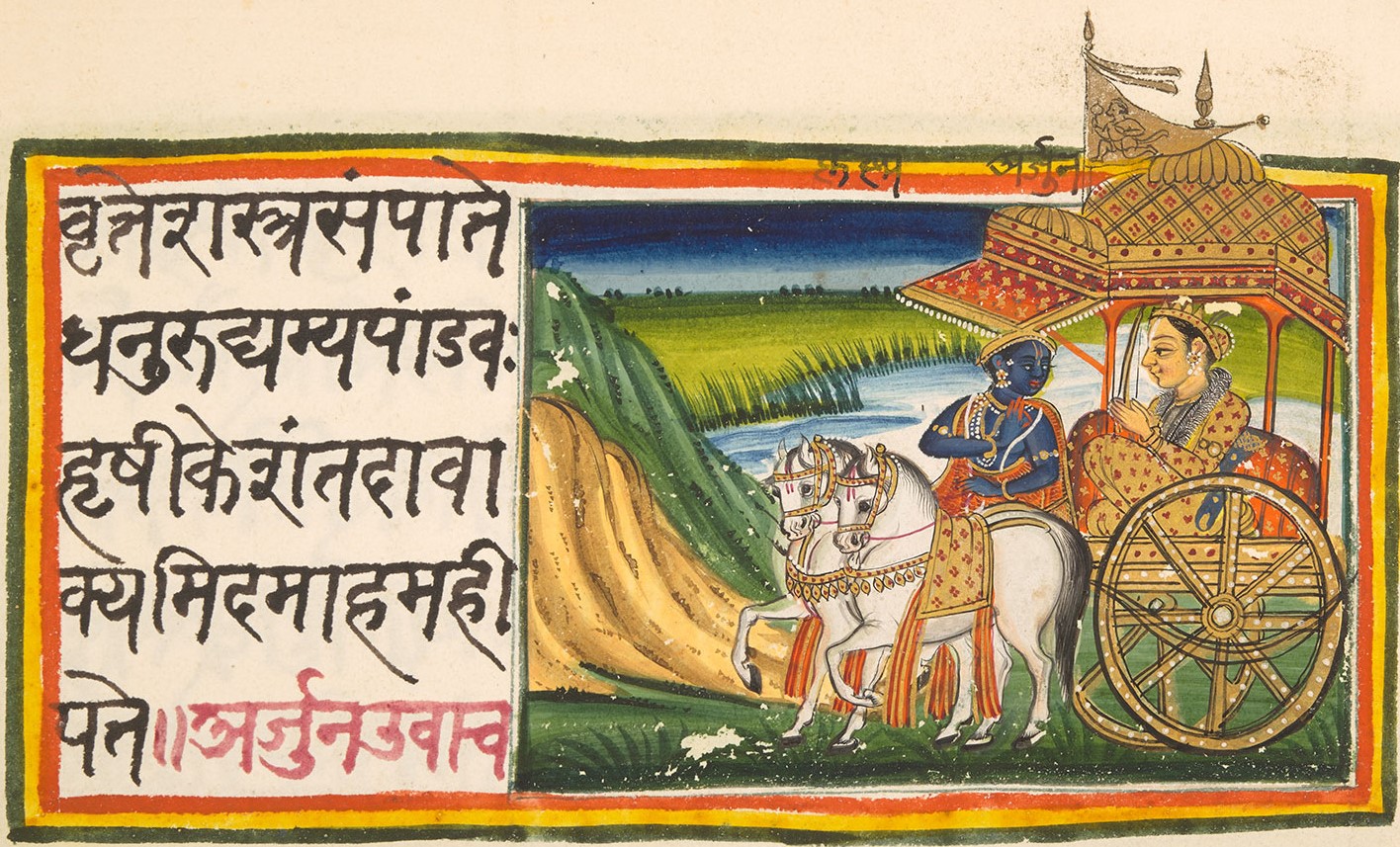 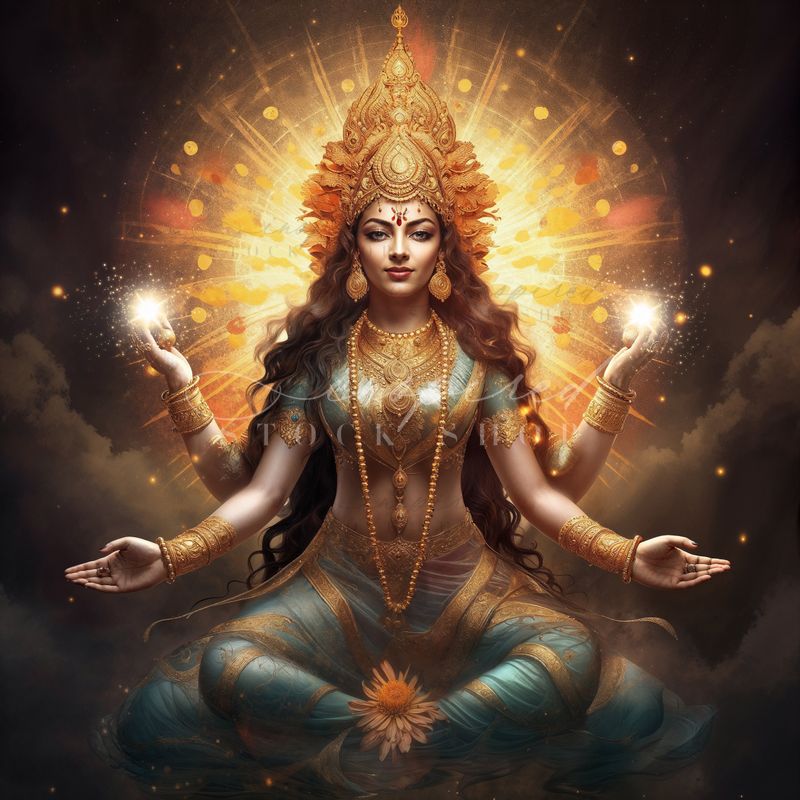 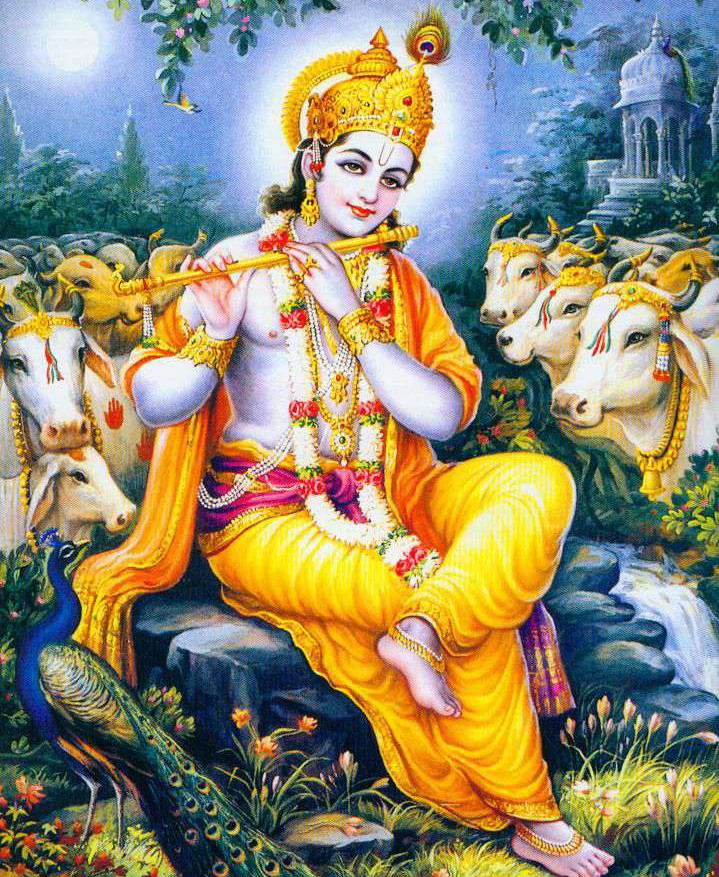 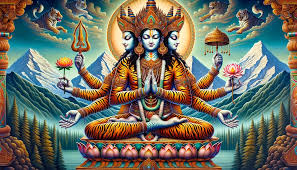 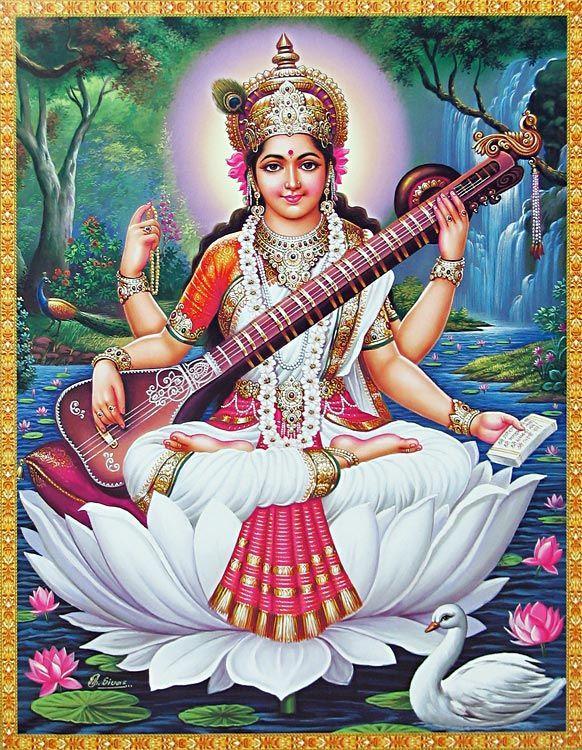 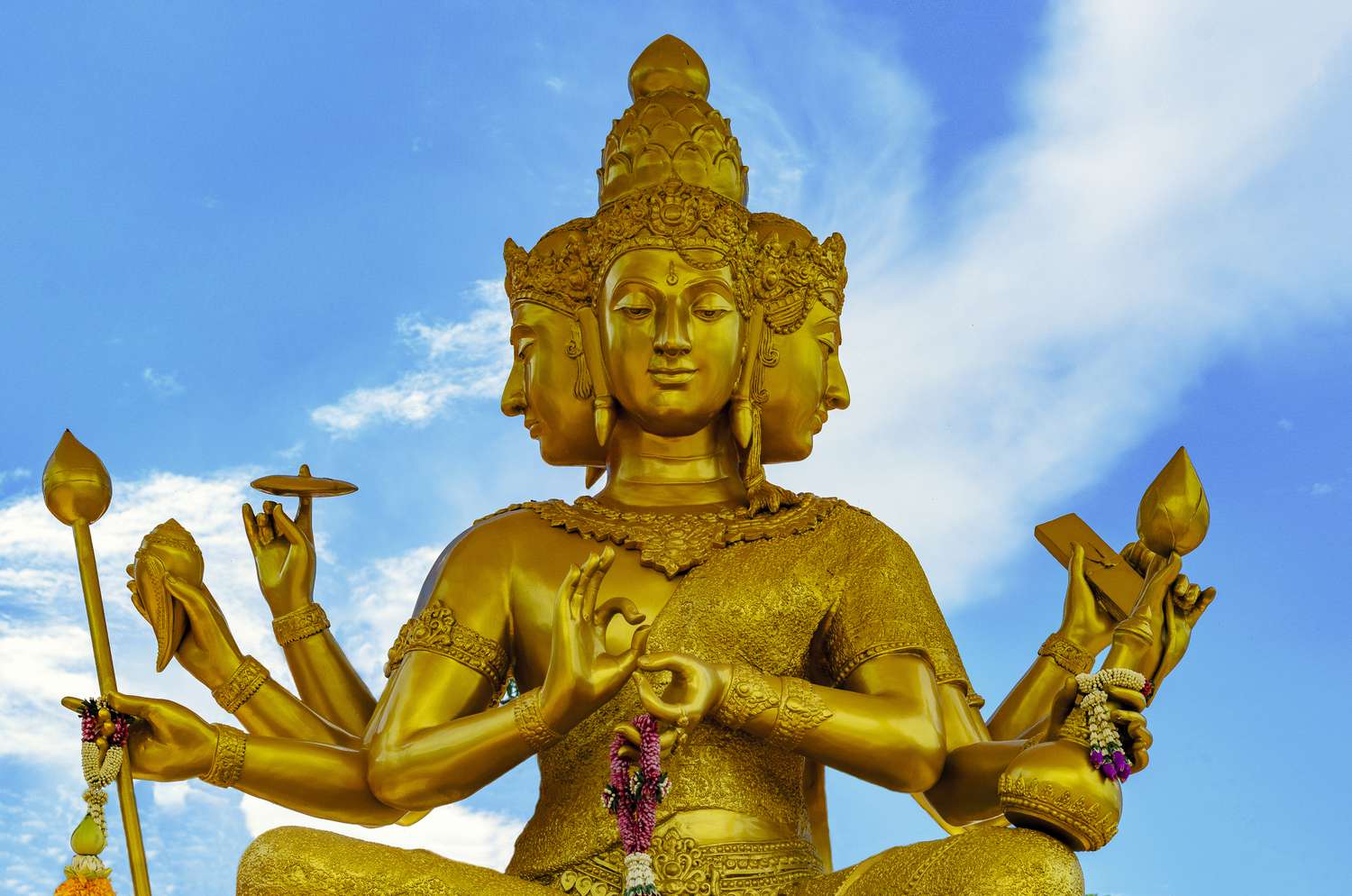 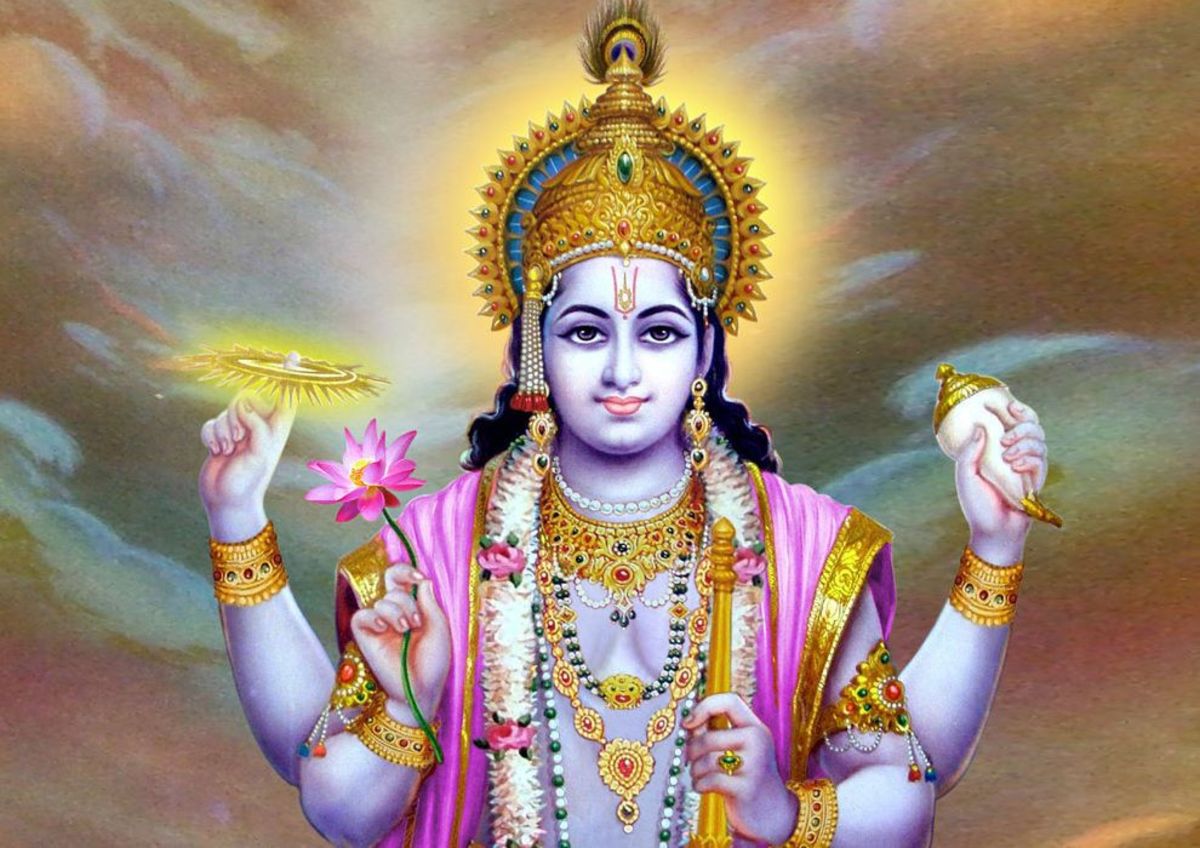 [Speaker Notes: Shakti, Shiva, Krishna, Vishnu, Brahman, Sarasvati]
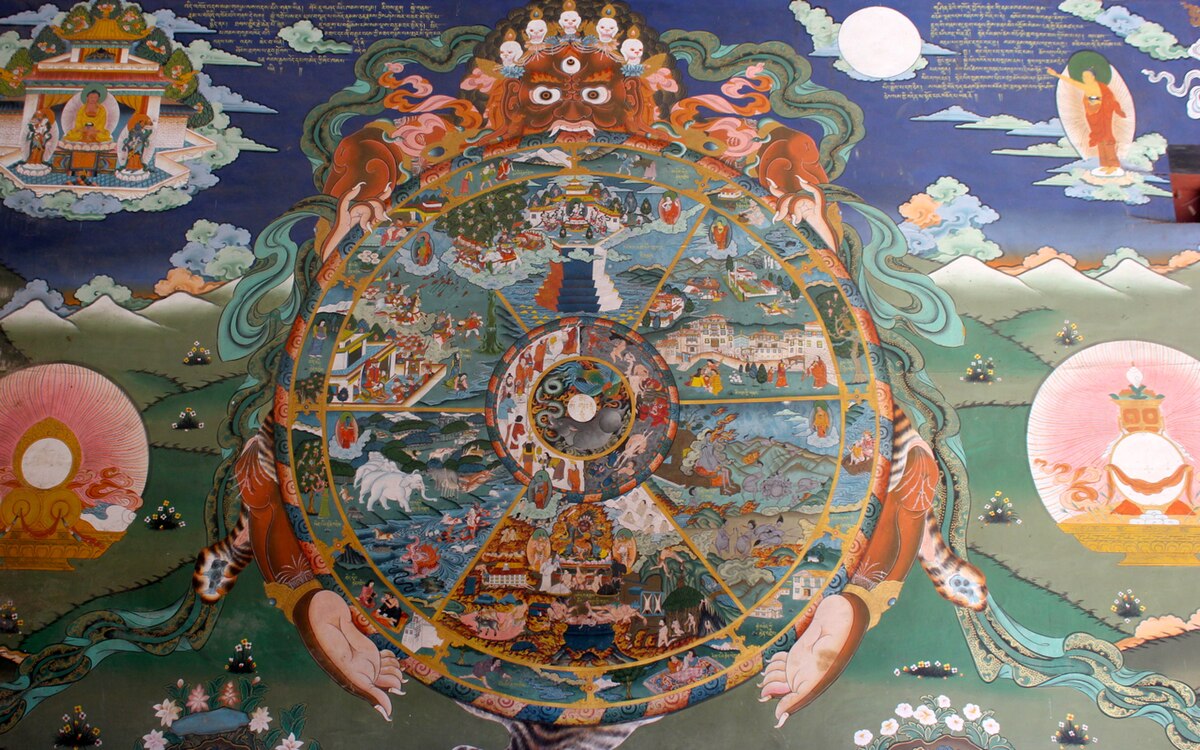 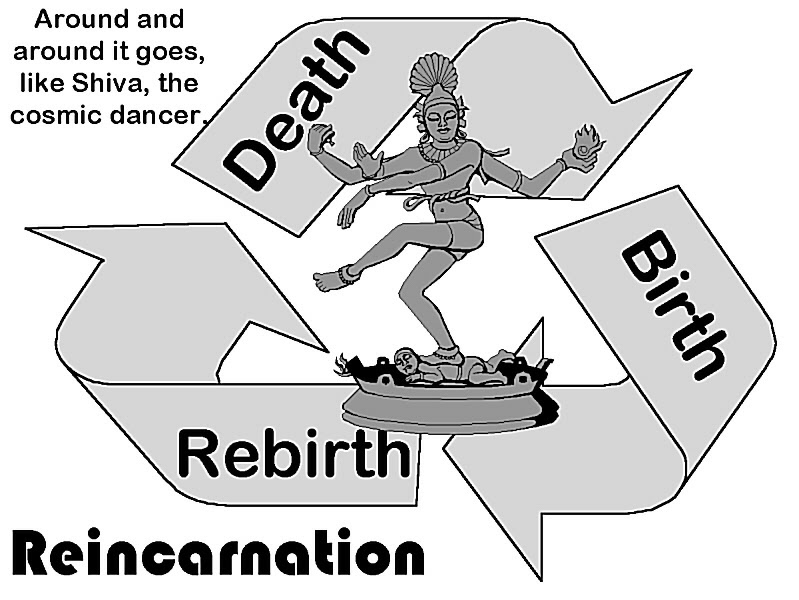 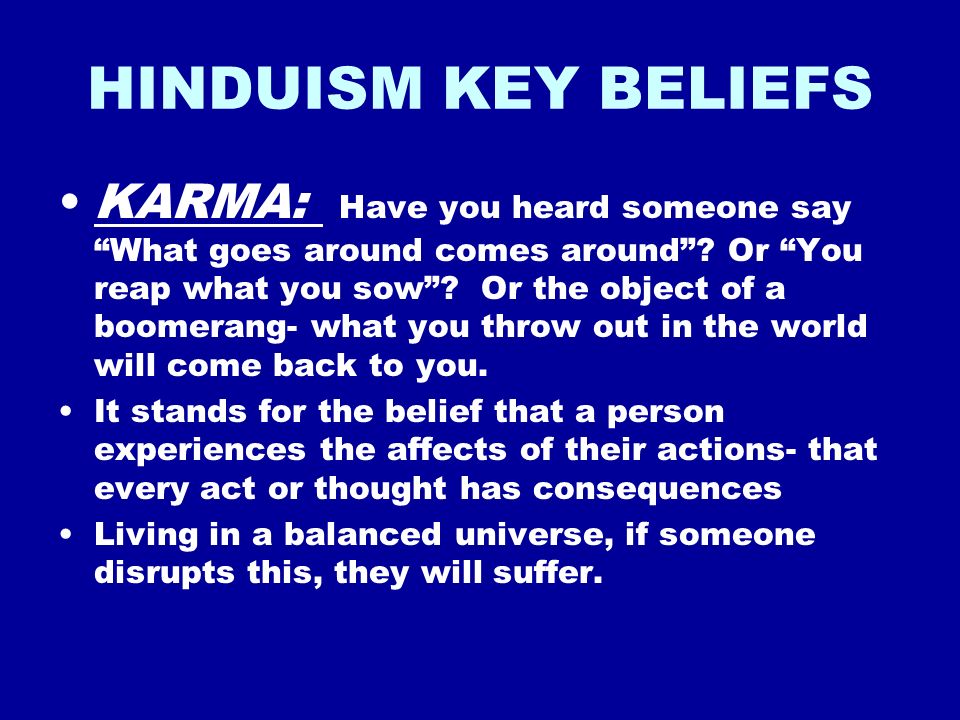 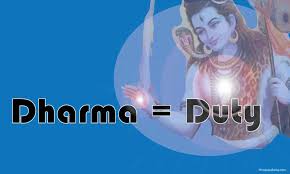 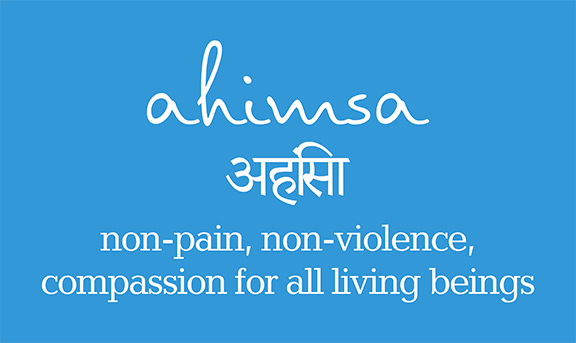 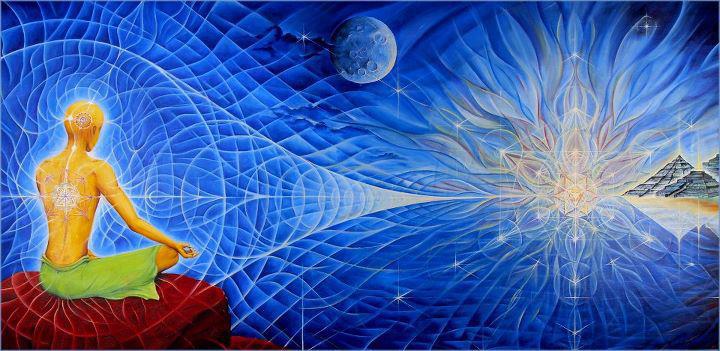 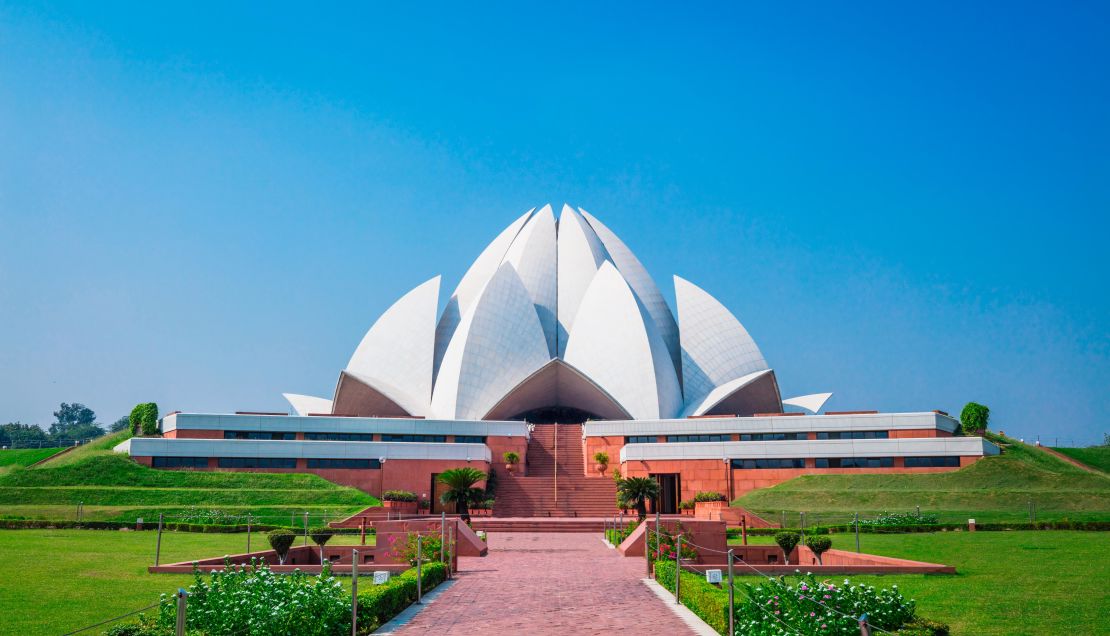 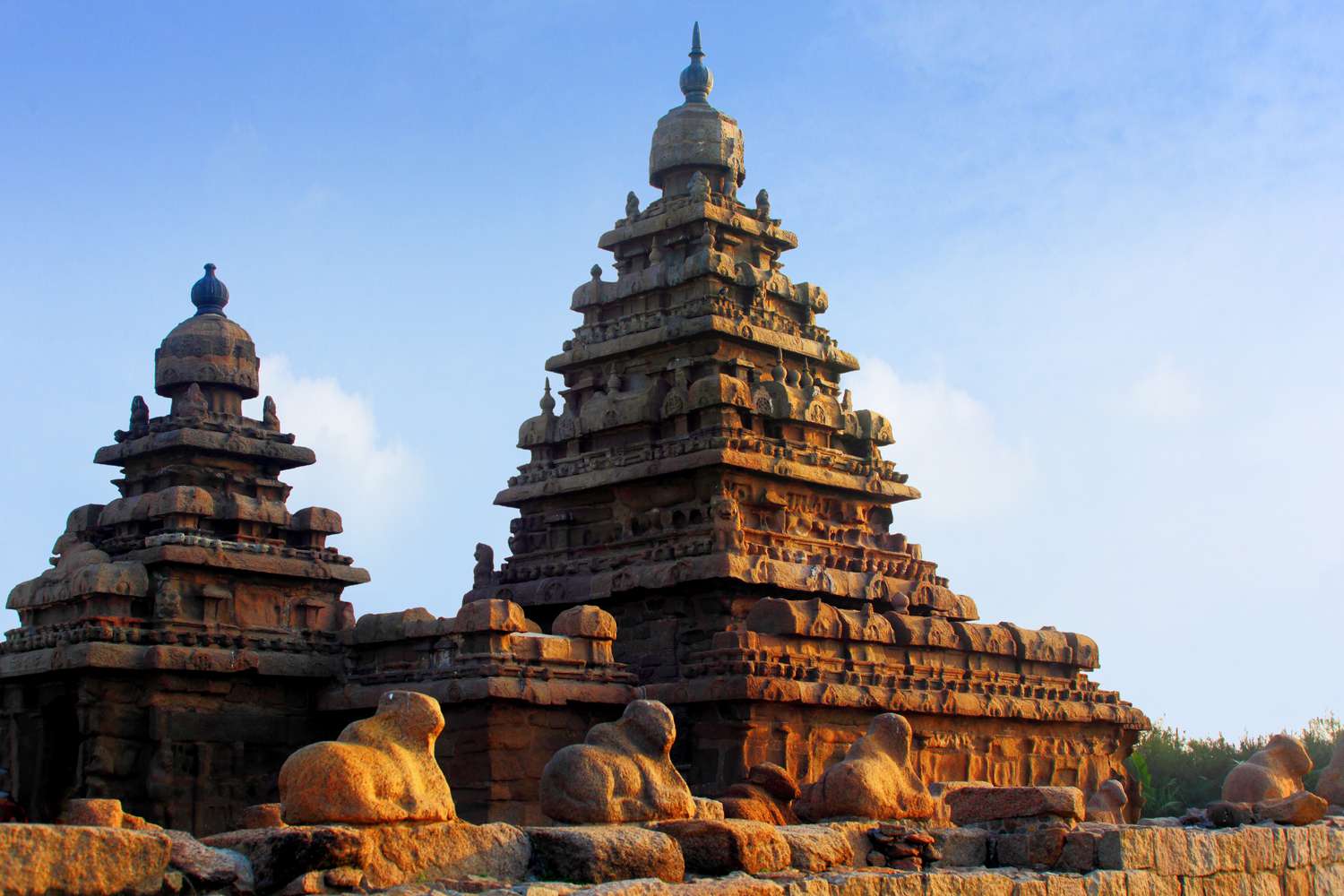 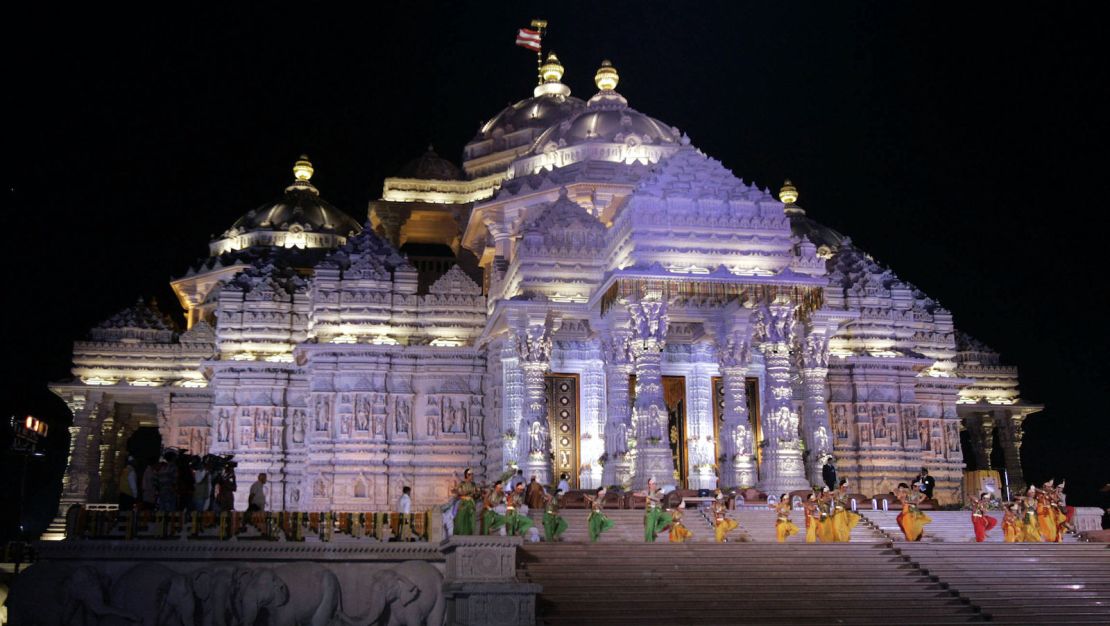 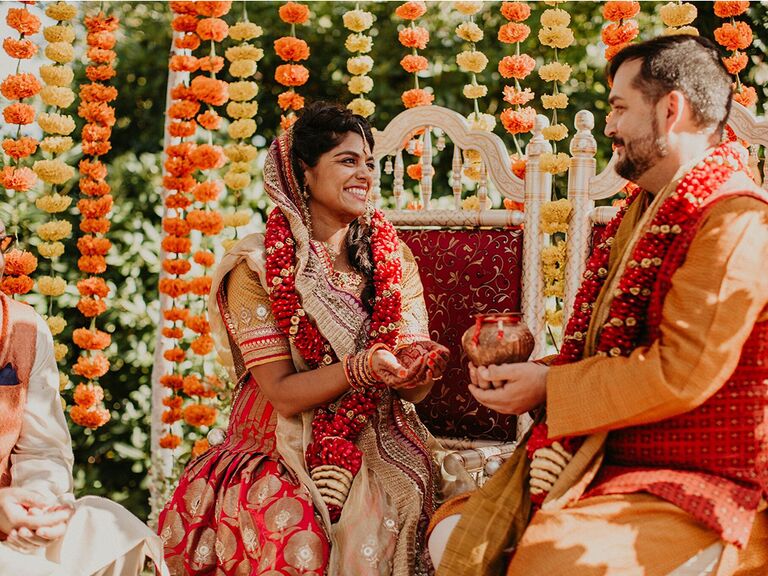 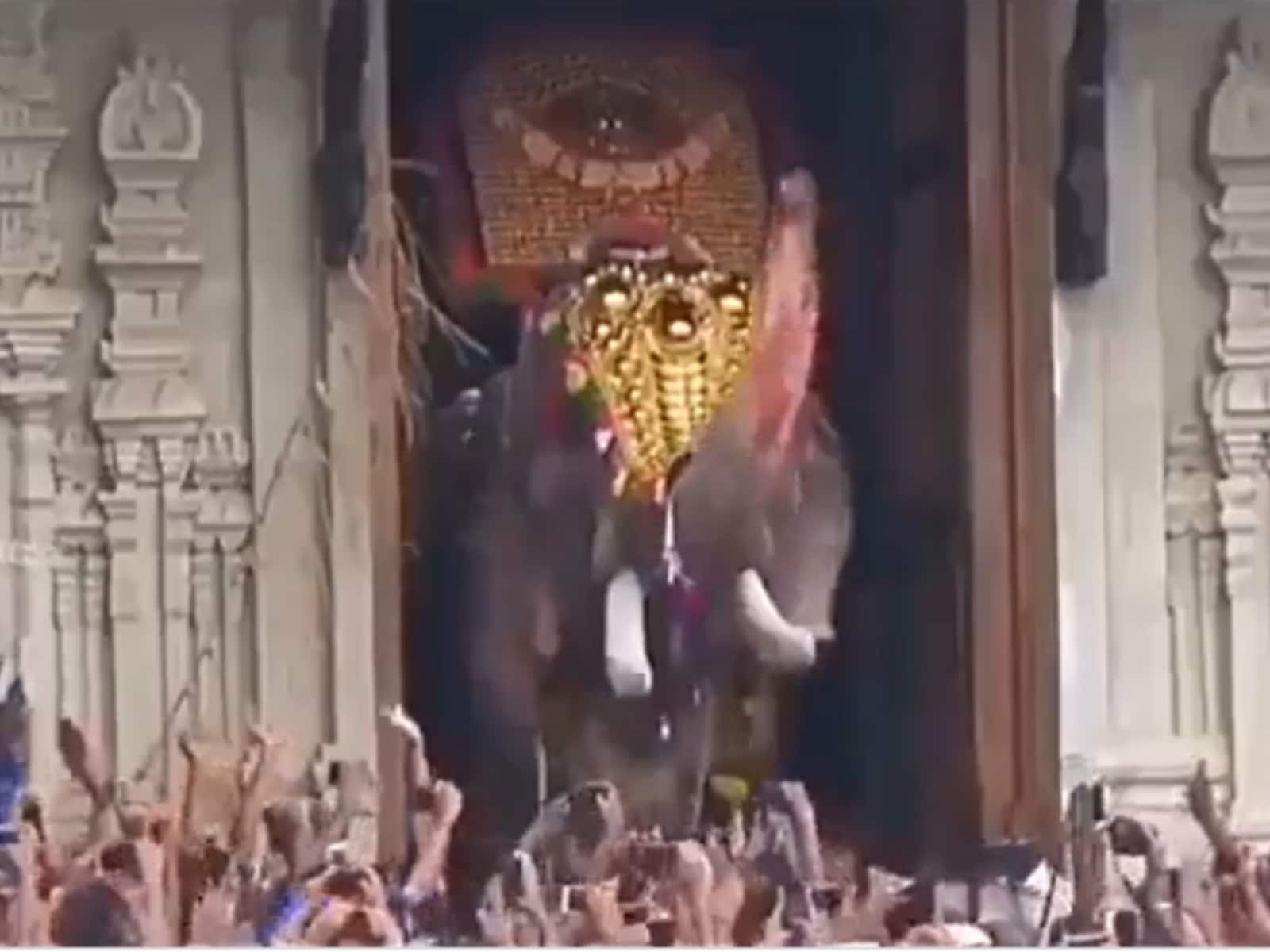 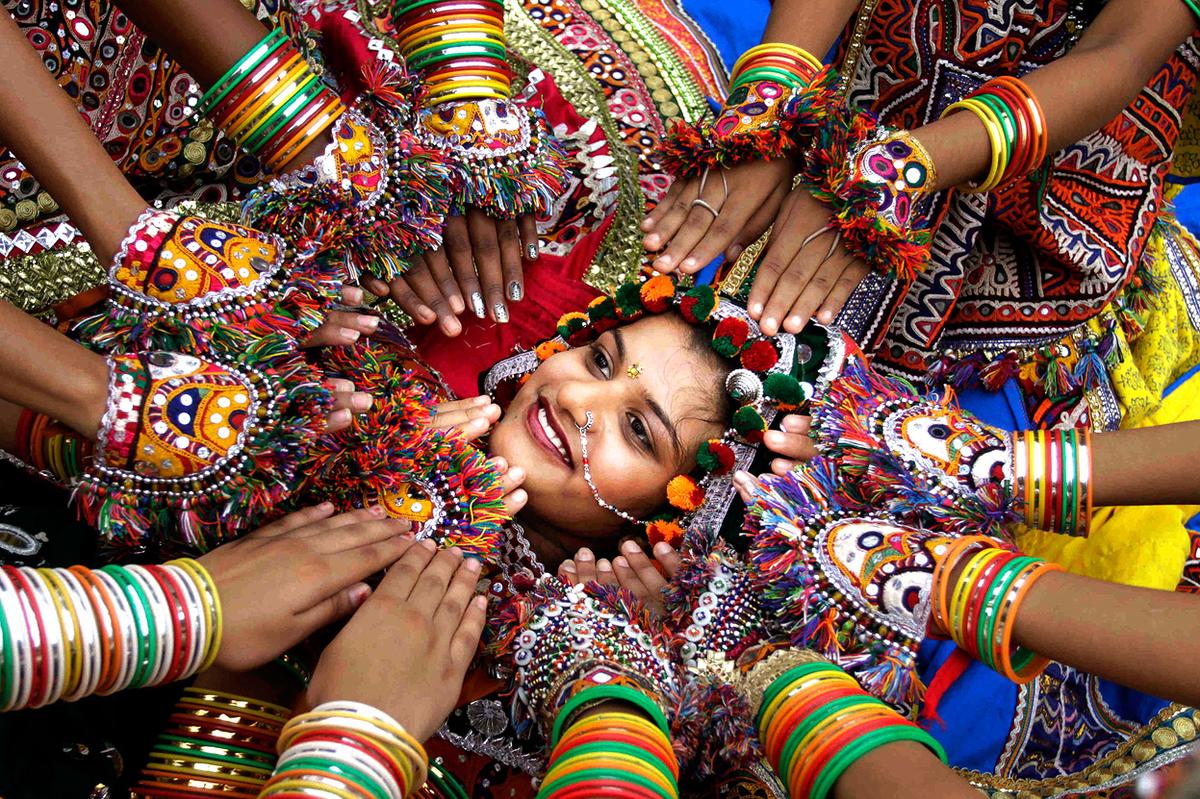 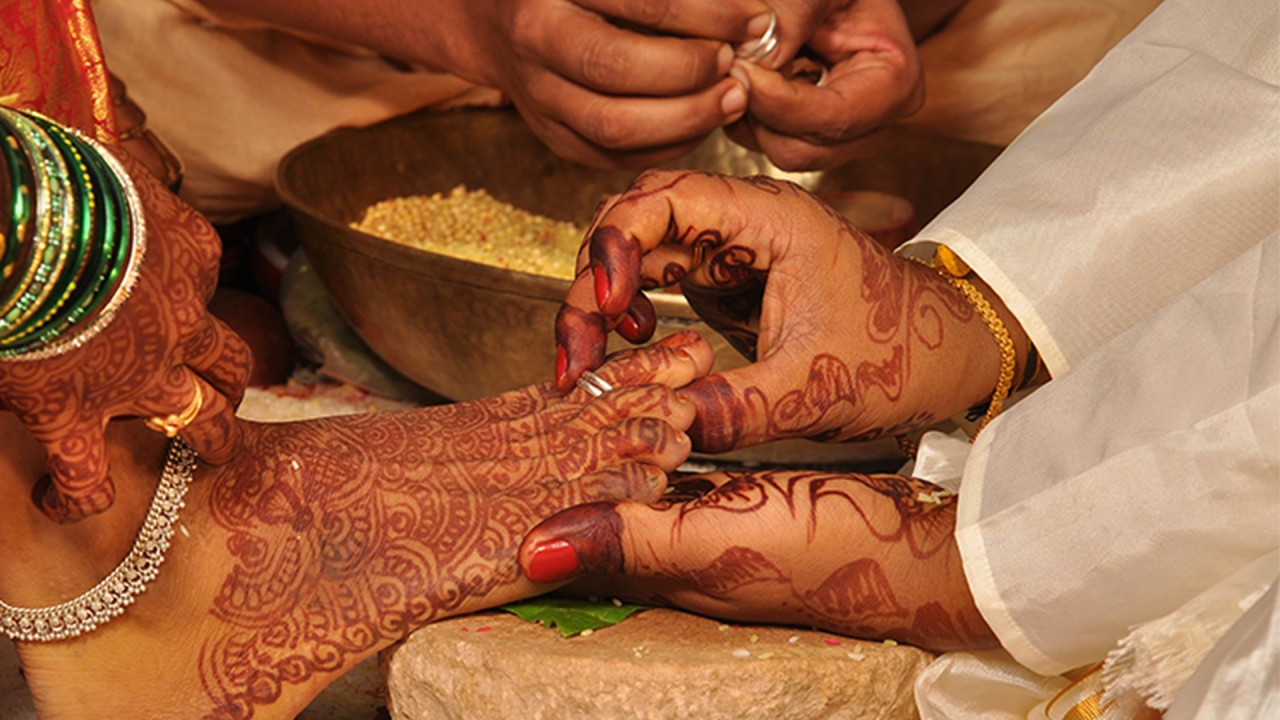 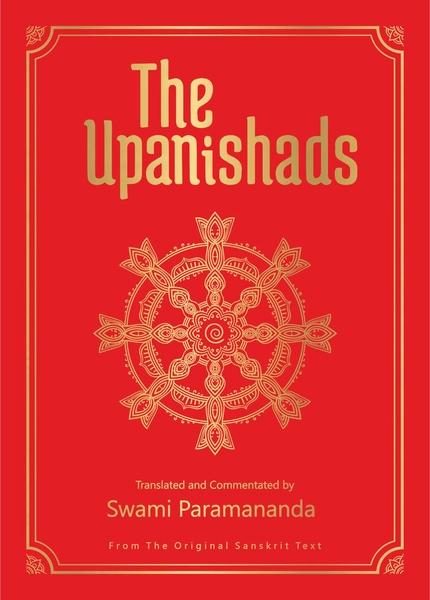 Exit Ticket
How did the Upanishads and the Hindu epic poems contribute to the growth of Hinduism?
Unlike the Vedas, the Upanishads…
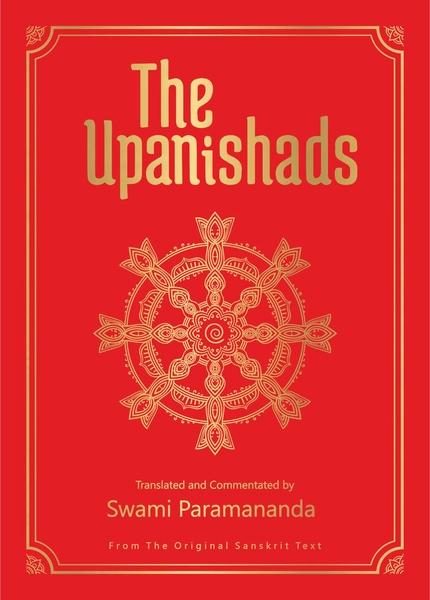 Exit Ticket
How did the Upanishads and the Hindu epic poems contribute to the growth of Hinduism?
Unlike the Vedas, the Upanishads could be read and understood by everyone.
Do Now
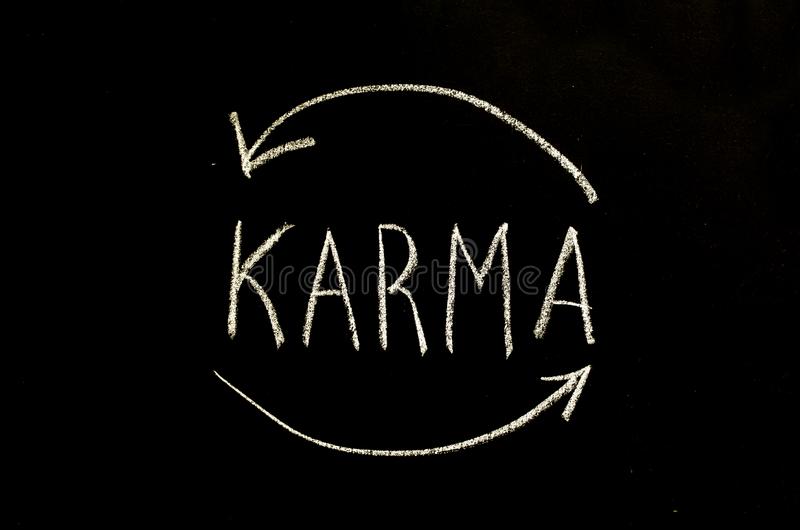 What do the terms “Brahman”, “karma”, and “moksha” mean in the Hindu faith?
Brahman is…
Karma is…
Moksha is…
Do Now
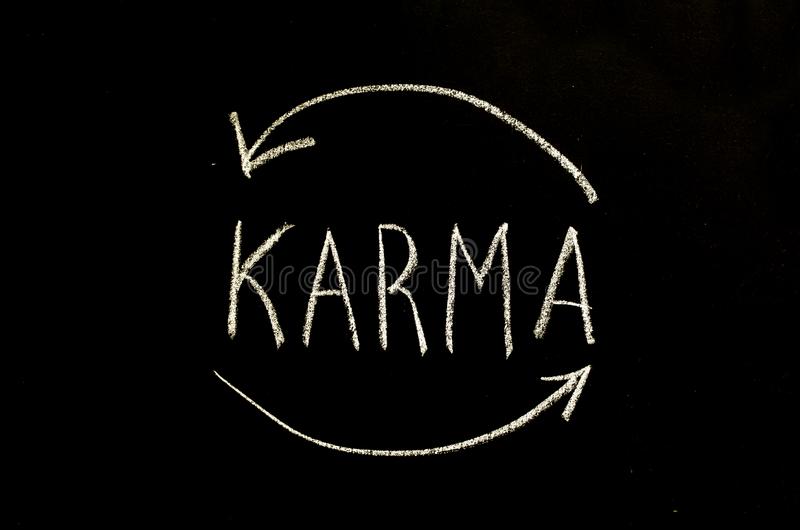 Brahman is the supreme cosmic consciousness, spiritual force, or God
Karma is the effects of a person’s actions in this and in previous lives.
Moksha is liberation from reincarnation.
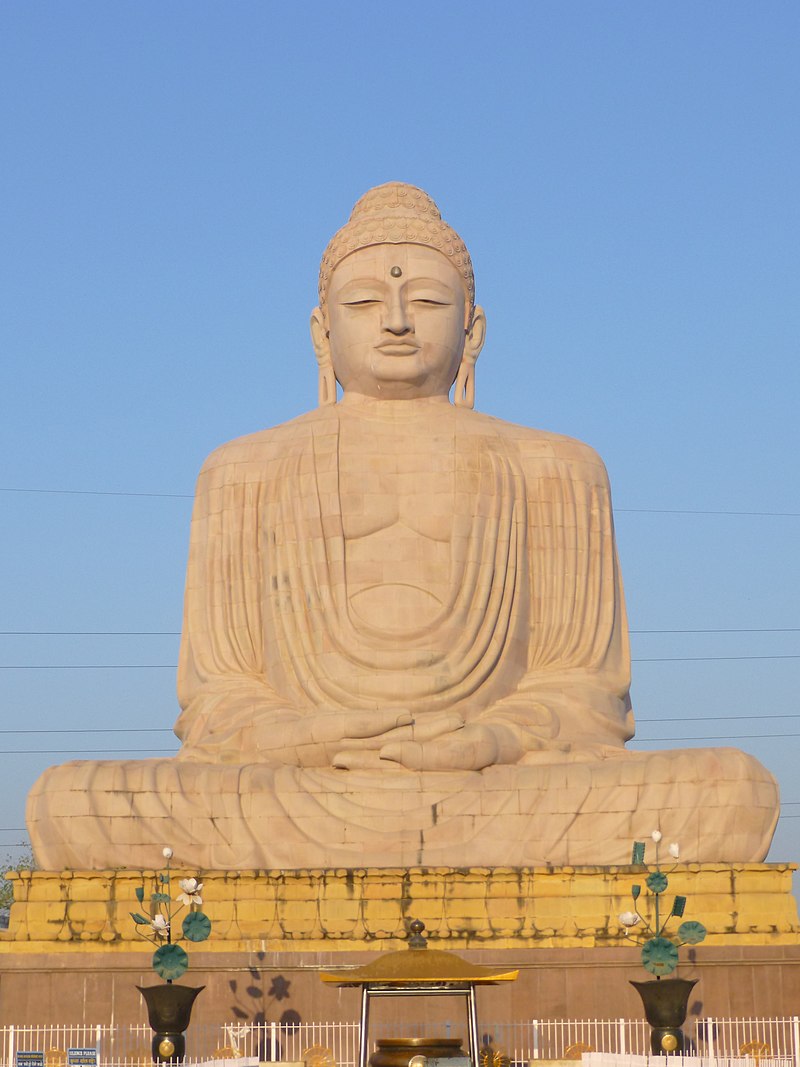 [Speaker Notes: Great Buddha statue in Bodh Gaya. It stands 80ft tall, with the Buddha 64ft]
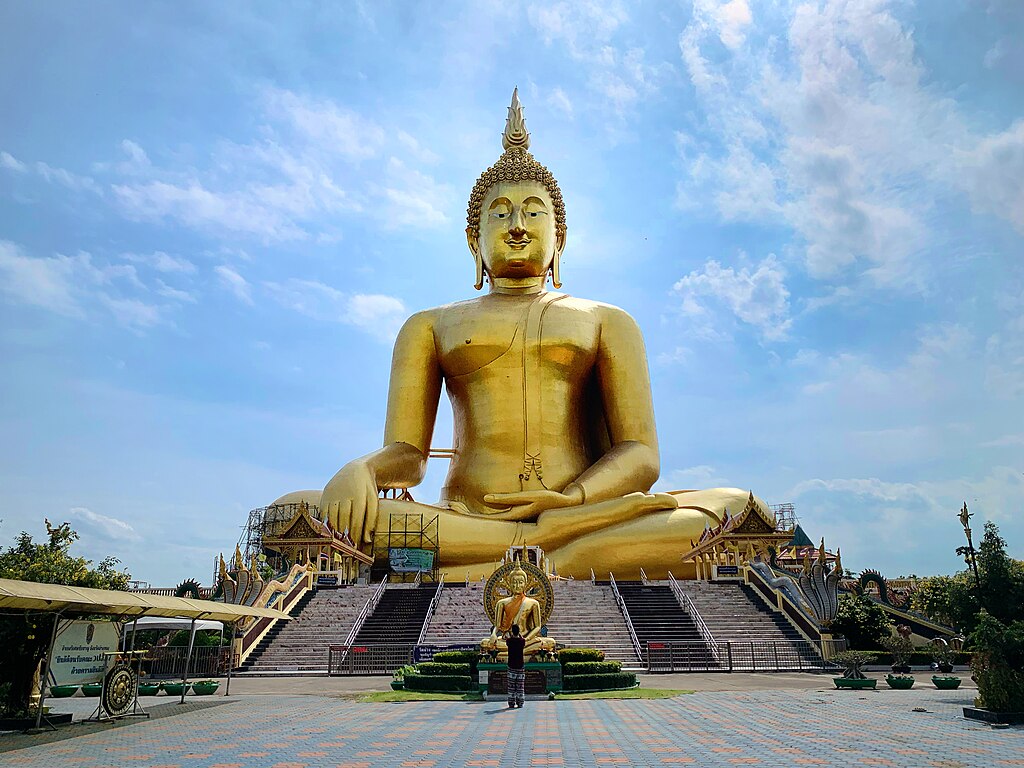 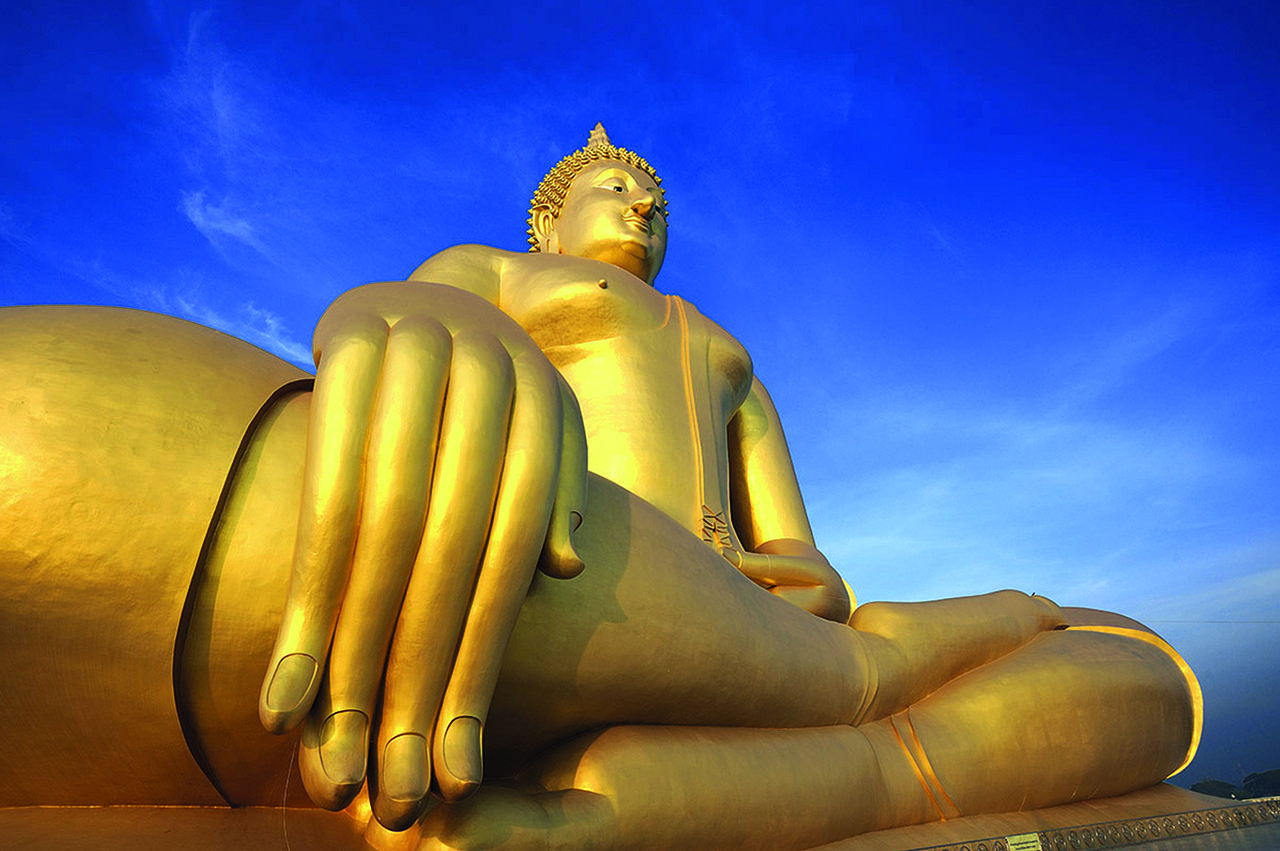 [Speaker Notes: The Great Buddha of Thailand in Ang Thong province. This Buddha stands 302ft tall. There are bigger Buddha but this is the  biggest statue of THE Buddha.]
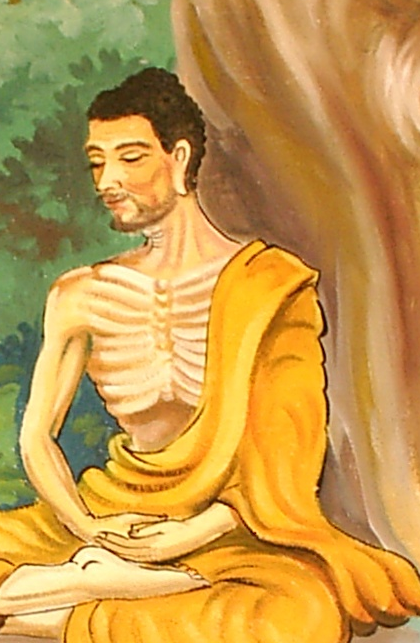 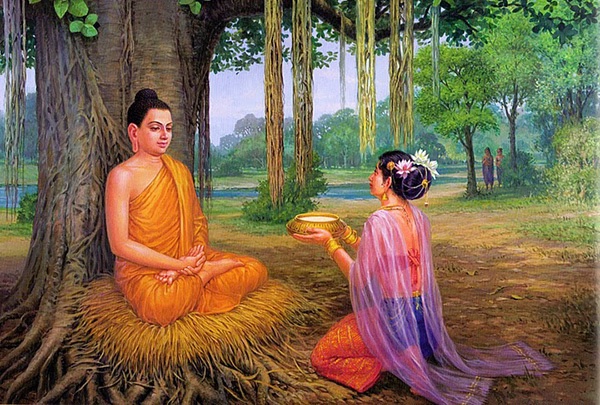 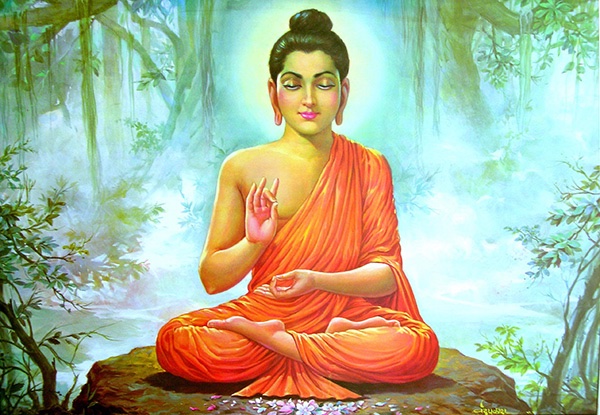 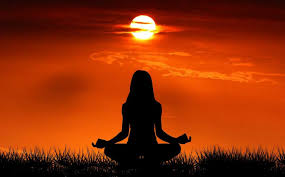 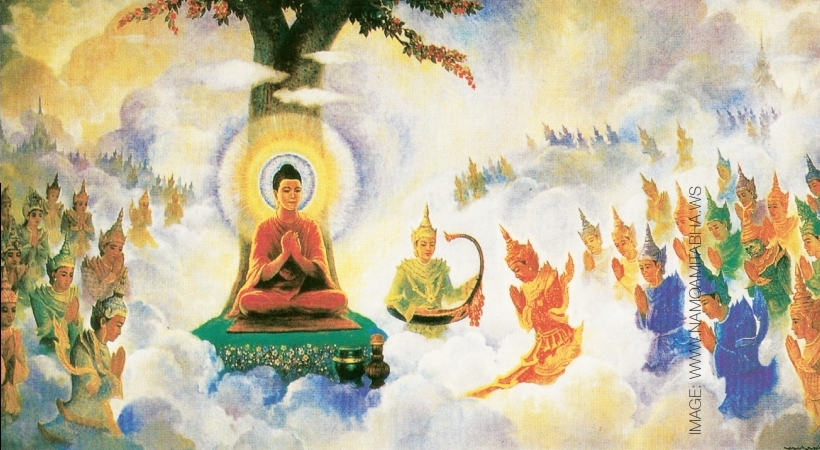 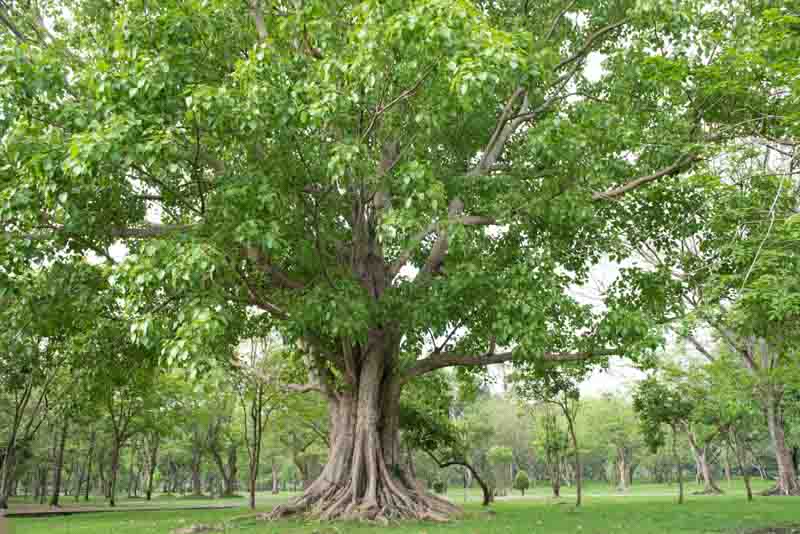 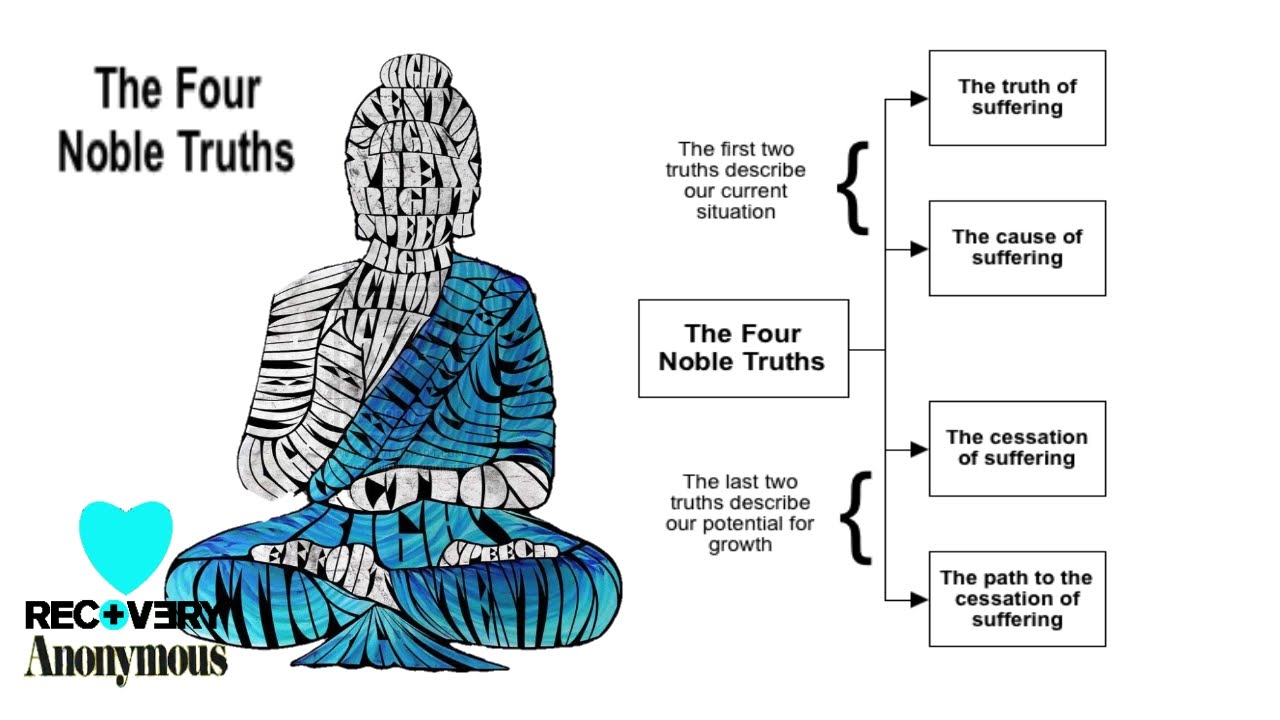 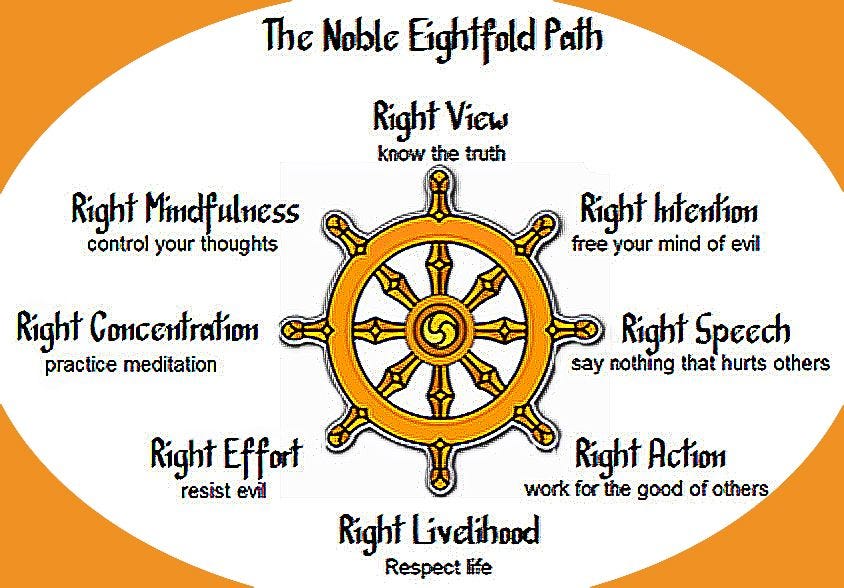 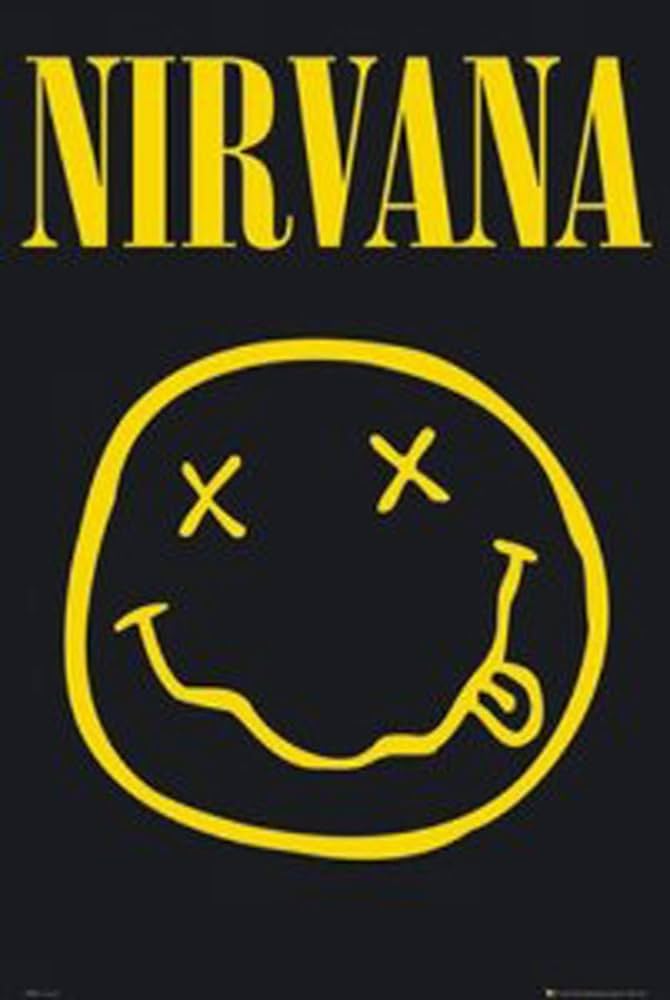 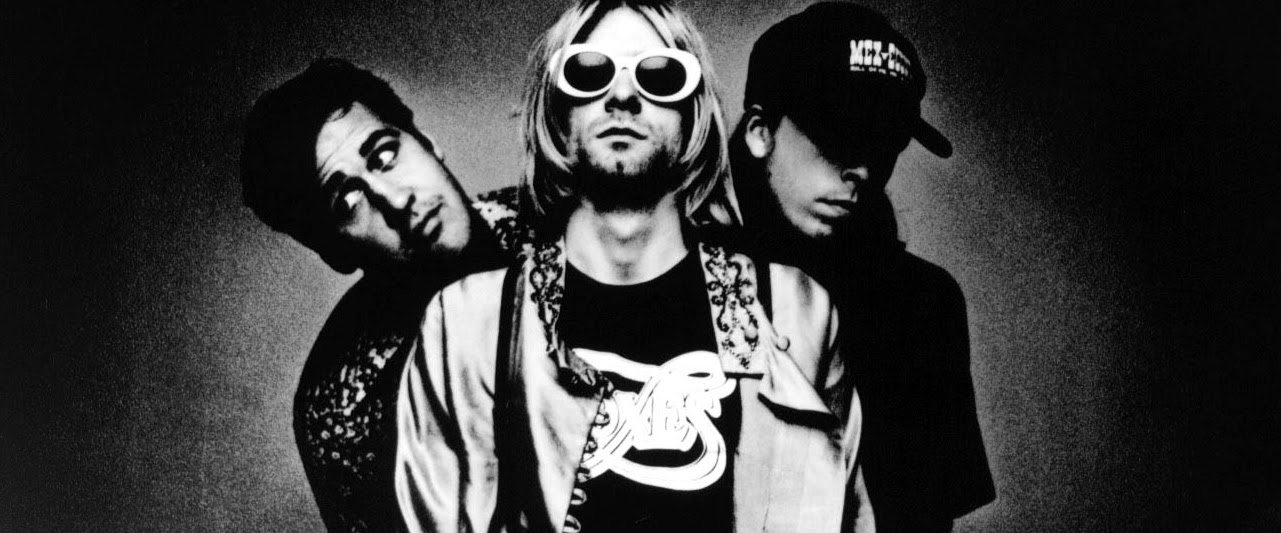 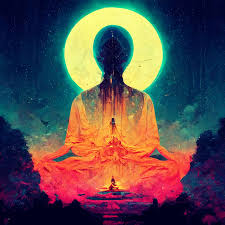 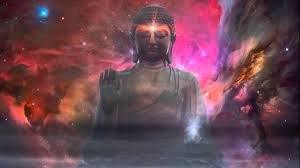 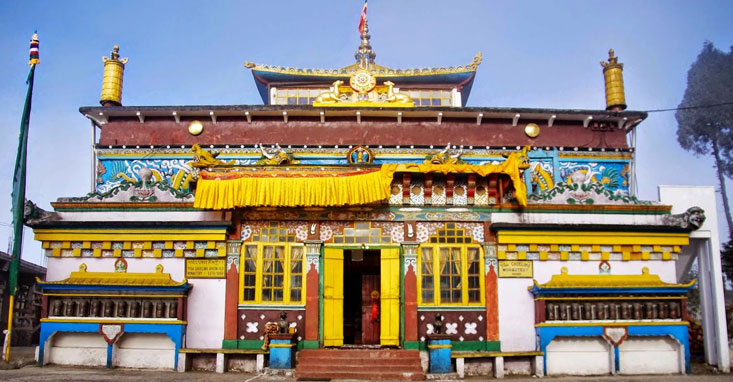 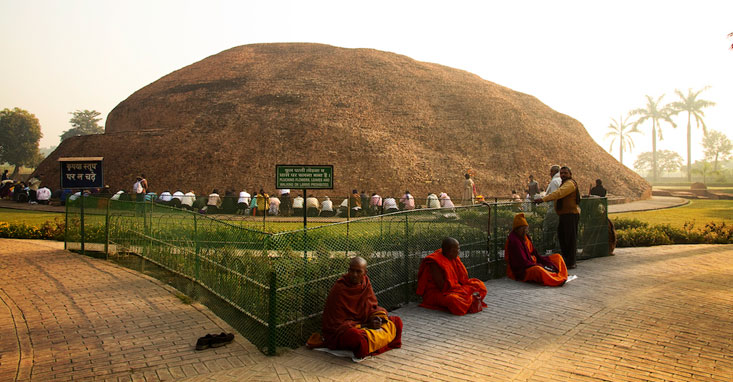 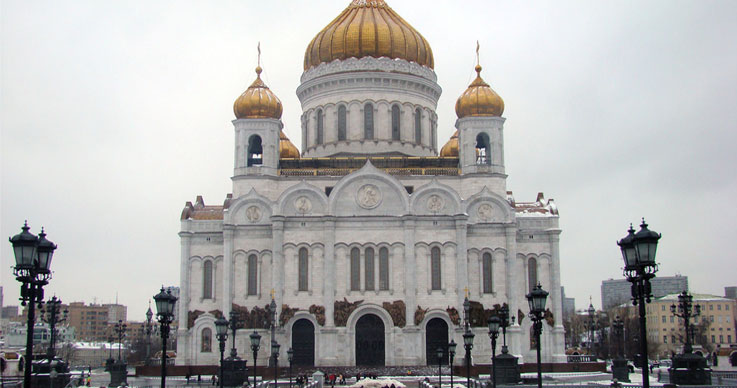 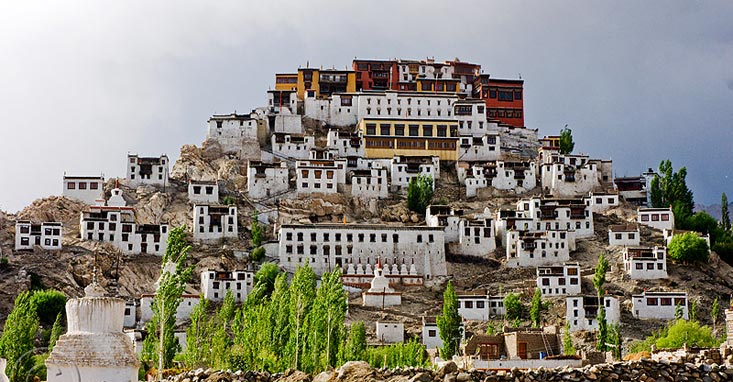 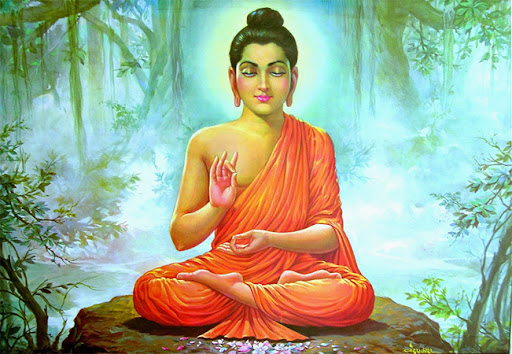 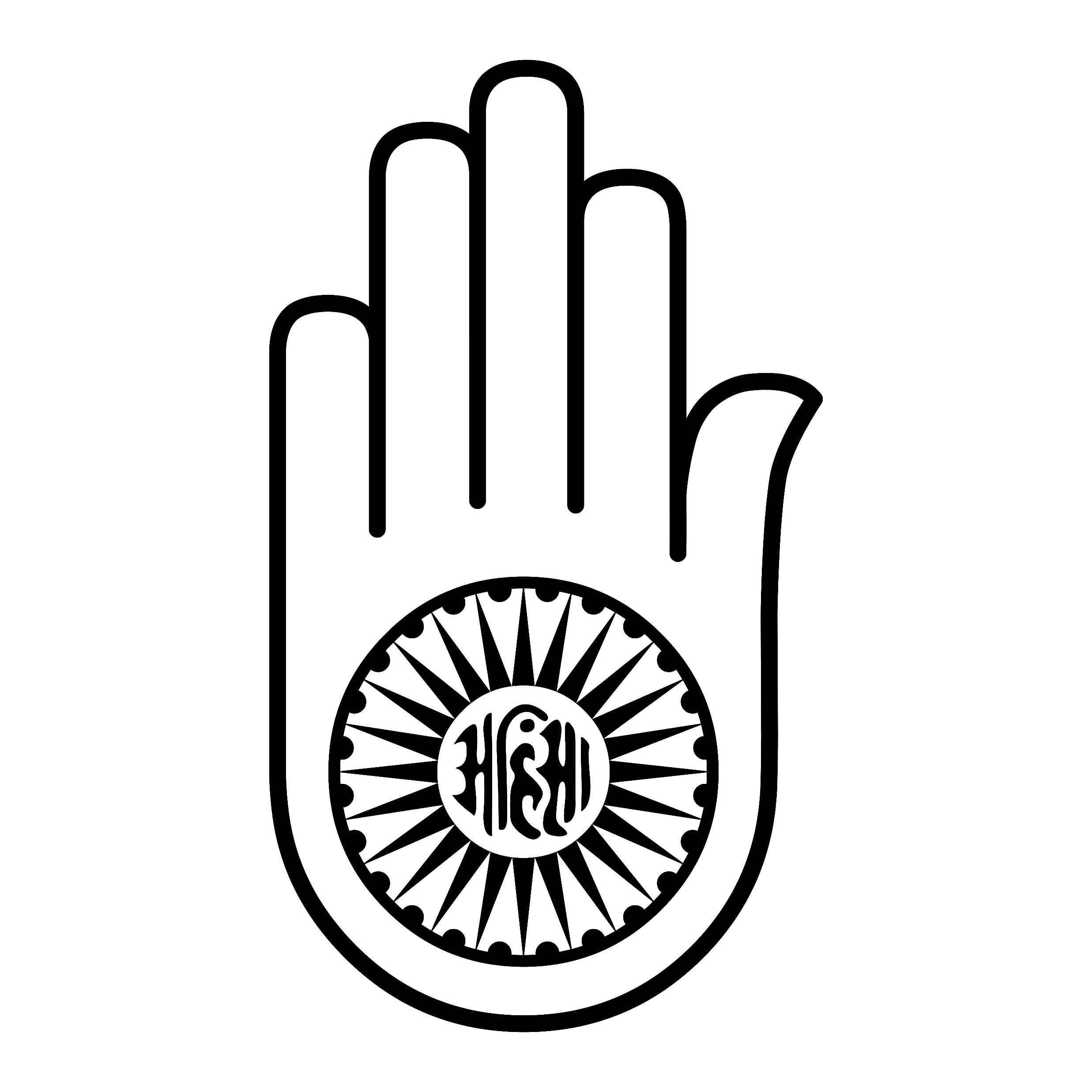 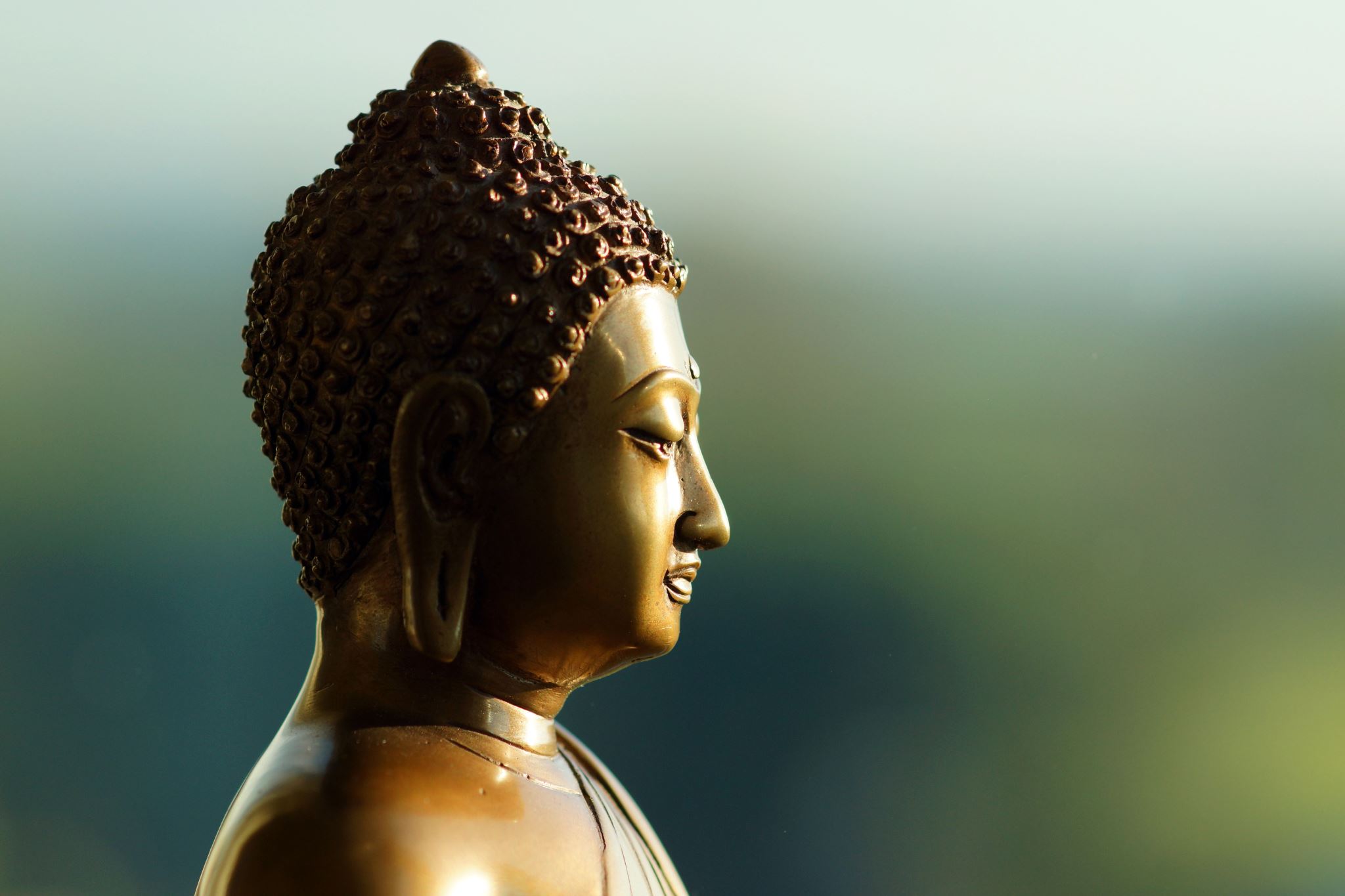 Exit Ticket
What are Buddhism’s moral teachings, or teachings about right and wrong?
Buddhism teaches that it is wrong to…
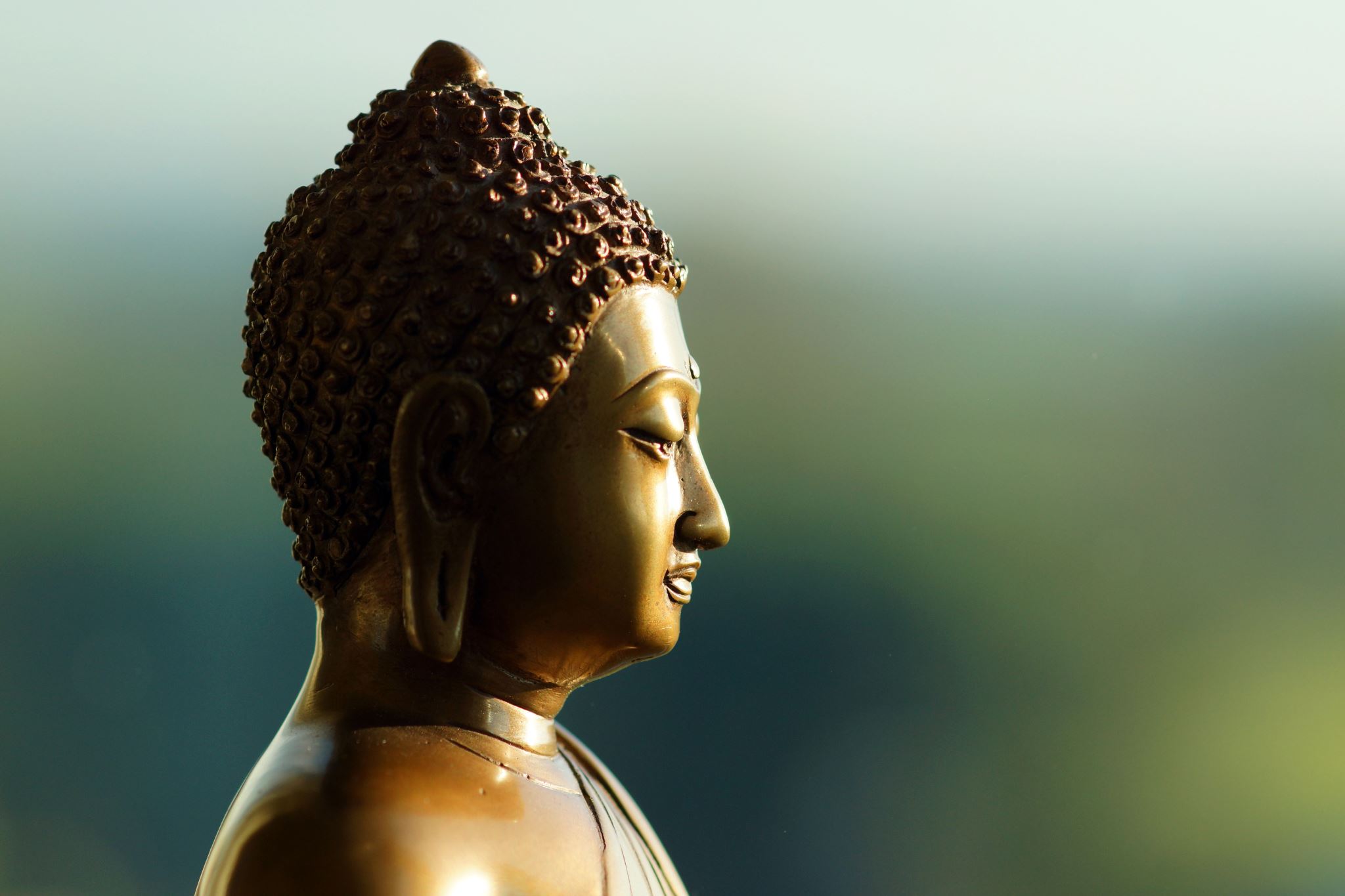 Exit Ticket
What are Buddhism’s moral teachings, or teachings about right and wrong?
Buddhism teaches that it is wrong to lie, speak hurtful words, steal, or harm living things.
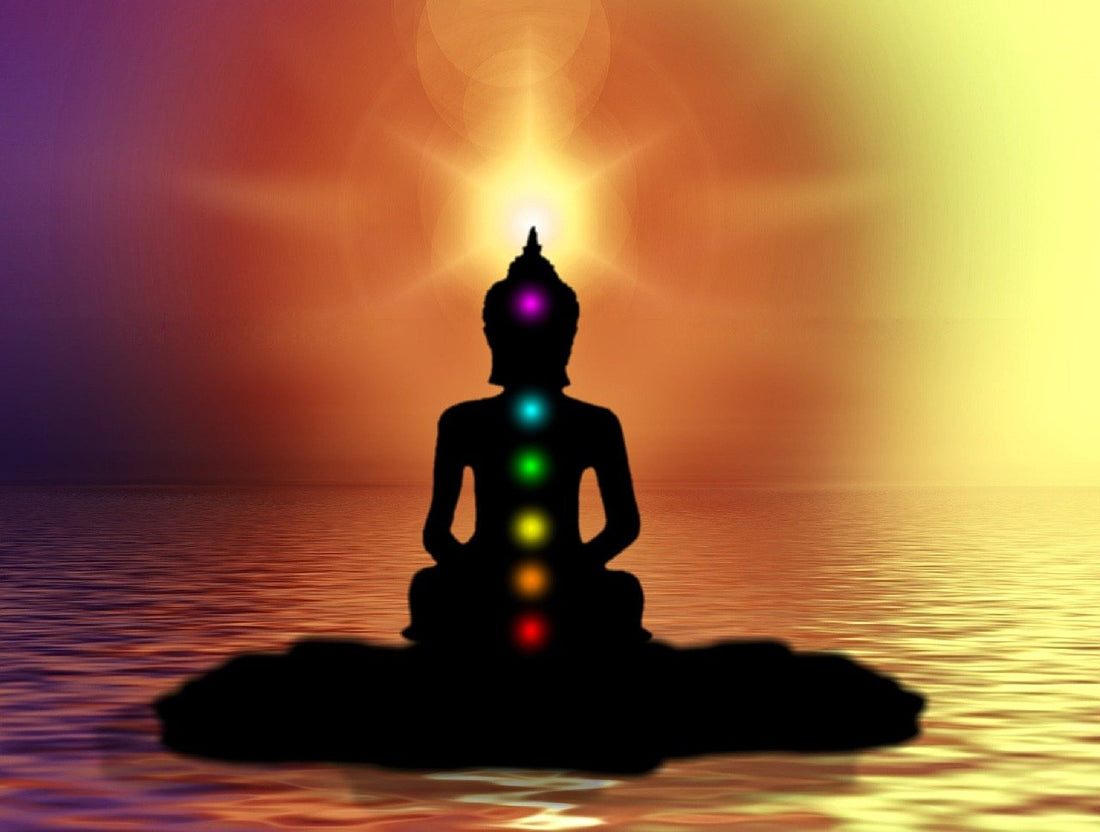 Do Now
What does “nirvana” mean in Buddhism?
Nirvana is a state of…
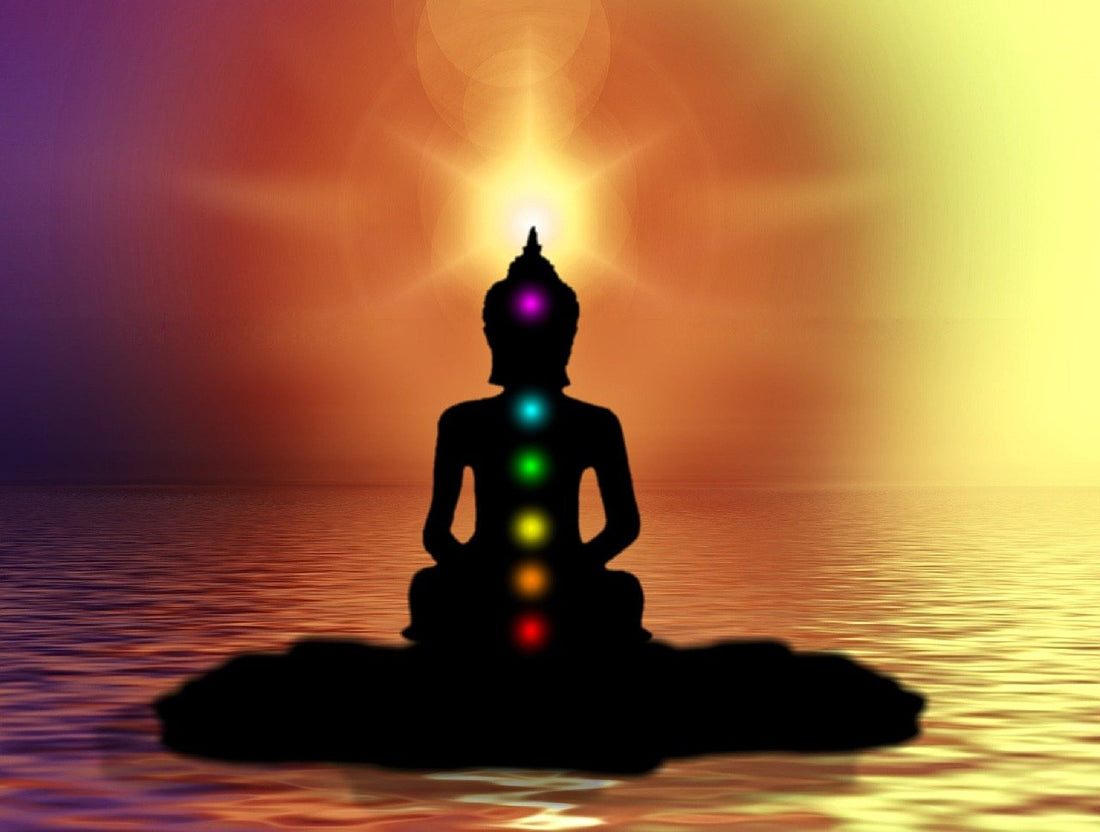 Do Now
What does “nirvana” mean in Buddhism?
Nirvana is a state of blissful peace achieved through enlightenment.
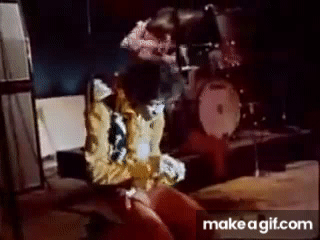 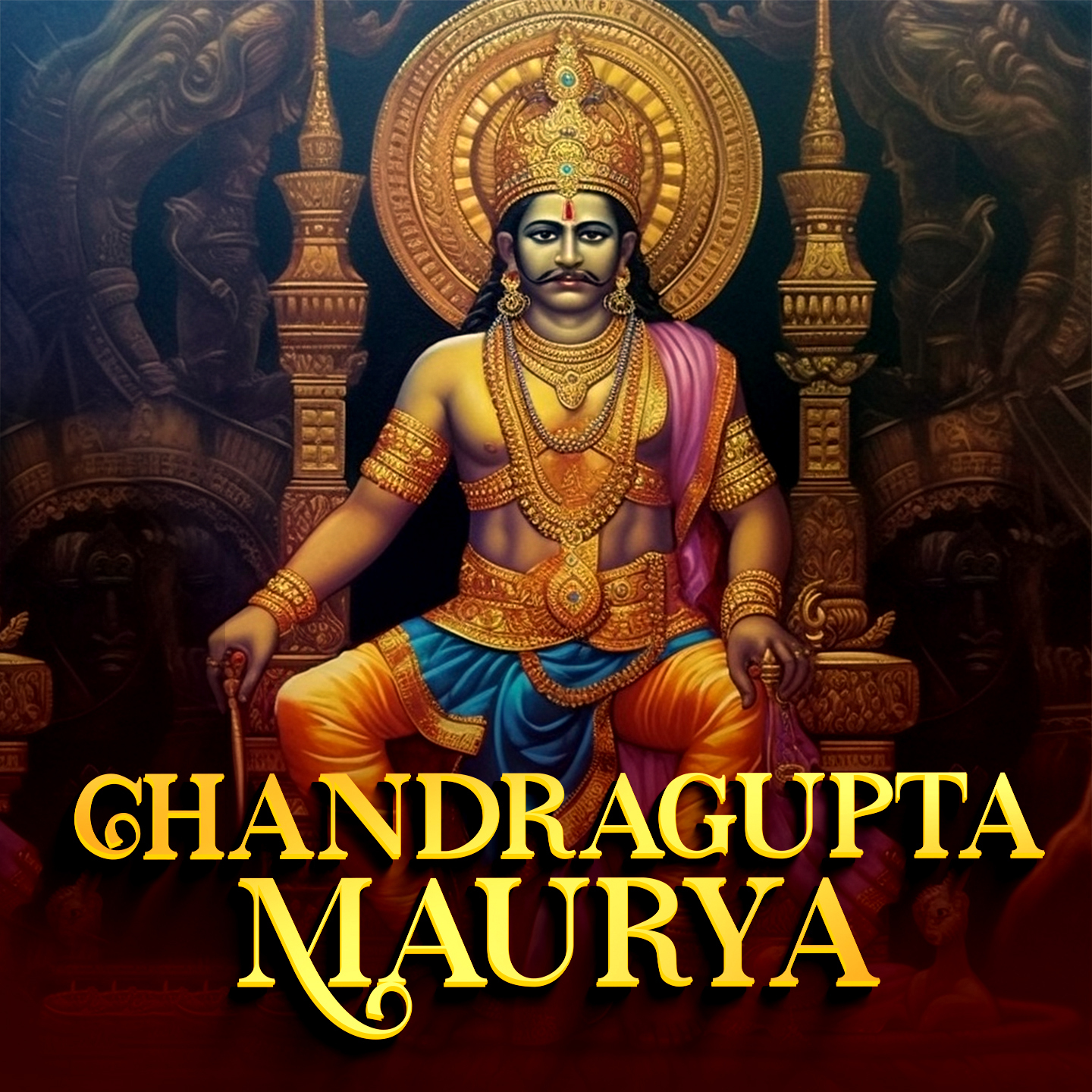 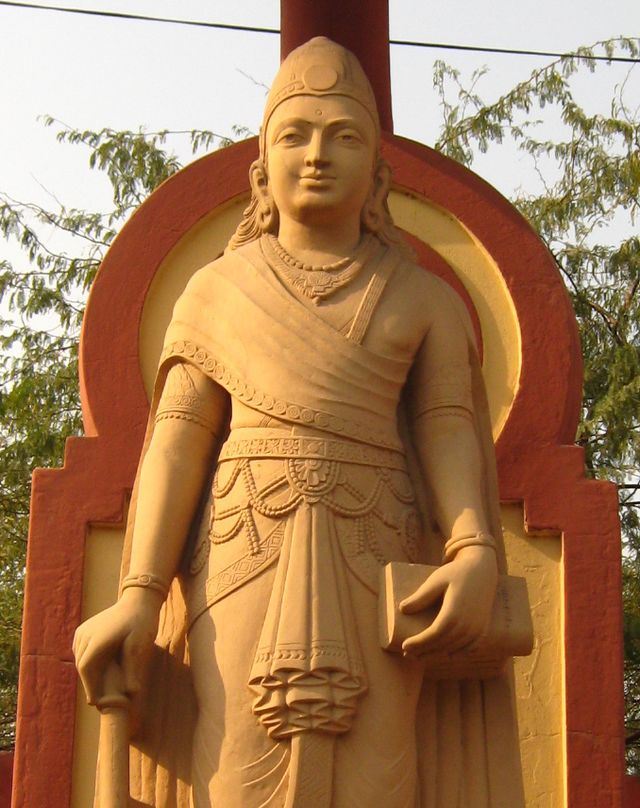 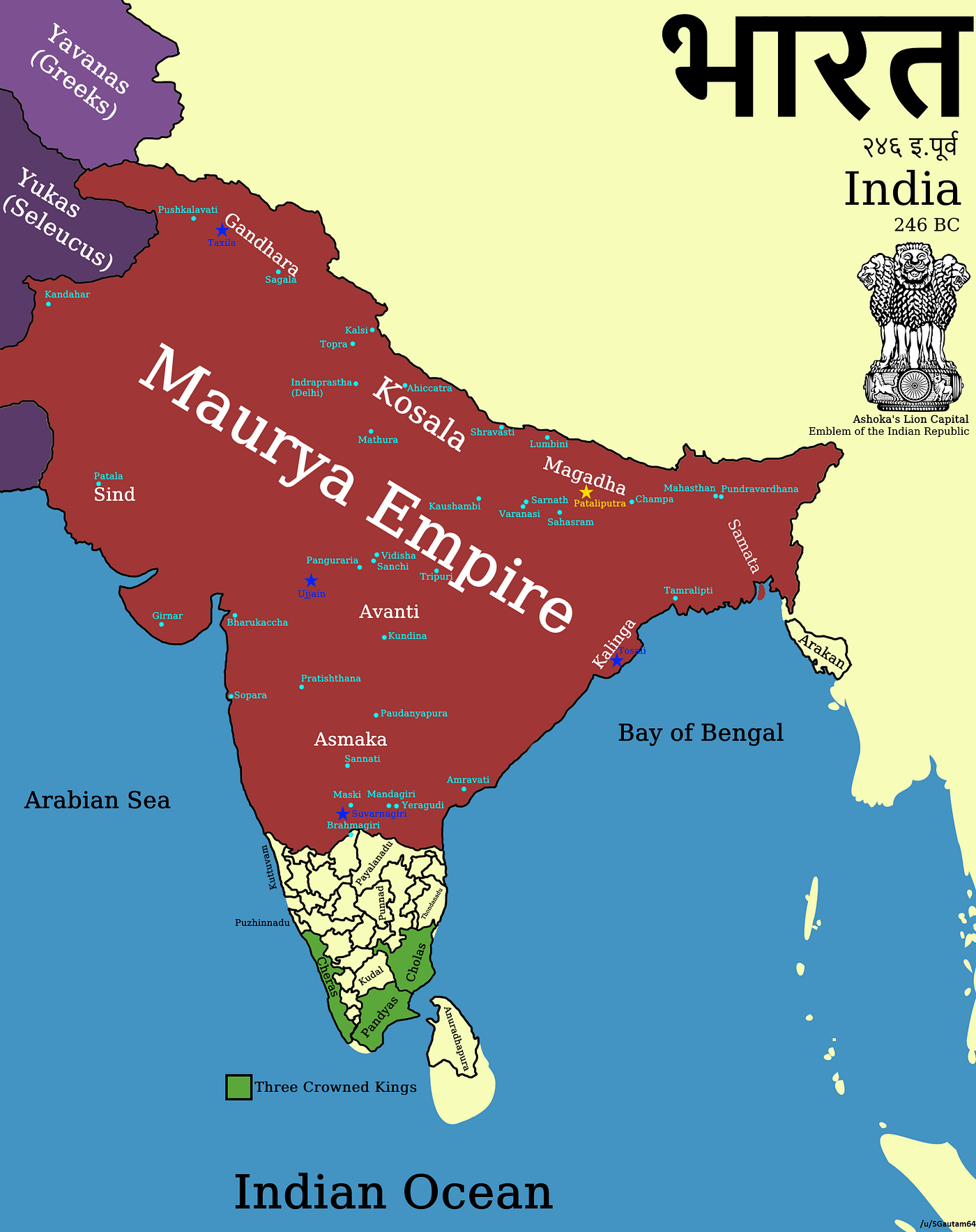 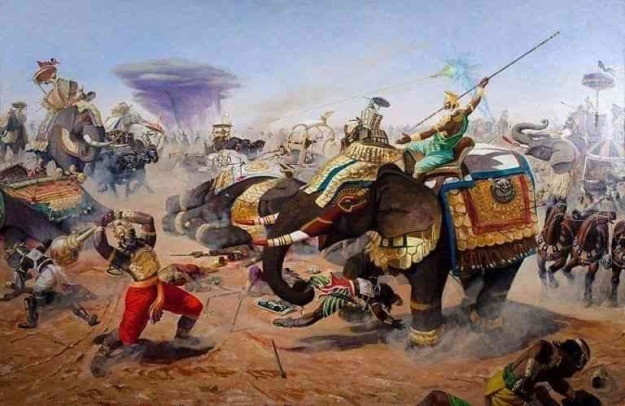 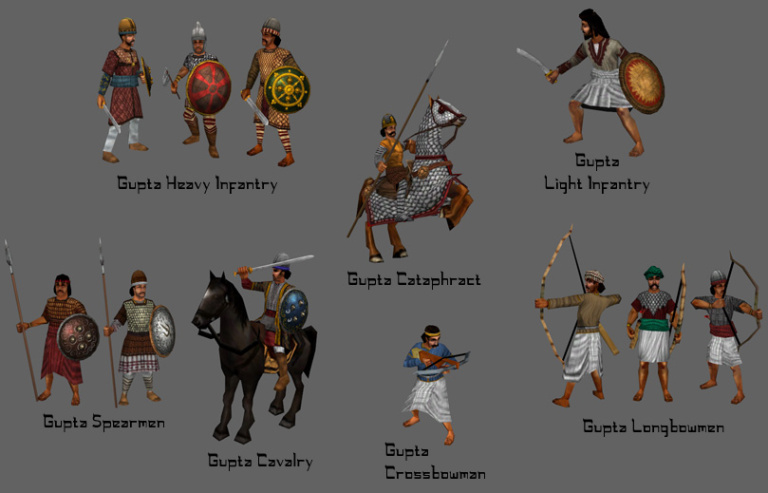 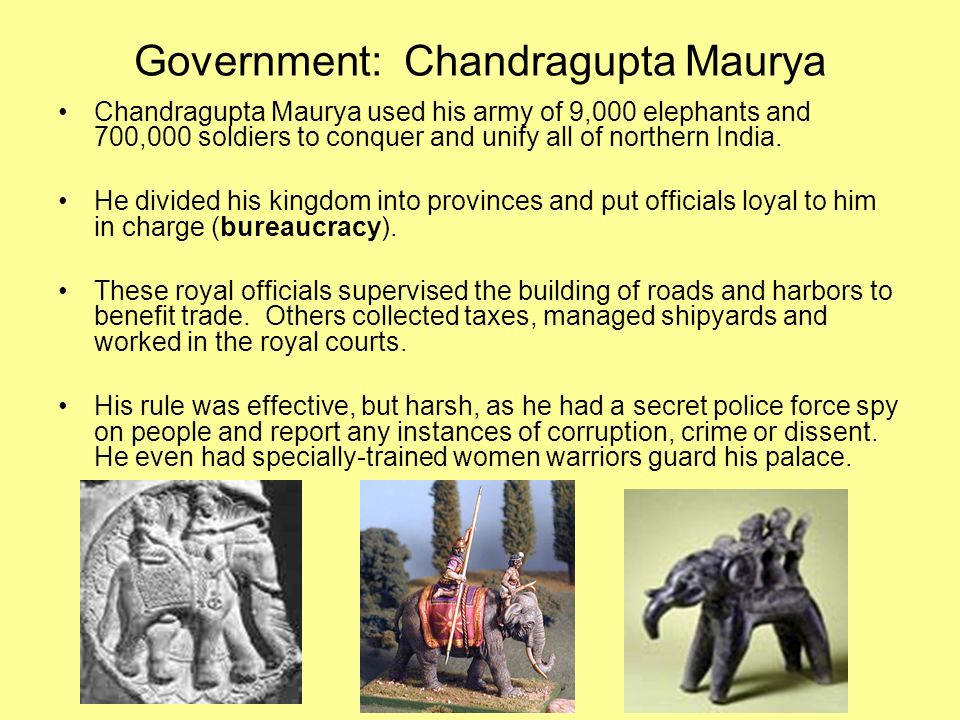 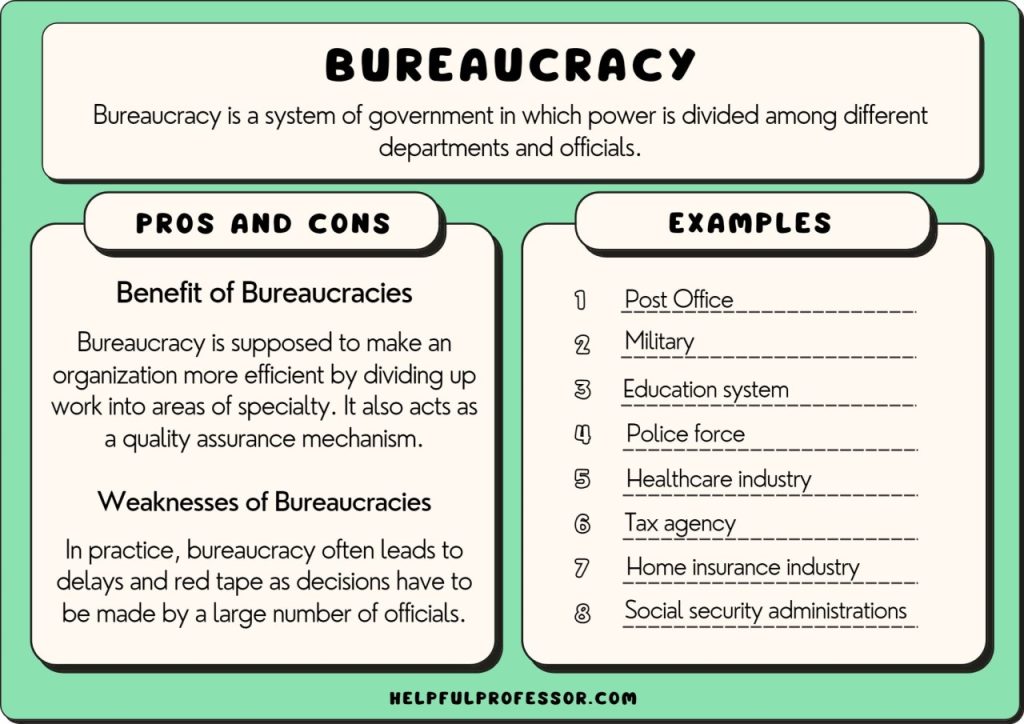 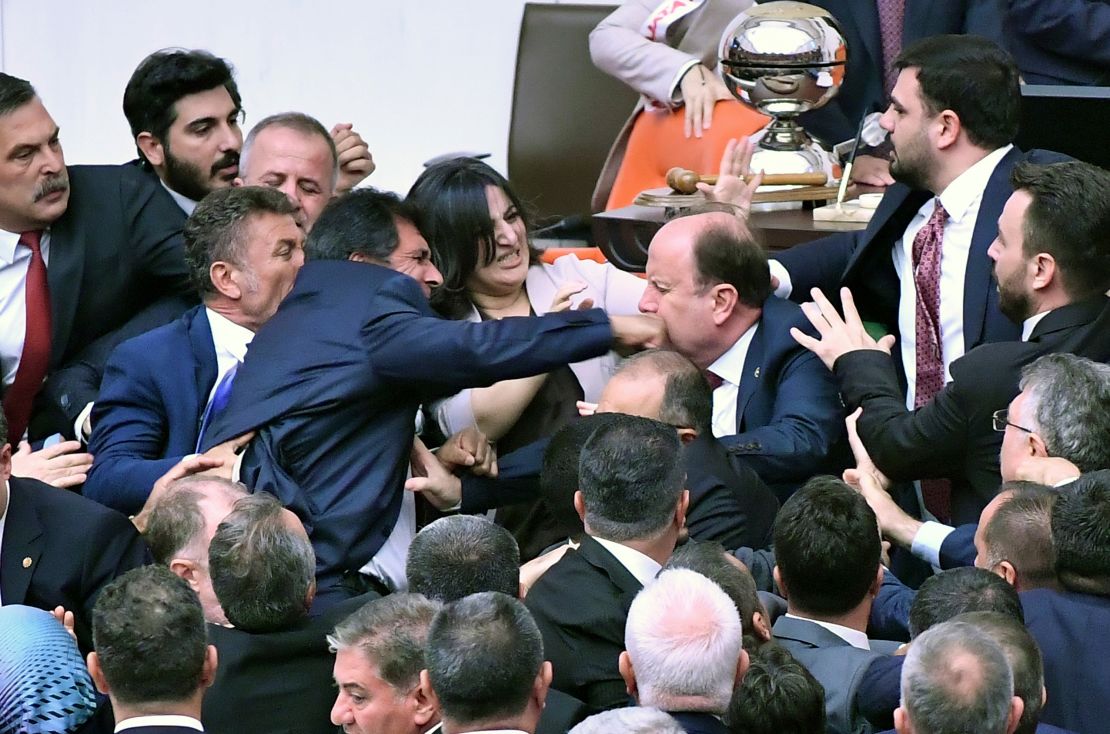 Class Discussion
How did Chandragupta control the empire?
What type of taxes supported Chandragupta’s government?
Why did Chandragupta put his face on money?
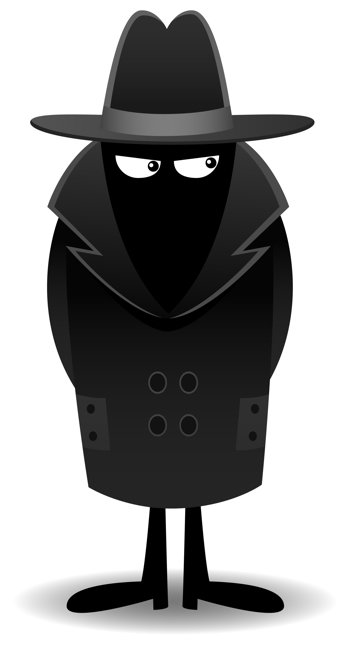 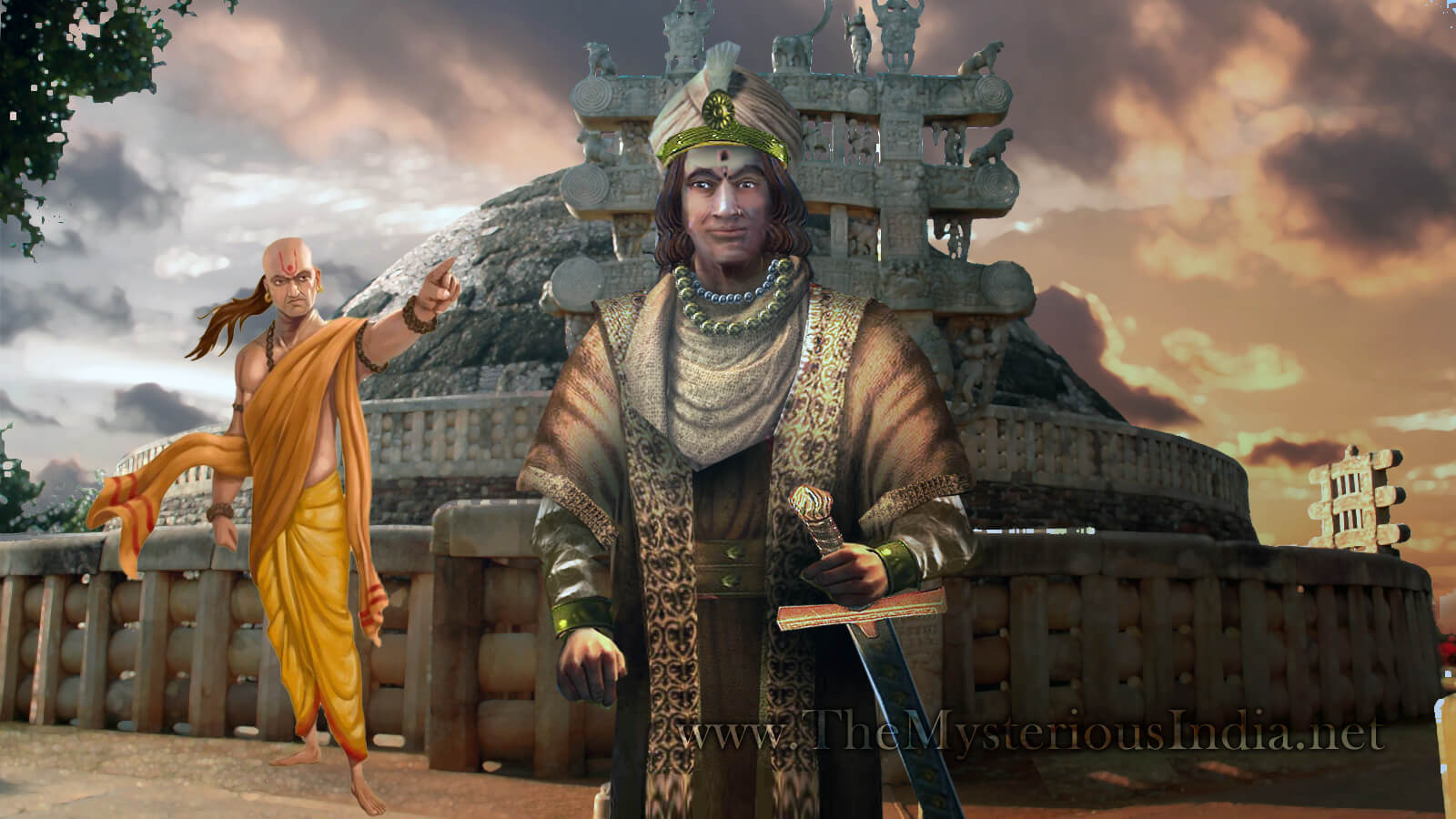 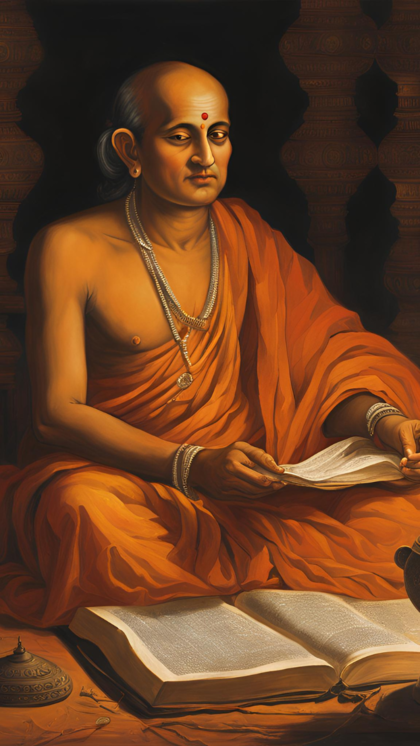 Kautilya
Education is the best friend. An educated person is respected everywhere. Education beats the beauty and the youth.
A man becomes great by his actions, not by birth.
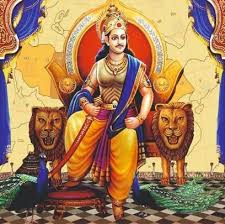 Exit Ticket
How did a bureaucracy help Maurya emperors rule?
Appointed officials in each…
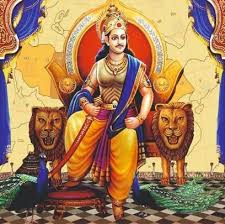 Exit Ticket
How did a bureaucracy help Maurya emperors rule?
Appointed officials in each region, province, and village carried out the emperor's orders.
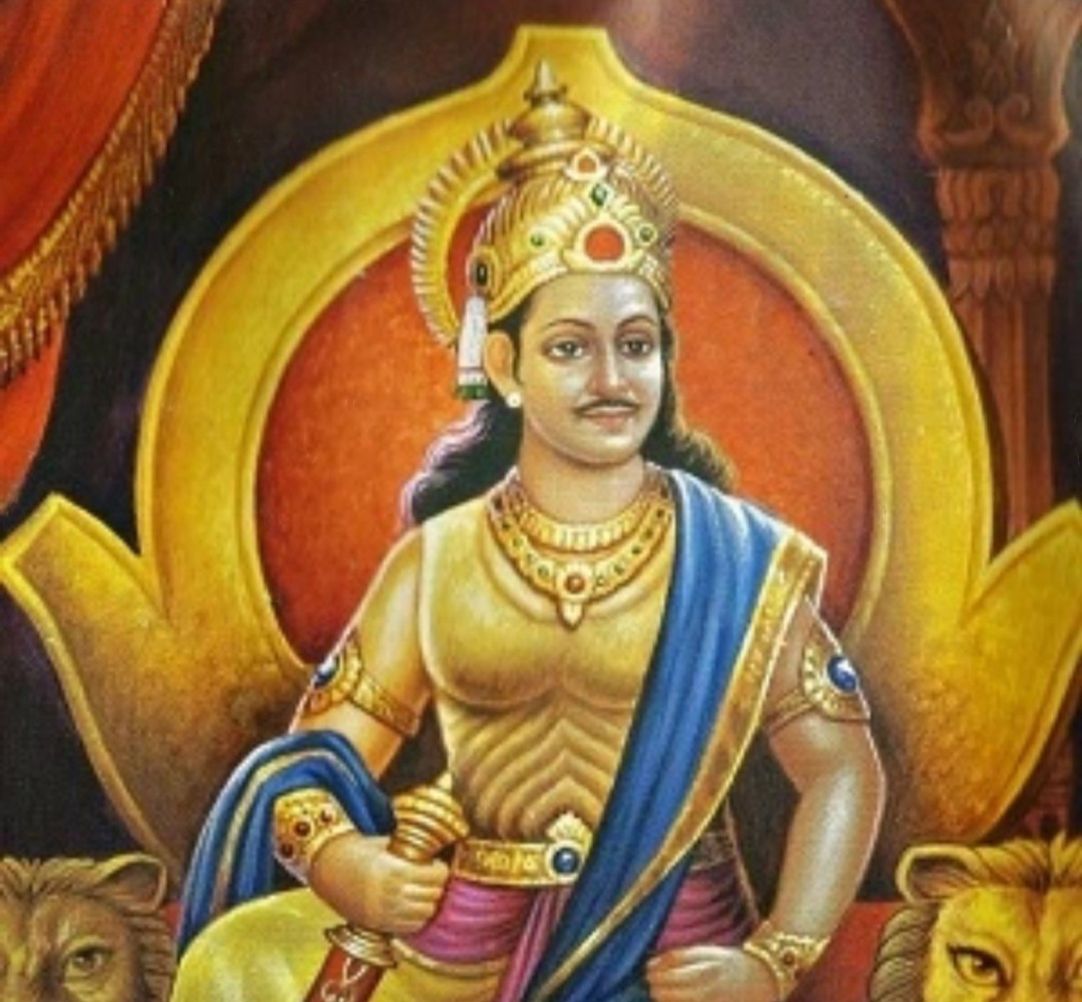 Do Now
How did Chandragupta Maurya conquer Magadha?
He first attacked…
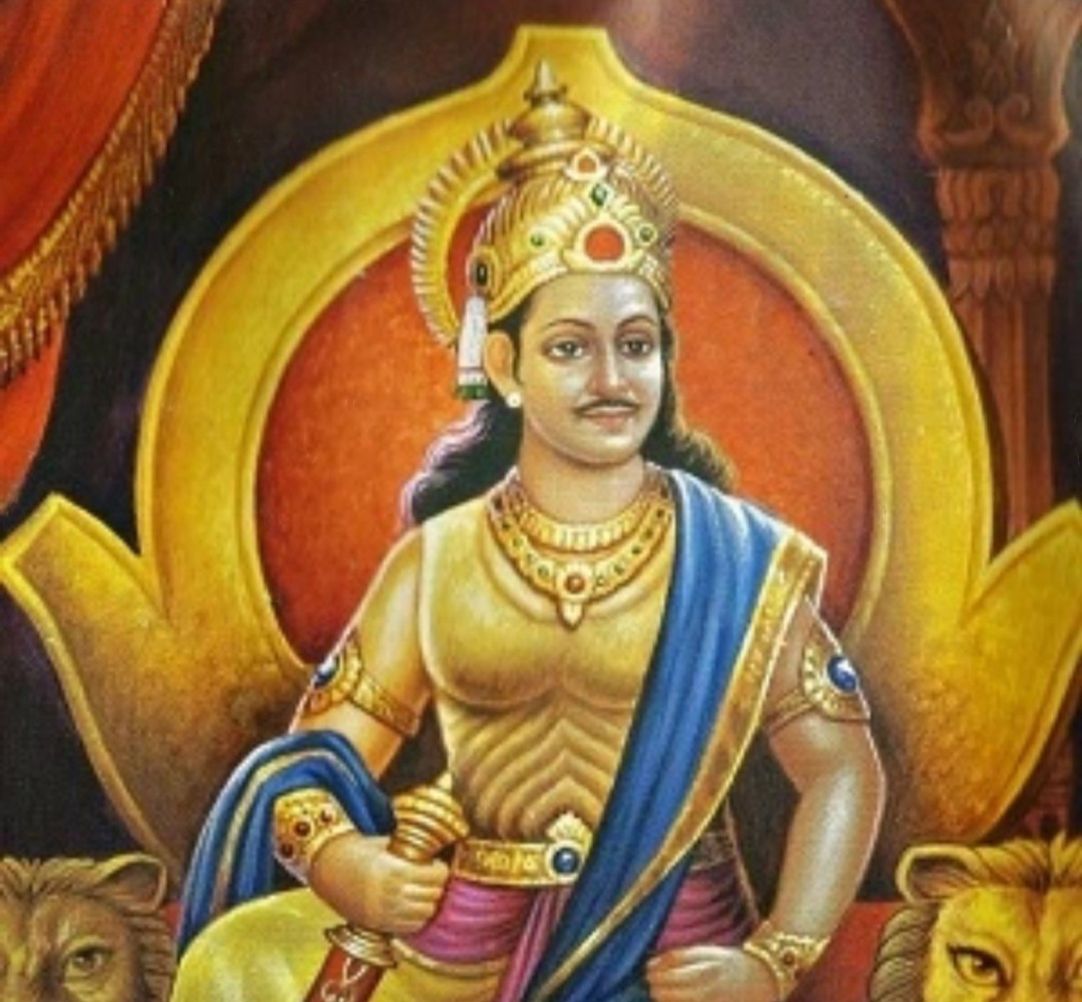 Do Now
How did Chandragupta Maurya conquer Magadha?
He first attacked its borders before attacking its capital.
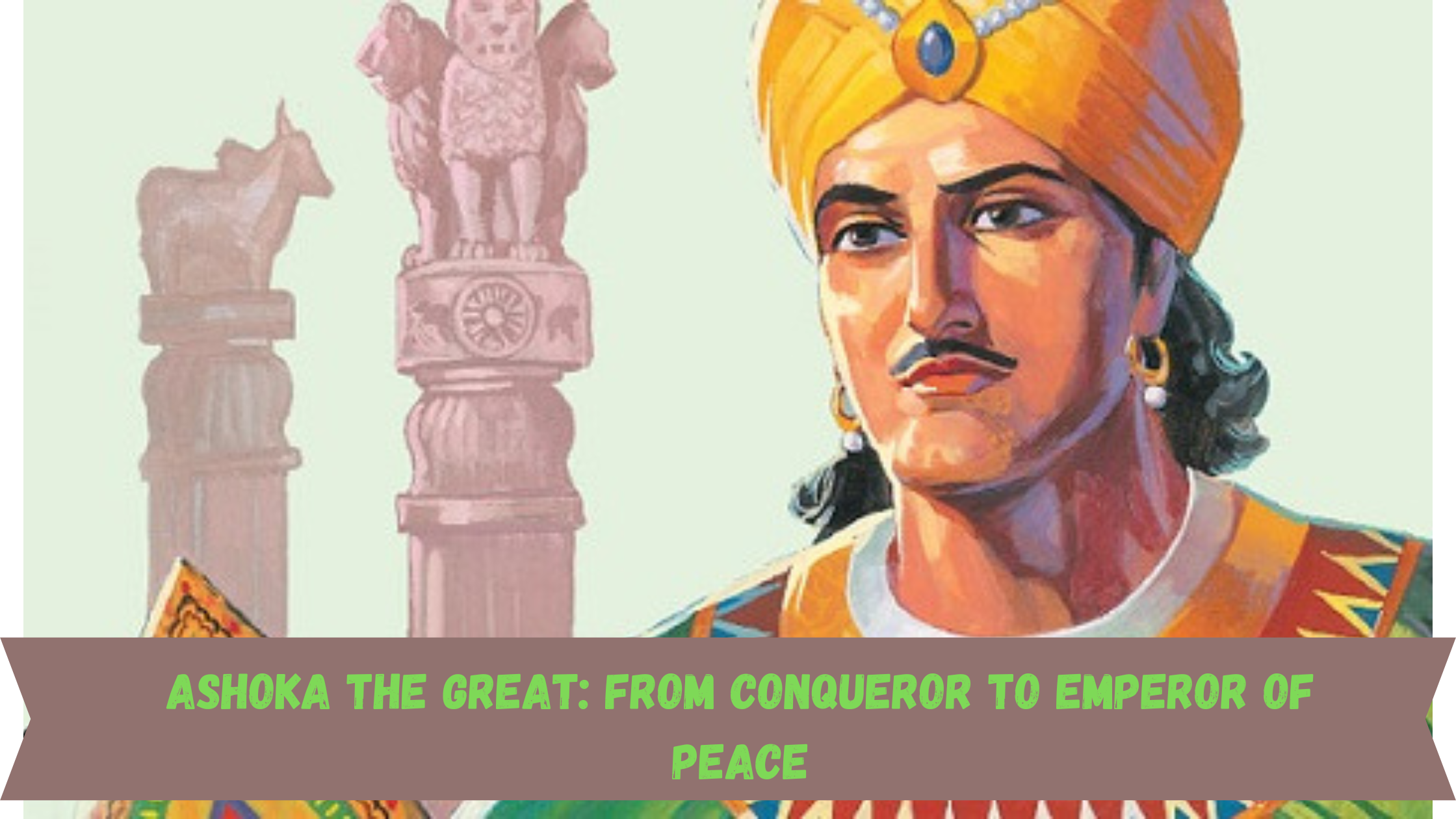 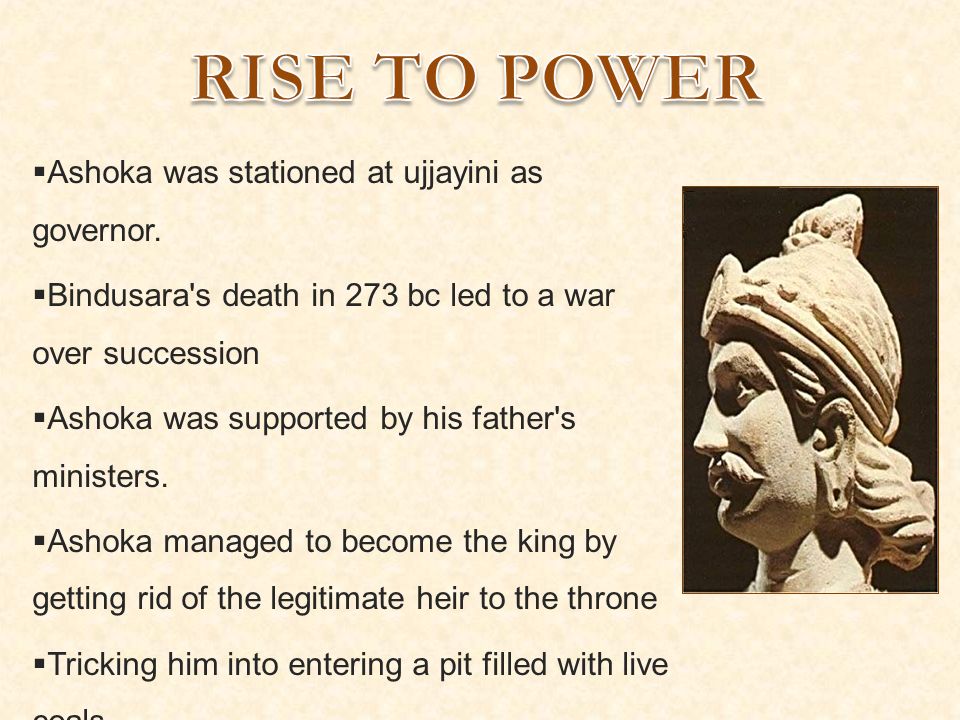 [Speaker Notes: Live coals = hot charcoal]
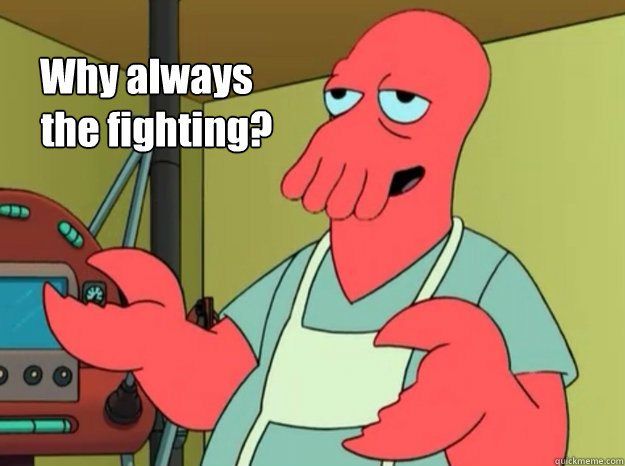 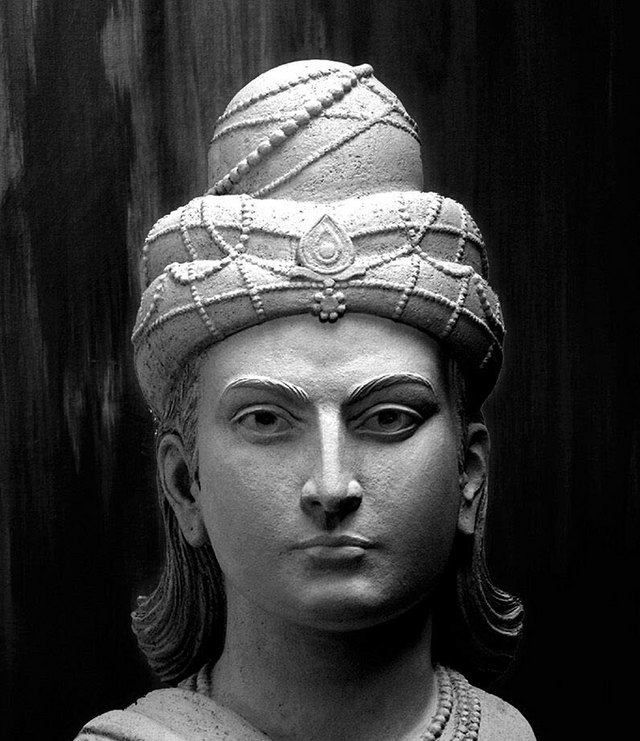 Ashoka’s Three Principles
Ahimsa
No hurting living things
Hunting outlawed
Tolerance
Respect different beliefs and customs
Well-being
Rule the people well
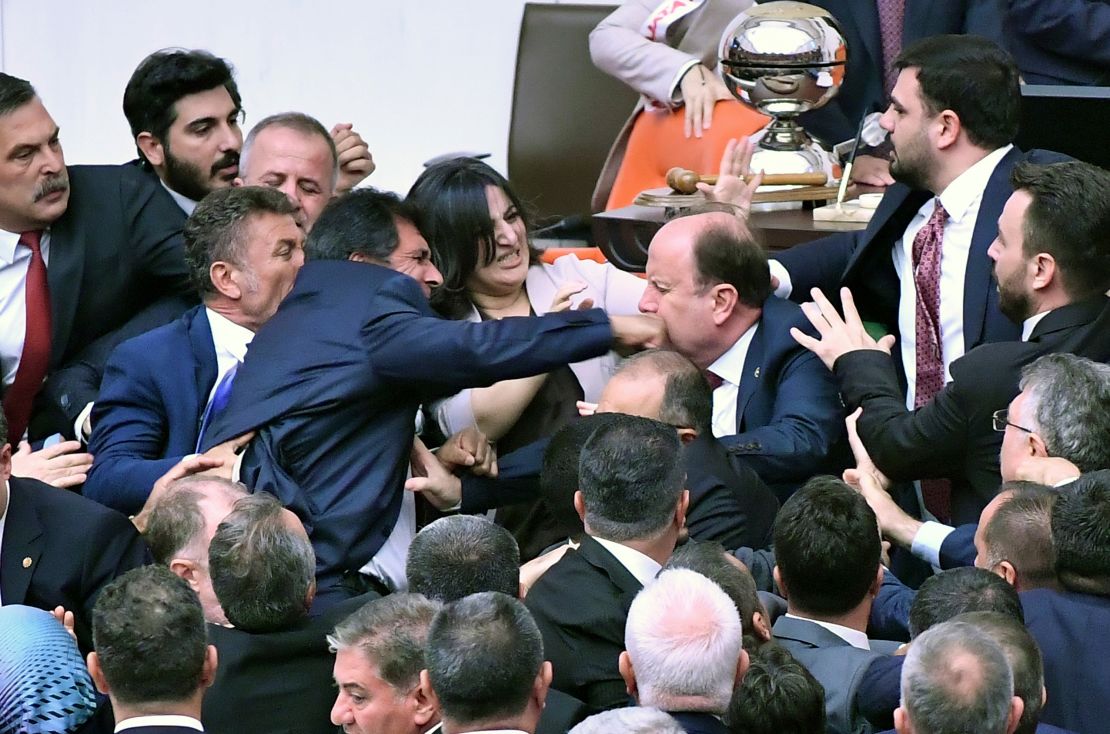 Class Discussion
What was Asoka like when he first became emperor?
Why would his experience during war cause him to preach tolerance?
What is an example of Asoka’s newfound compassion?
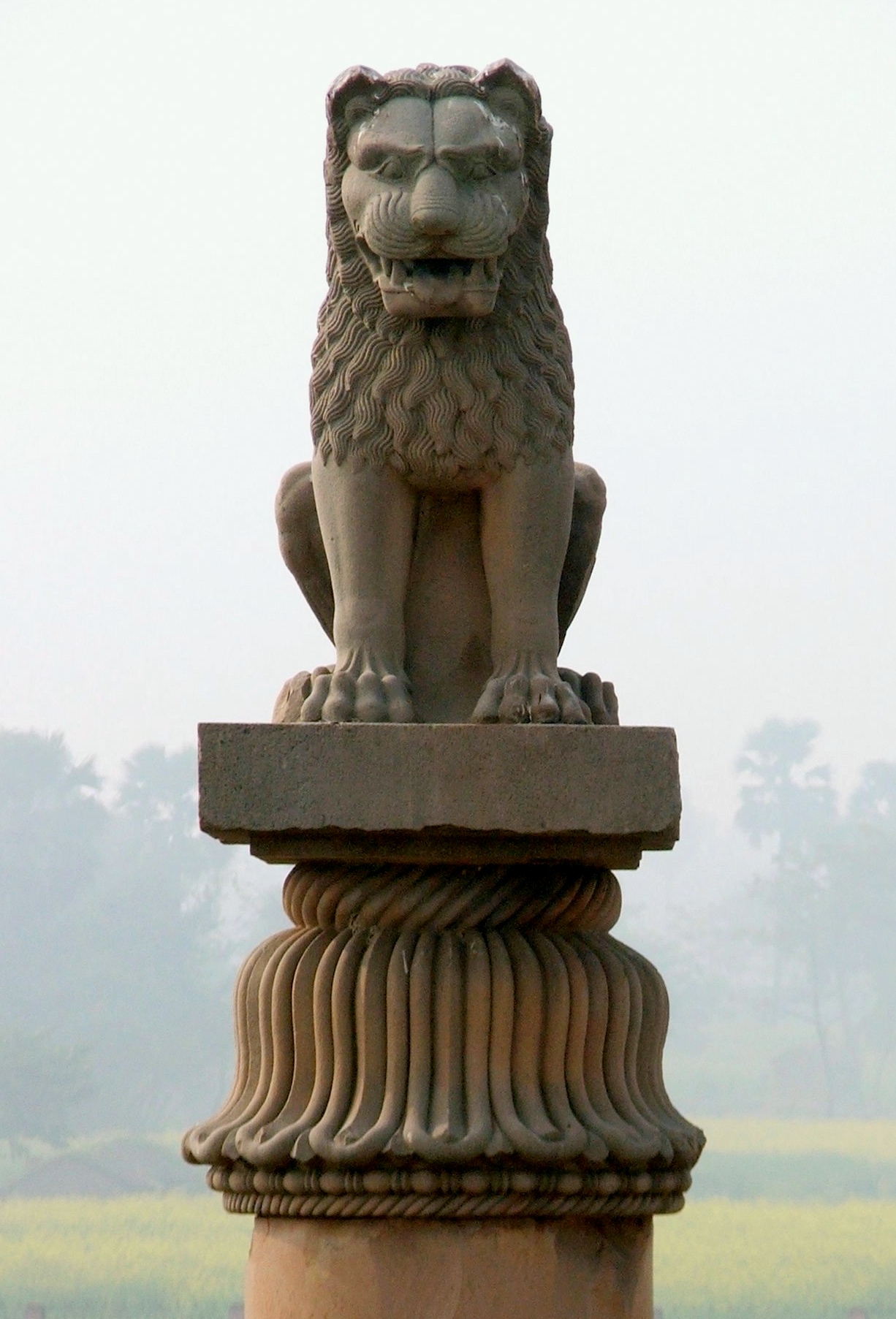 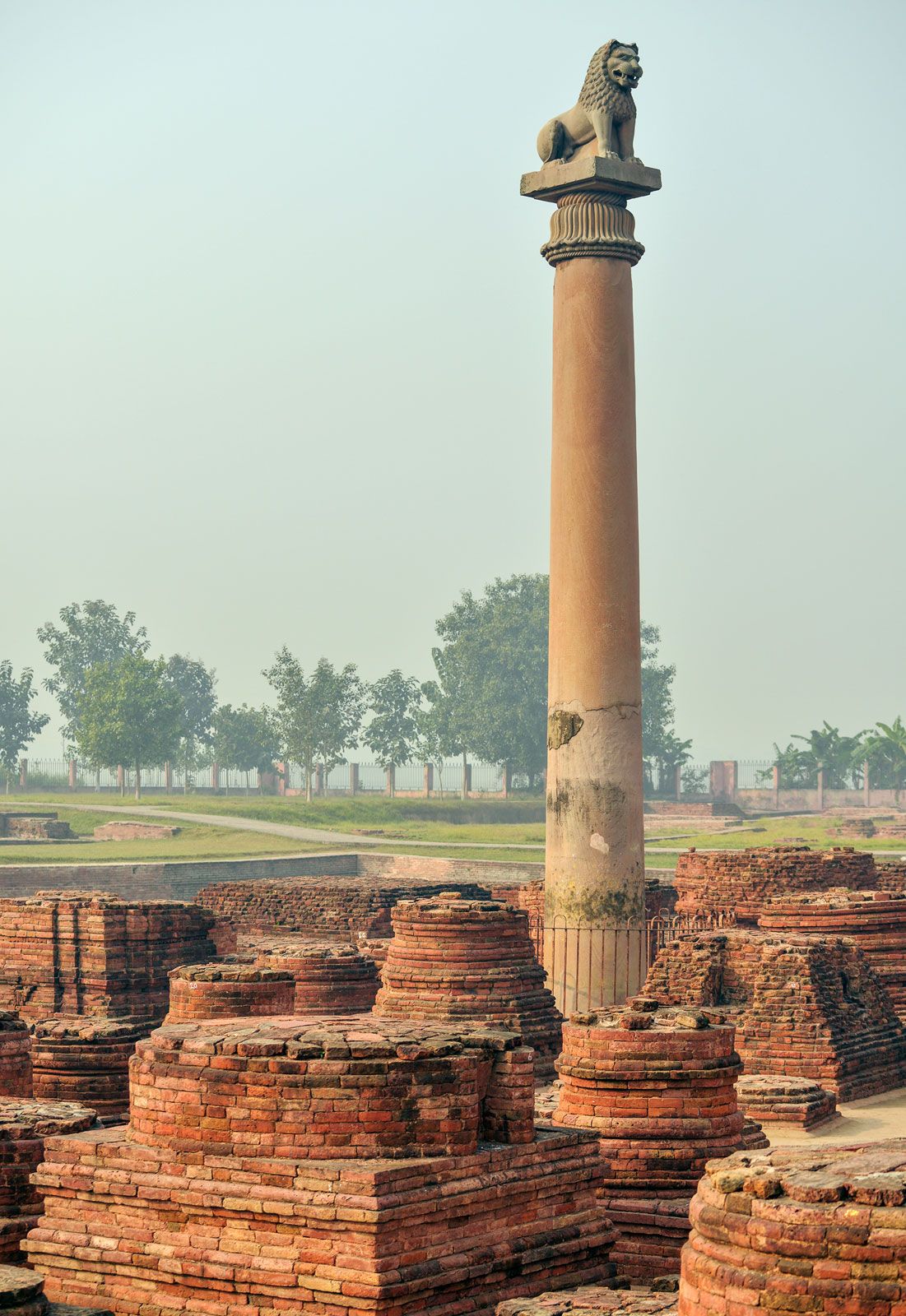 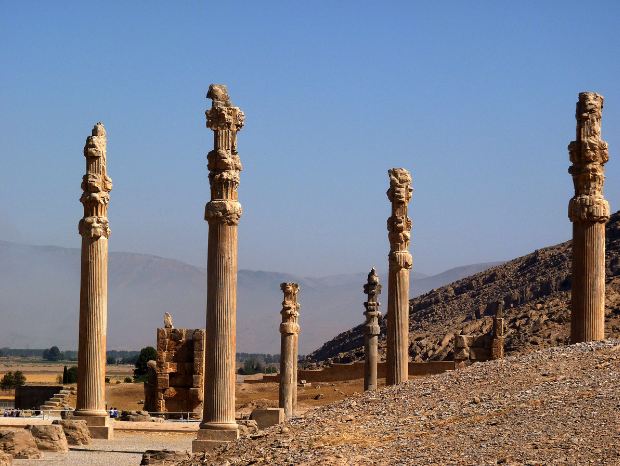 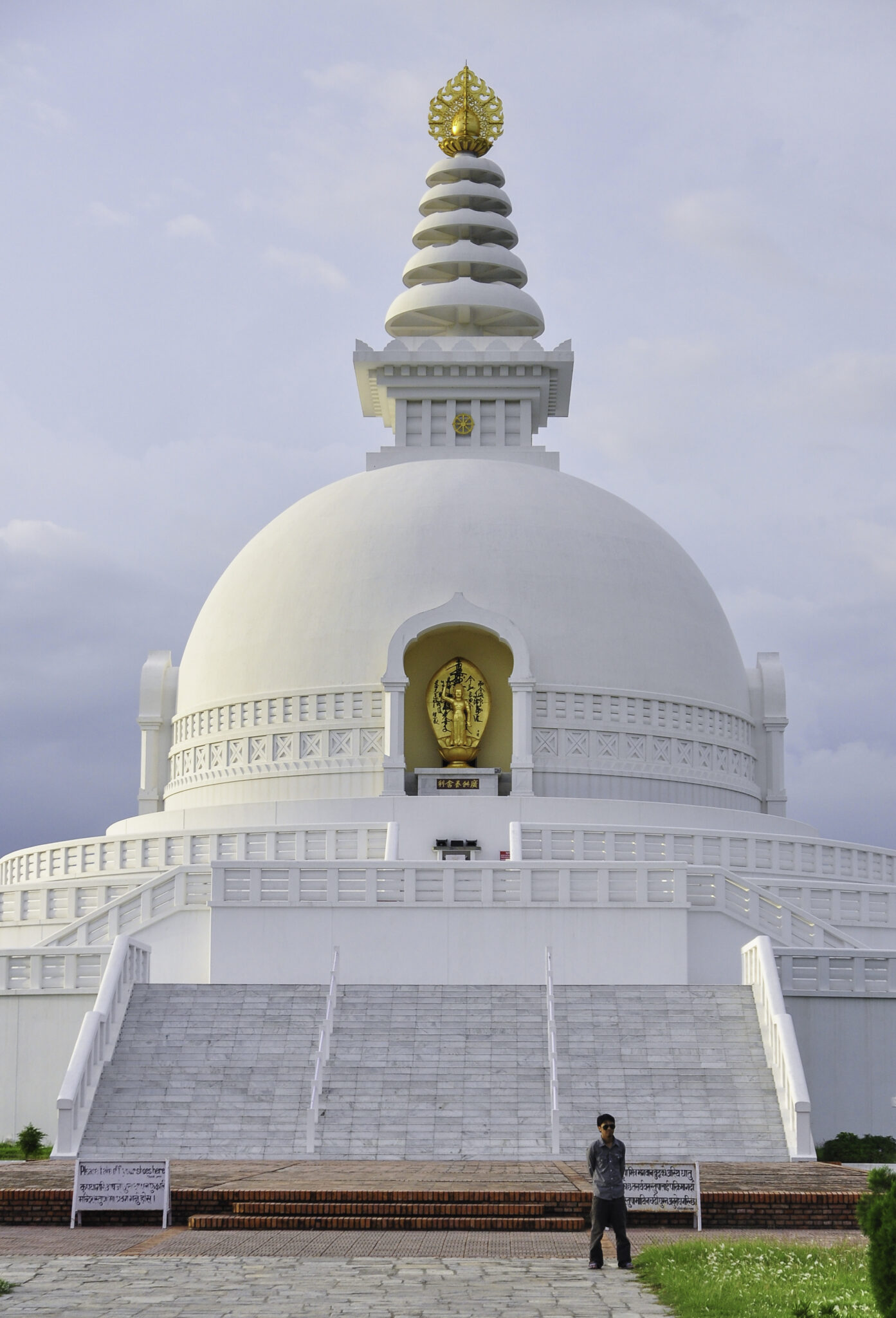 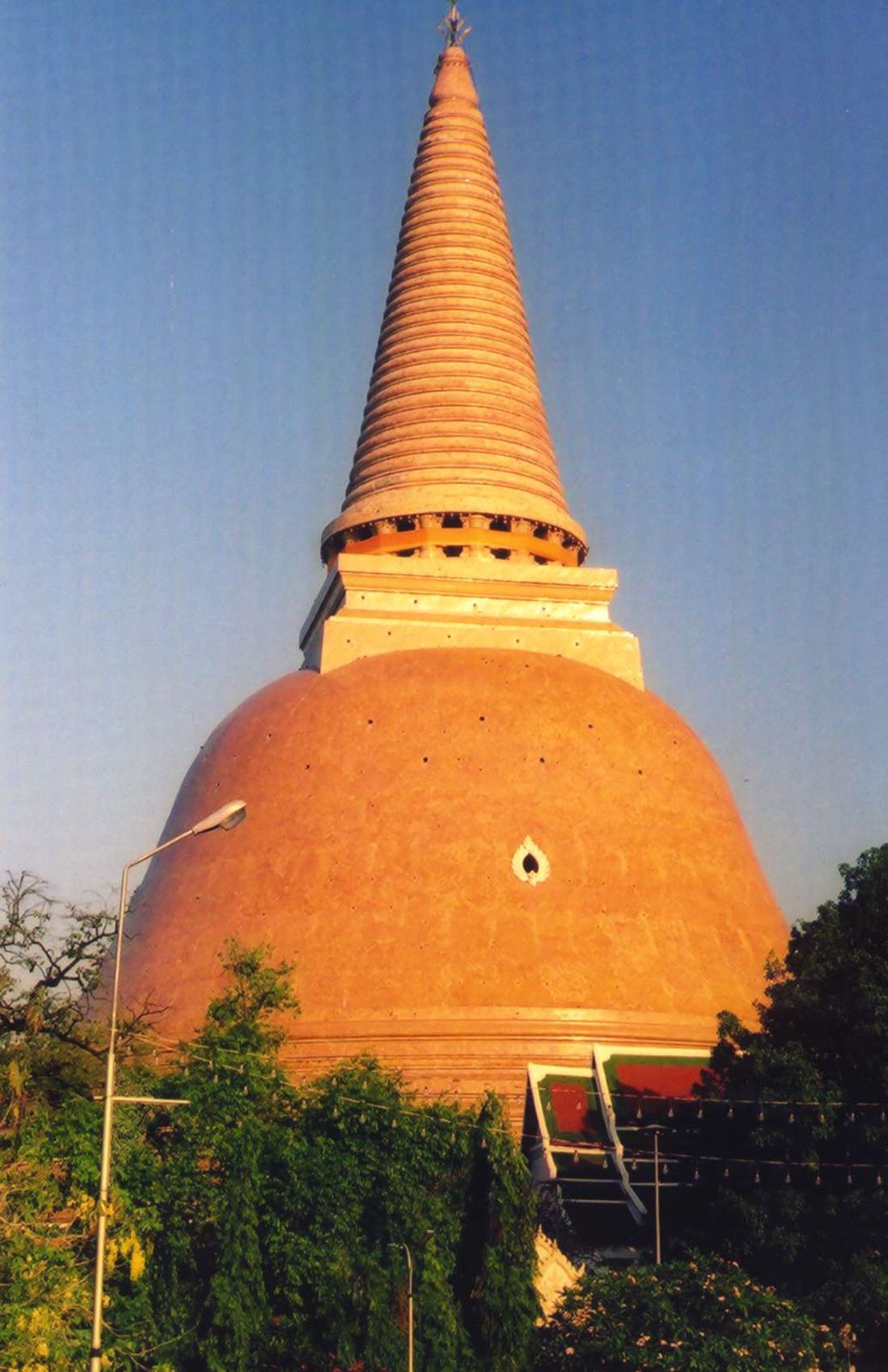 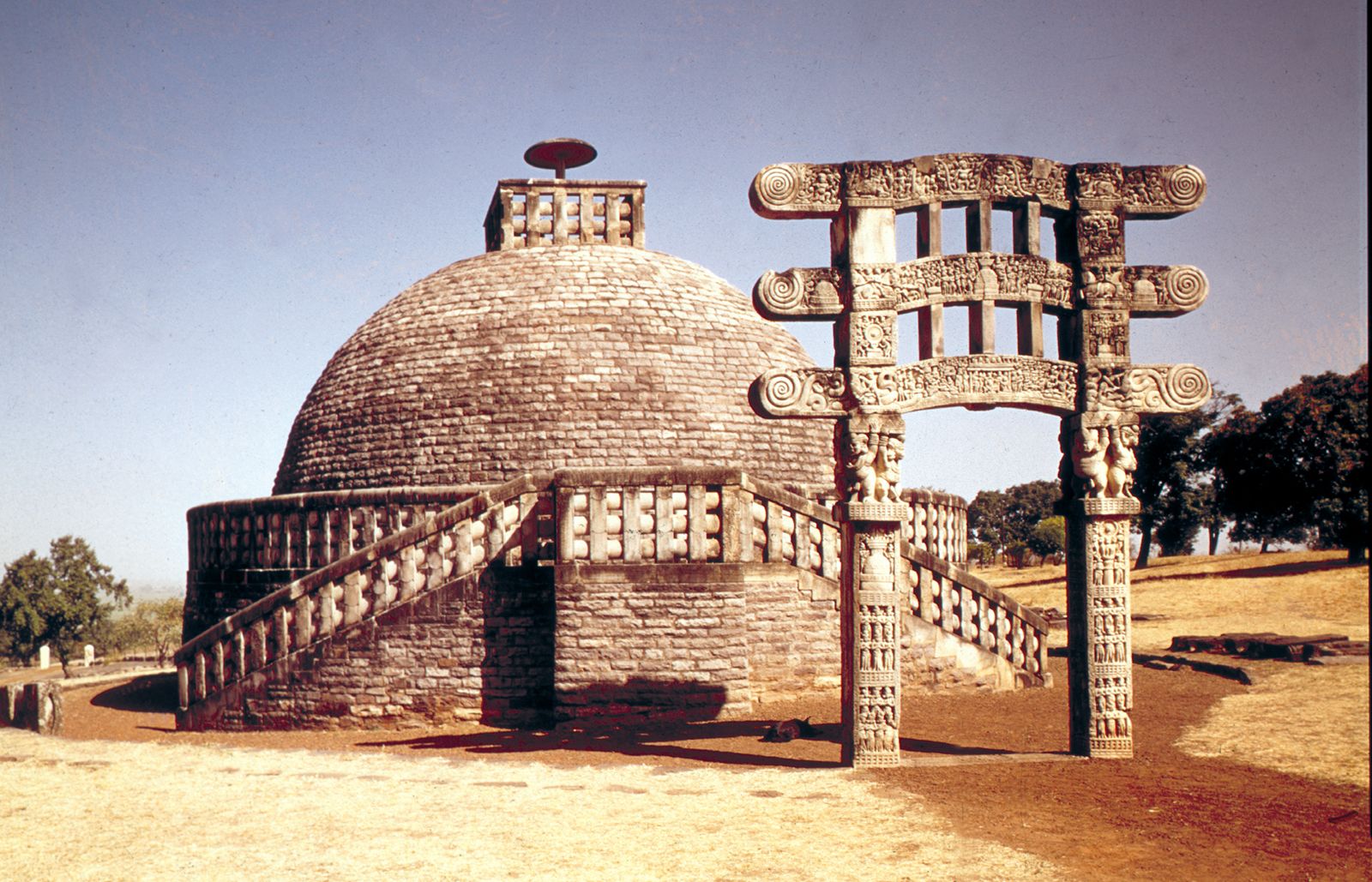 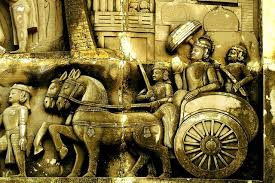 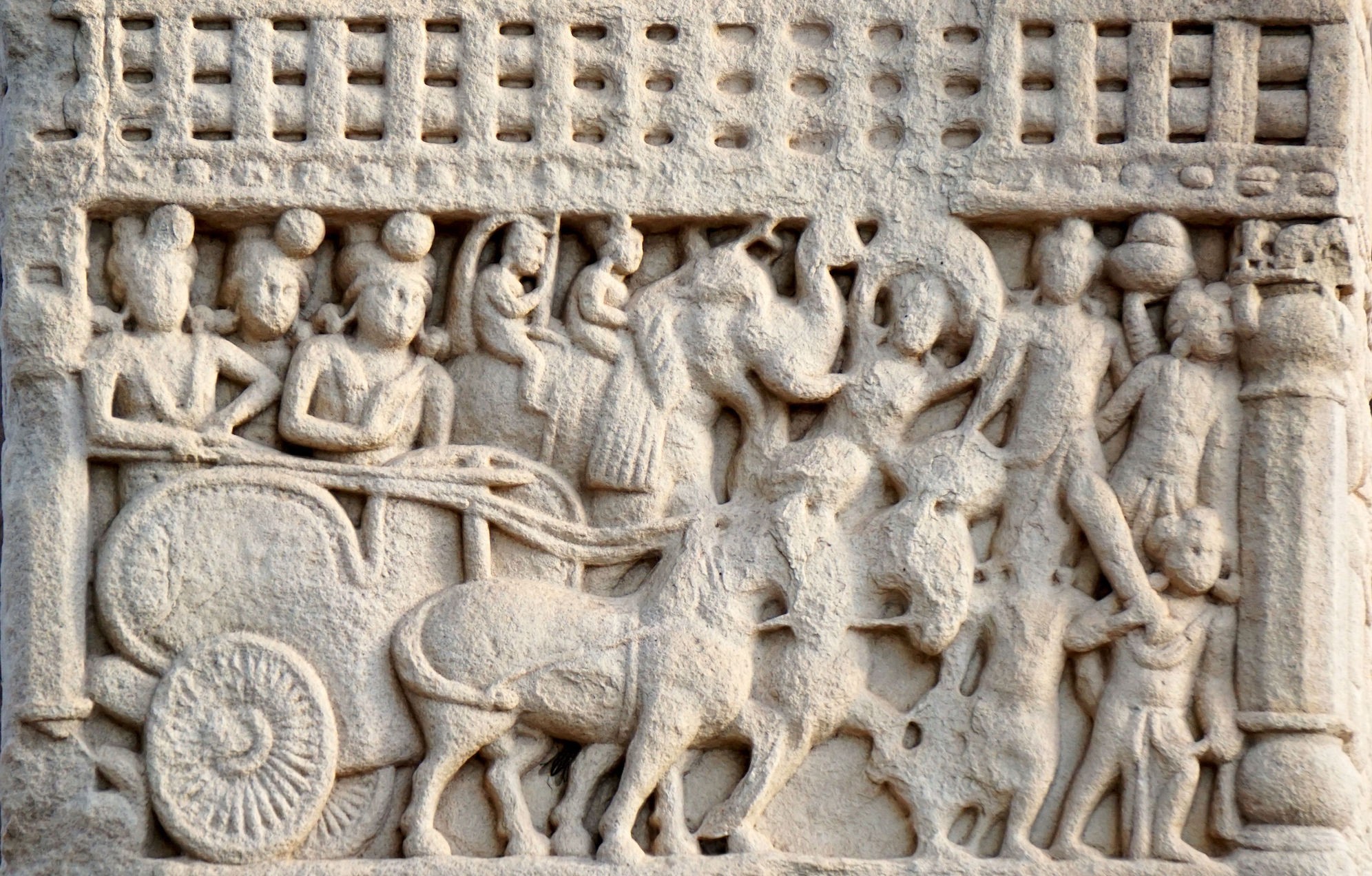 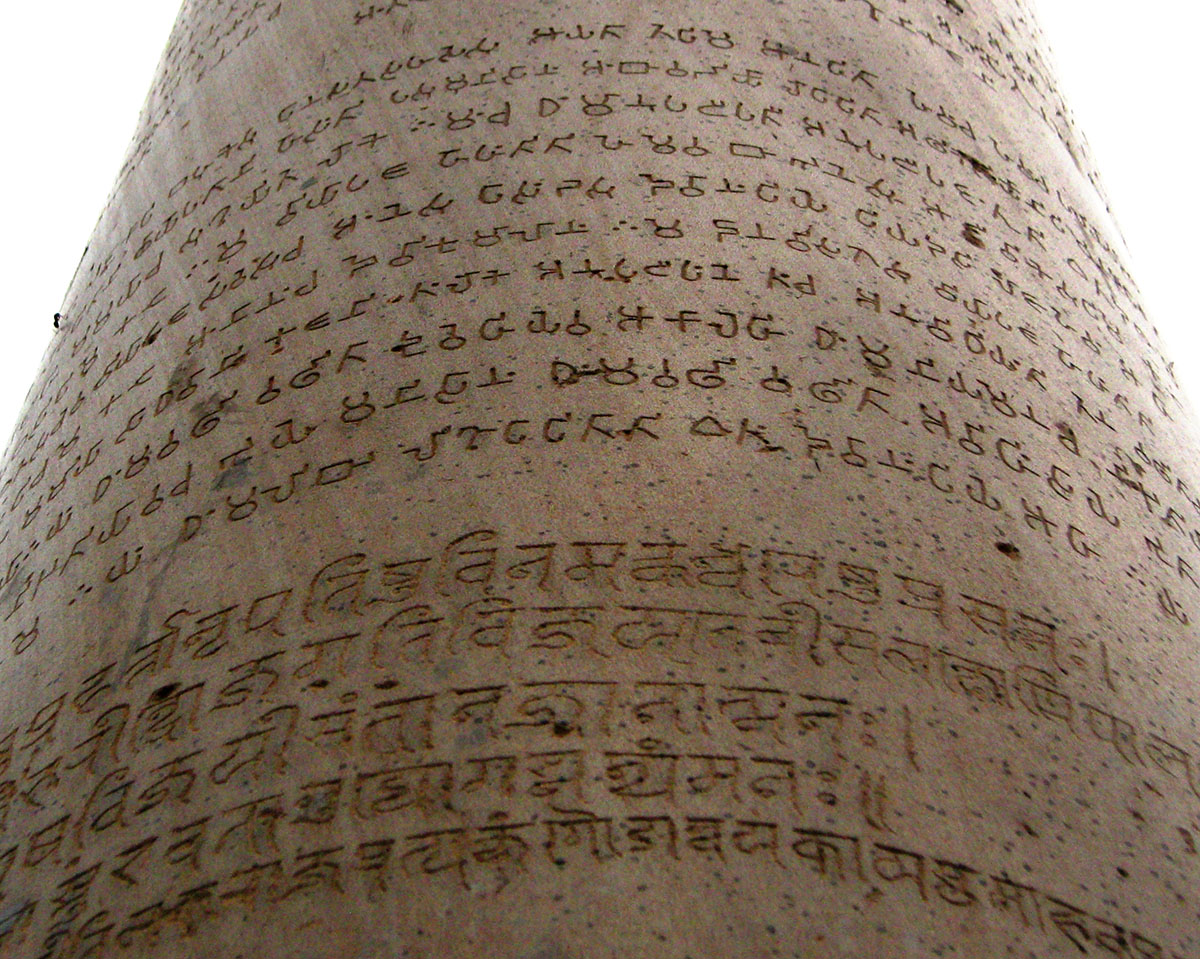 Exit Ticket
What role did the stone pillars created play in Asoka’s rule?
They enabled him to…
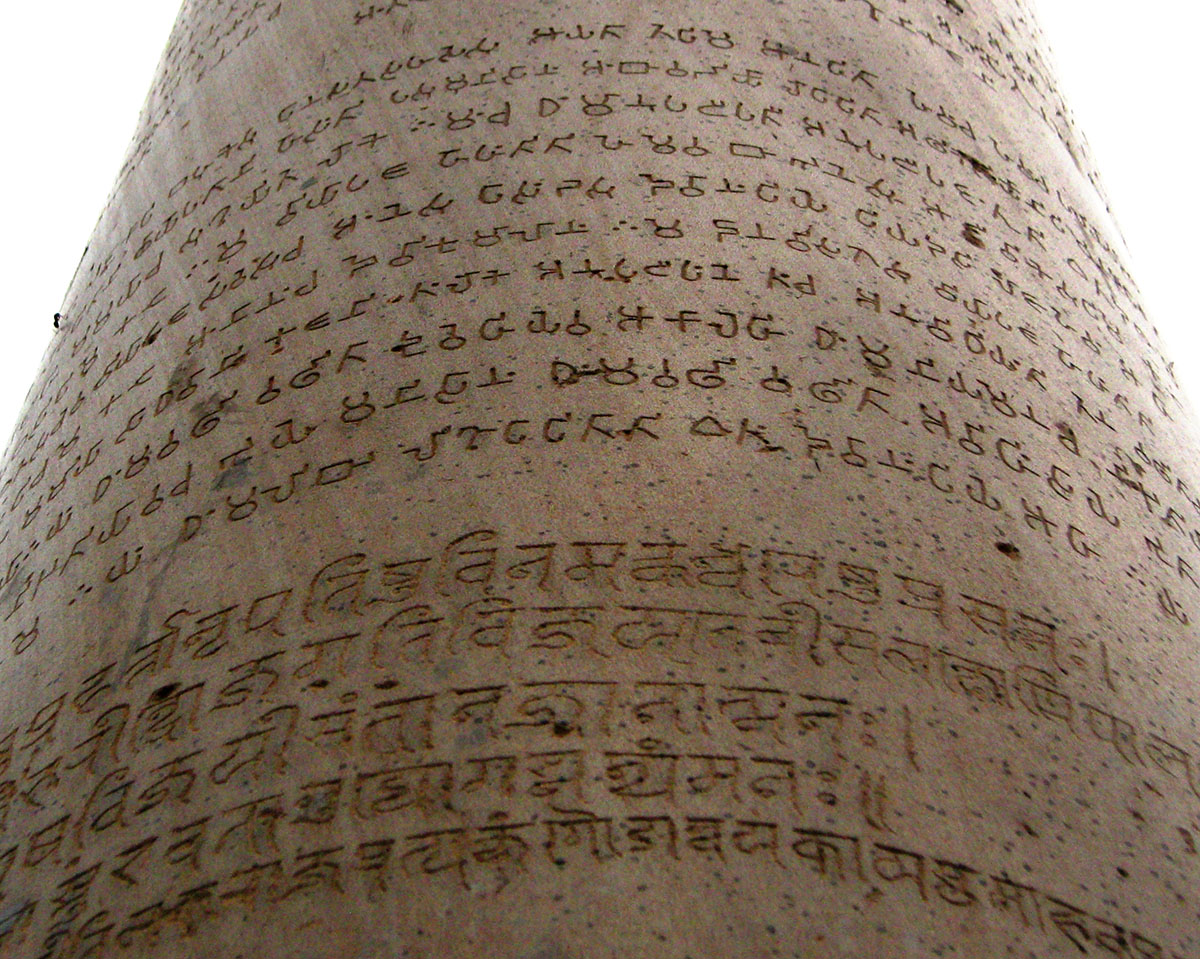 Exit Ticket
What role did the stone pillars created play in Asoka’s rule?
They enabled him to communicate with his people and promote moral law. He used the messages on the pillars to urge people to live better lives.
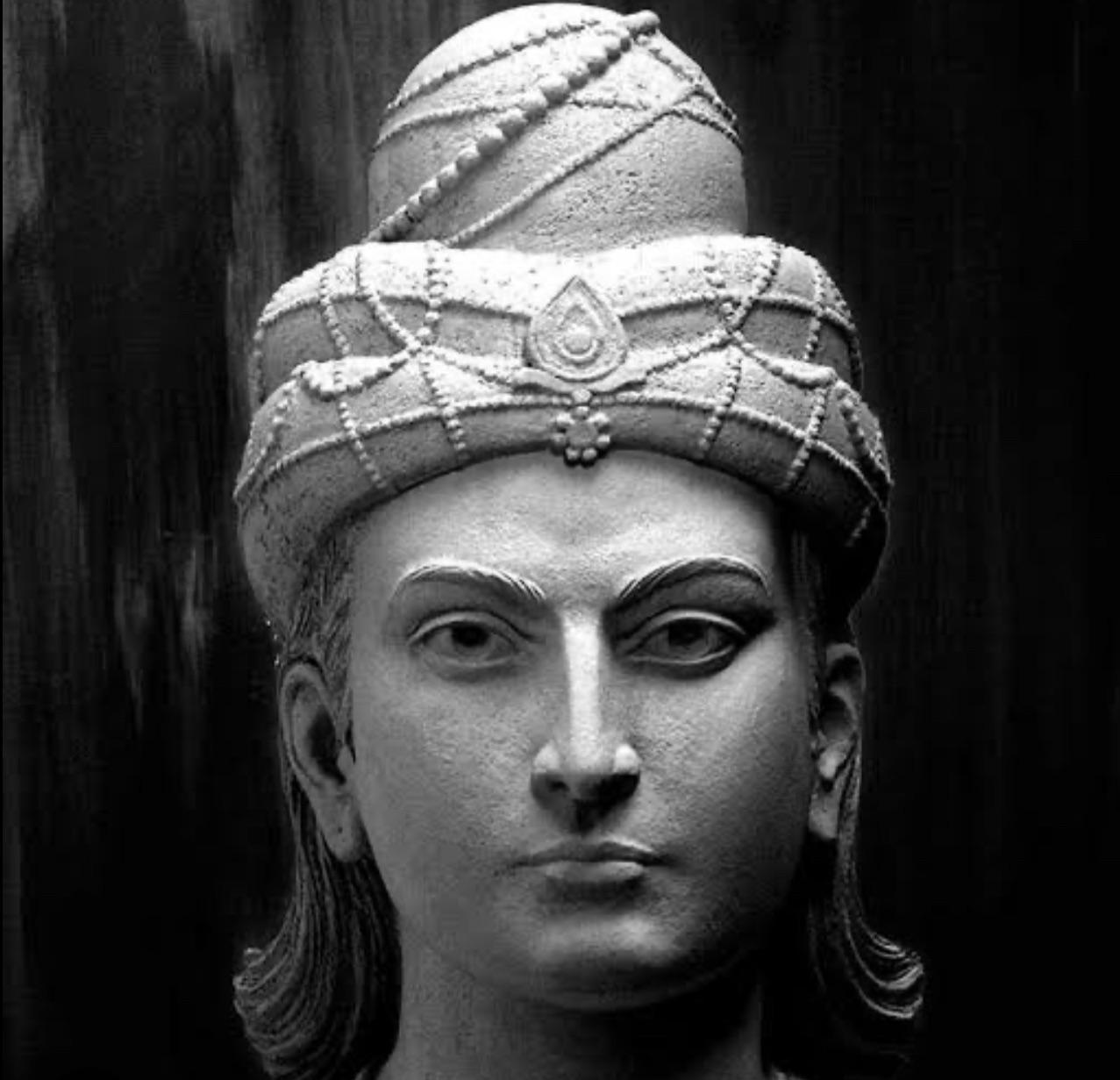 Do Now
Use the word “tolerance” to describe Asoka’s style of ruling.
Ashoka promoted tolerance of…
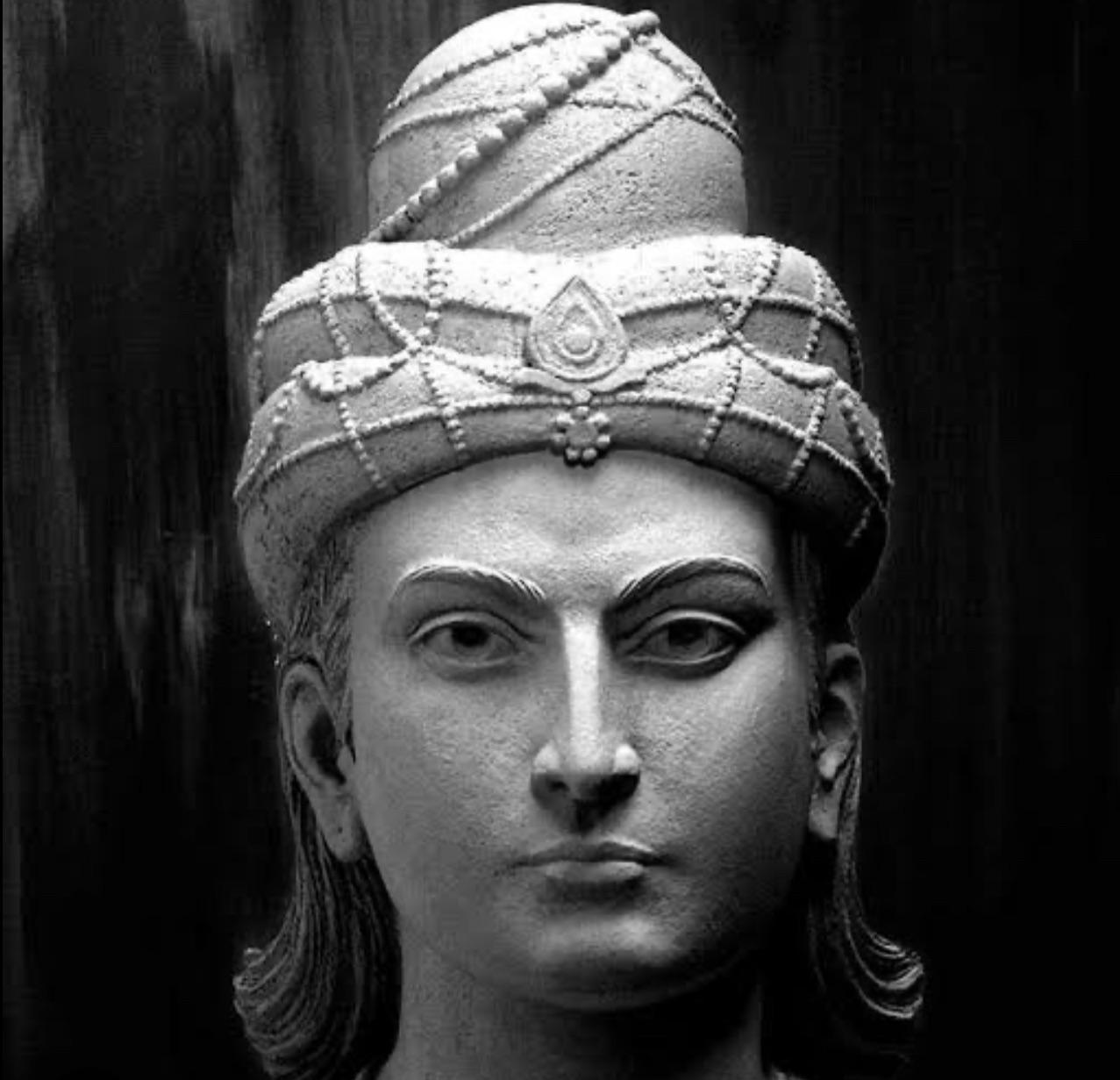 Do Now
Use the word “tolerance” to describe Asoka’s style of ruling.
Ashoka promoted tolerance of all religions, which led to peace and prosperity.
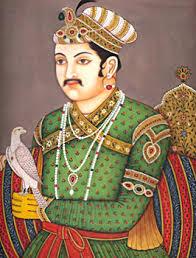 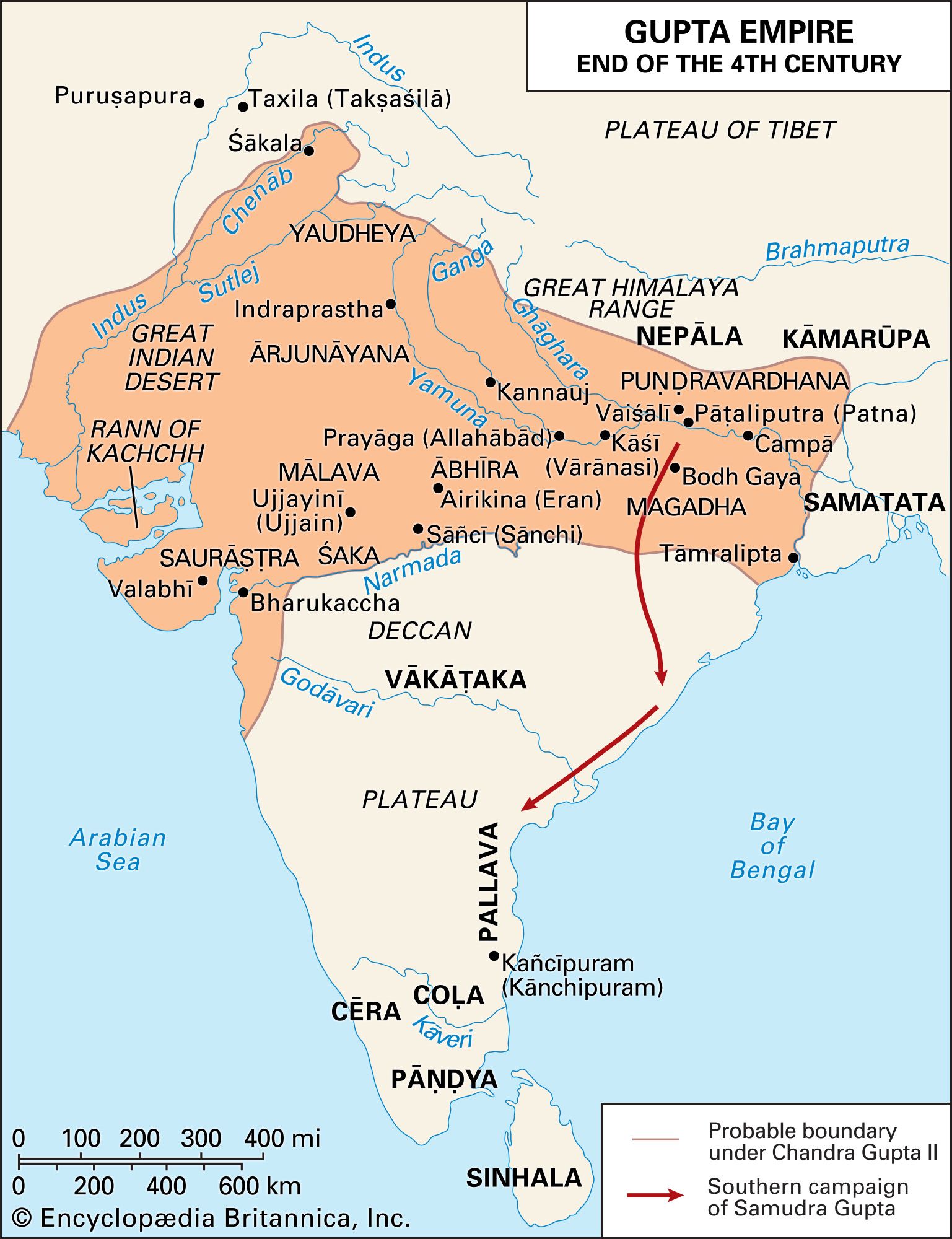 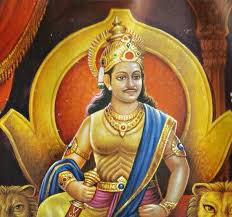 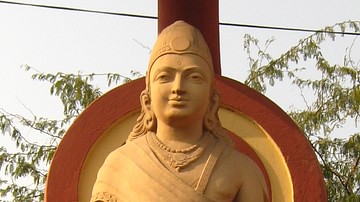 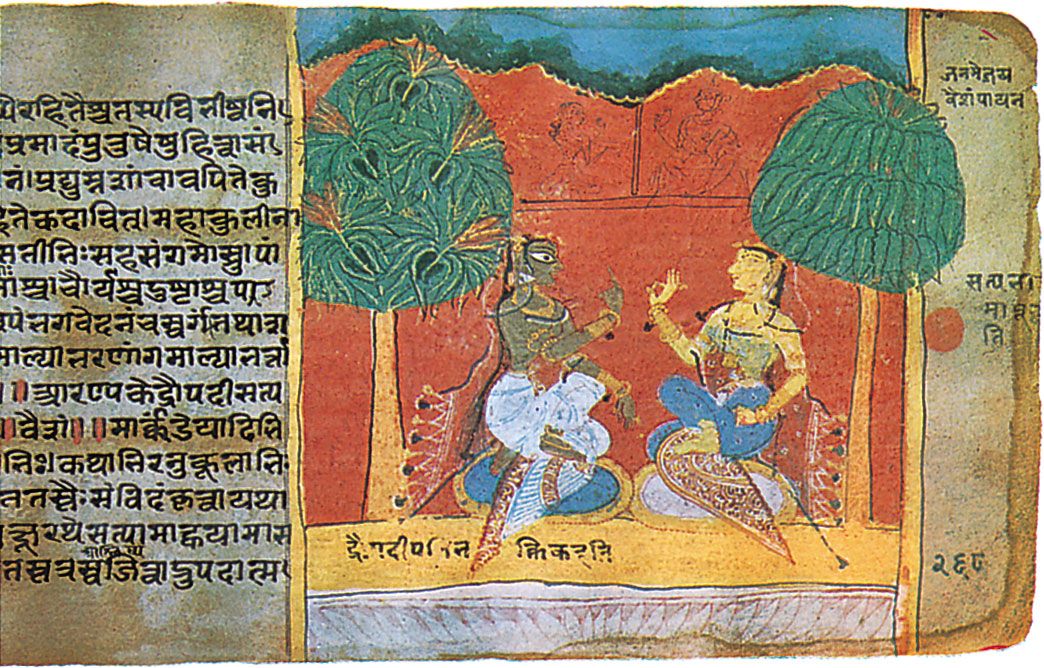 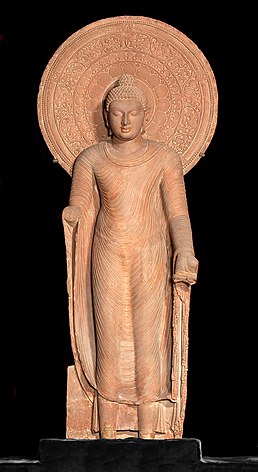 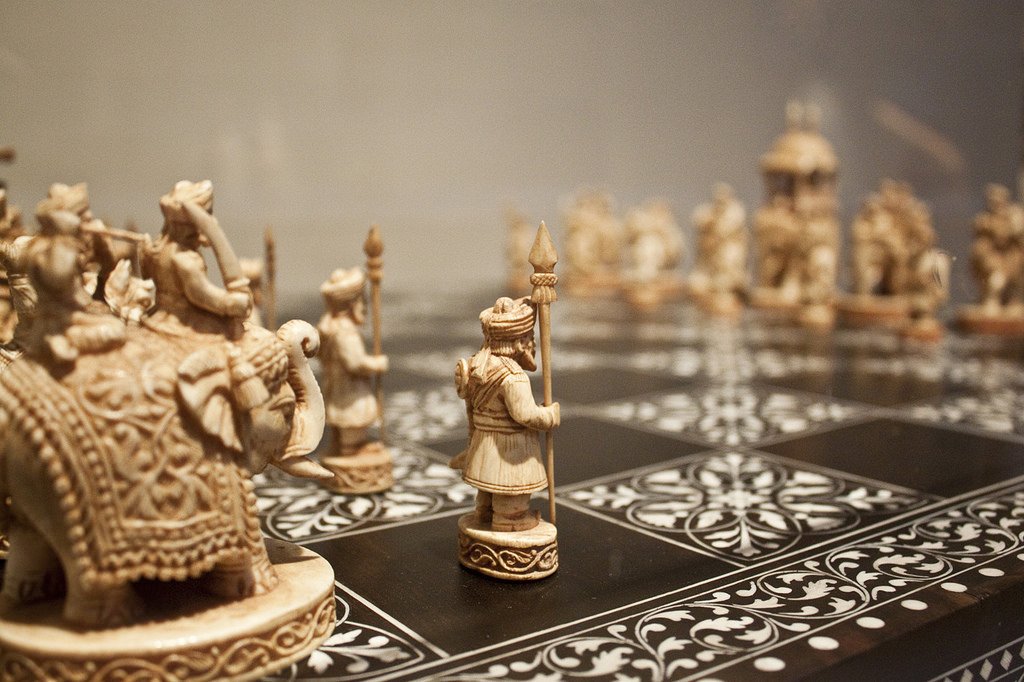 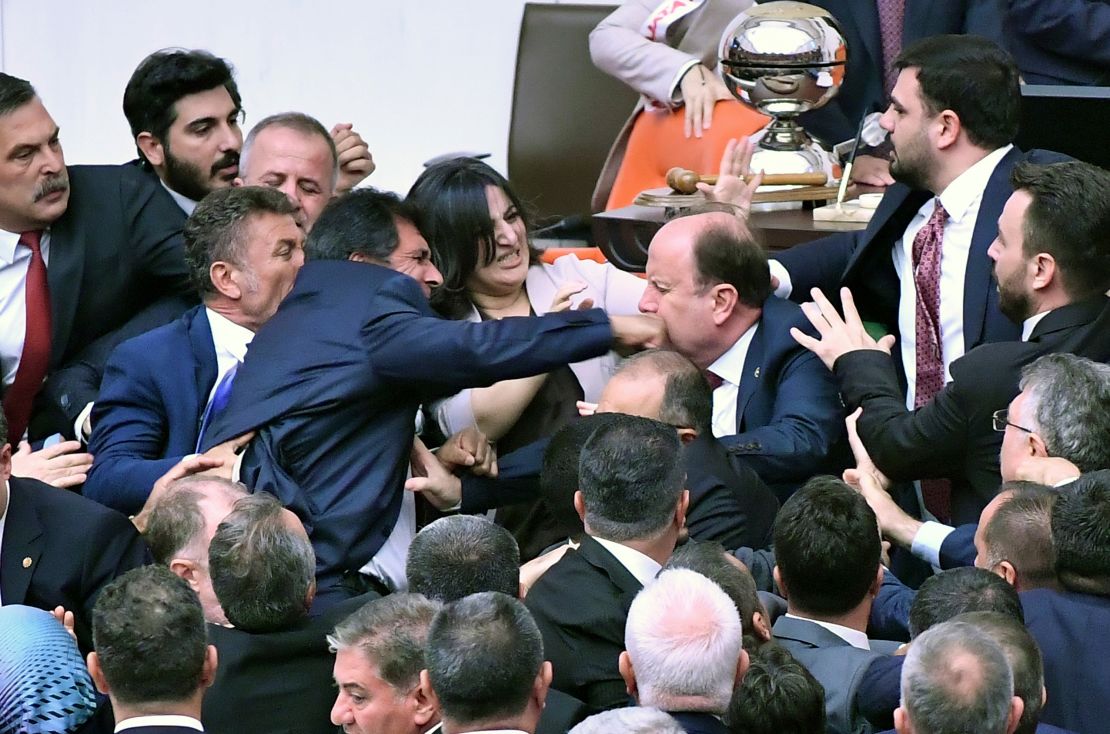 Class Discussion
What board game was invented in India?
What other fables do you know and what are their morals?
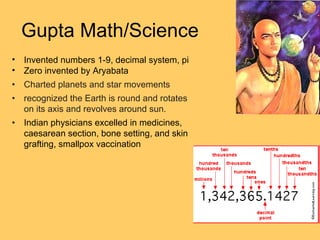 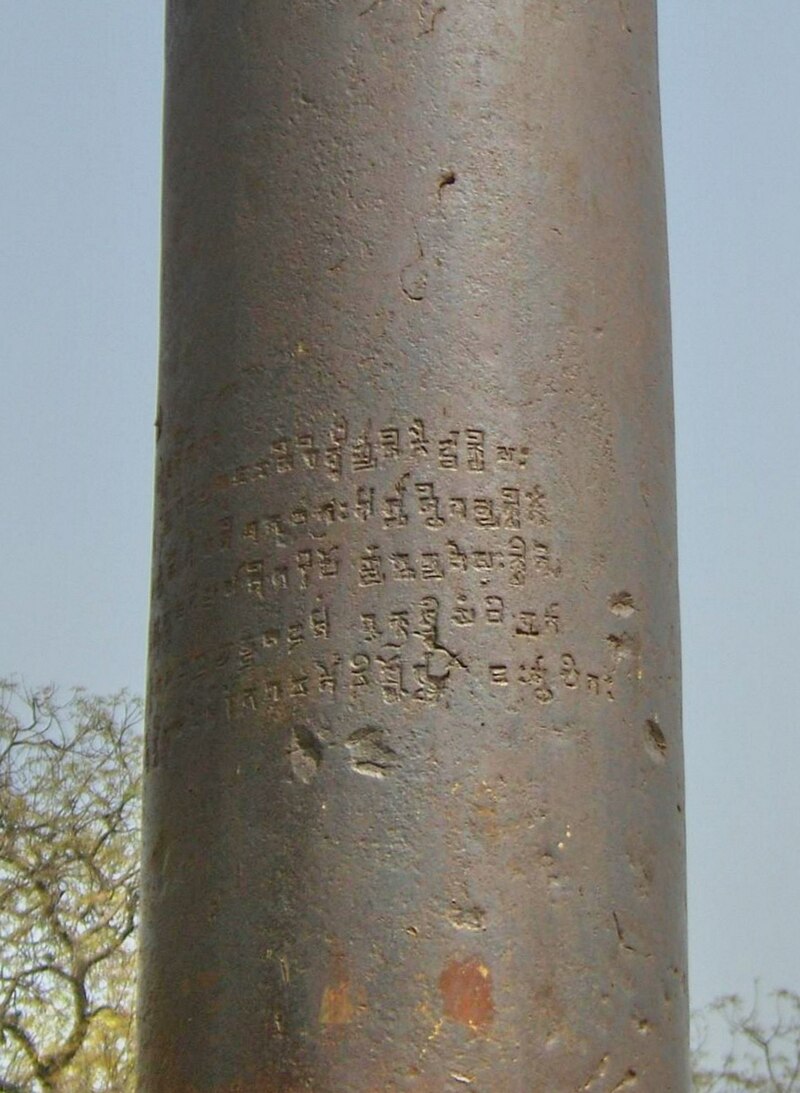 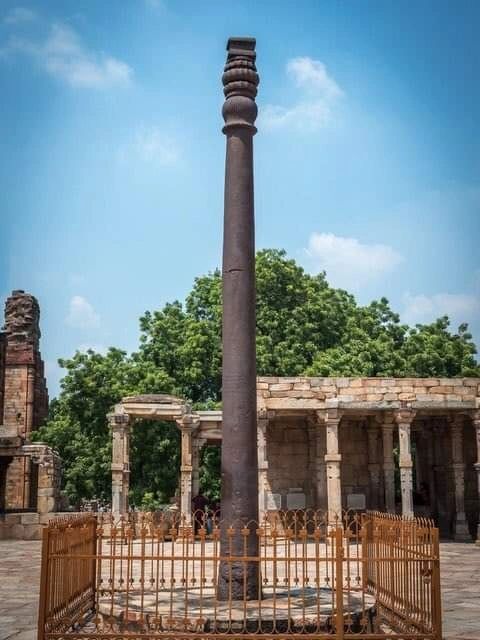 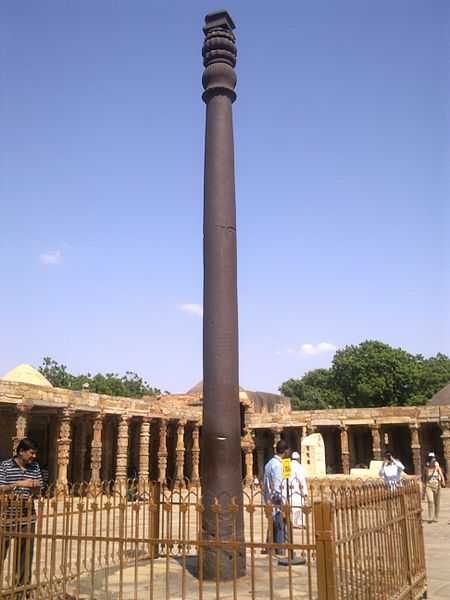 Exit Ticket
How do historians know that metal workers in the Gupta empire made great progress in metallurgy?
The Iron Pillar of Delhi was made…
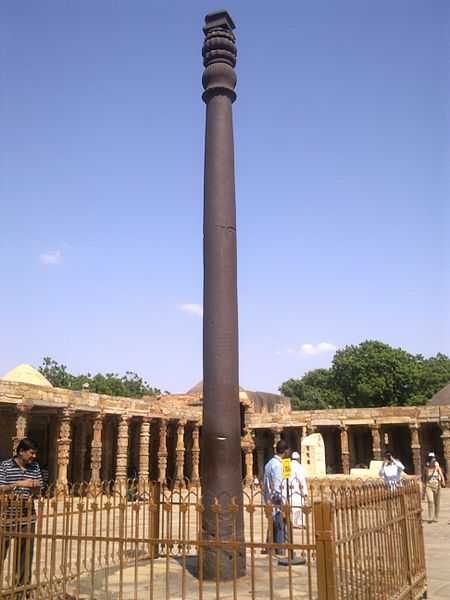 Exit Ticket
How do historians know that metal workers in the Gupta empire made great progress in metallurgy?
The Iron Pillar of Delhi was made in Gupta times from one piece of iron and has not rusted even though it is over 1500 years old.